Integra cualquier herramienta  Office
Permite añadir multitud de aplicaciones
COMUNICACIÓN
Conversaciones
Chat
TEAMS
Área de trabajo en Equipo
Plataforma de Trabajo
Gestor de aplicaciones
BLOC DE NOTAS DE CLASE
Clasificador,
Organizador de contenidos, actividades
Planificador de TAREAS
Asigna recursos
Control
ARCHIVO
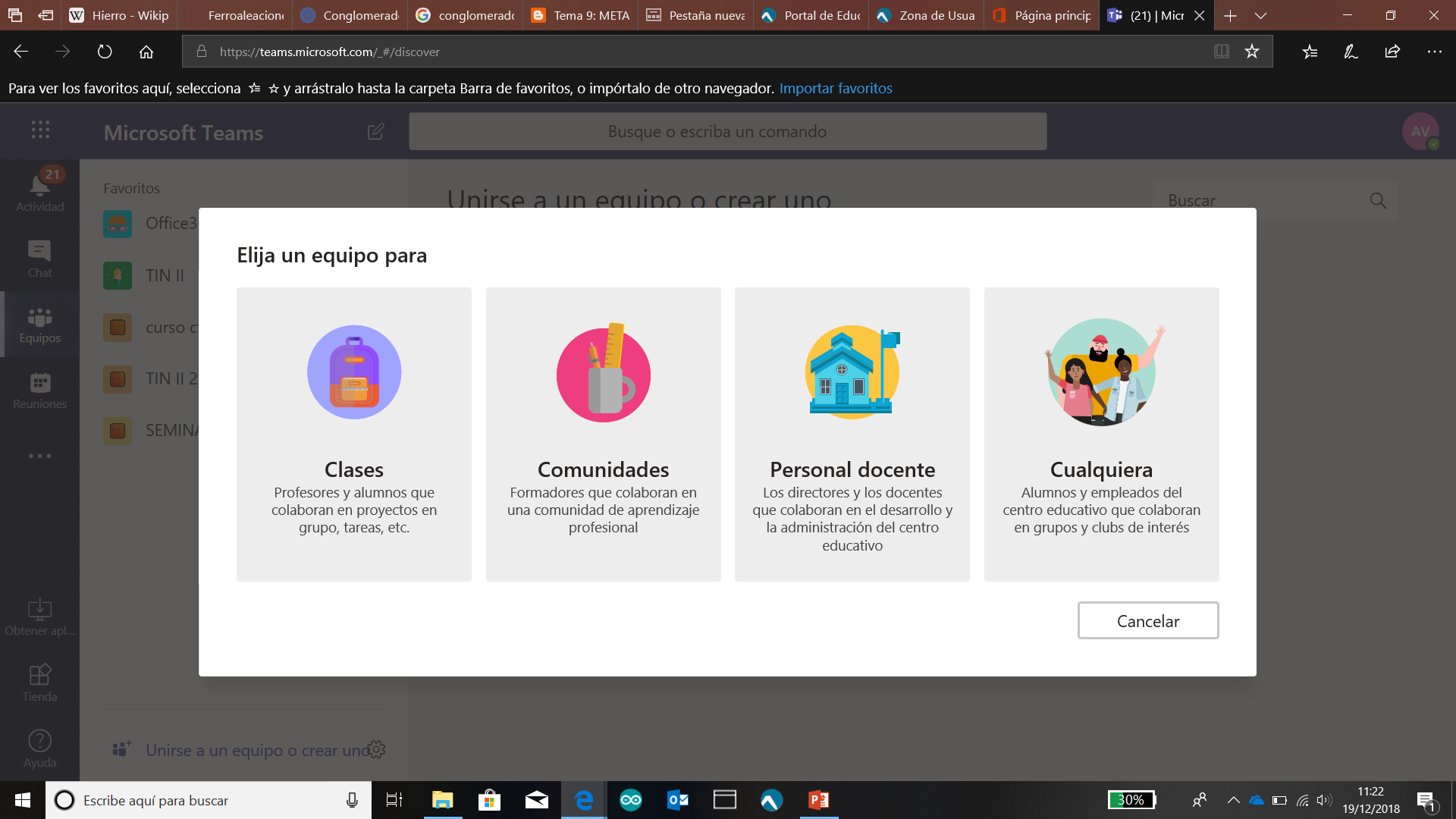 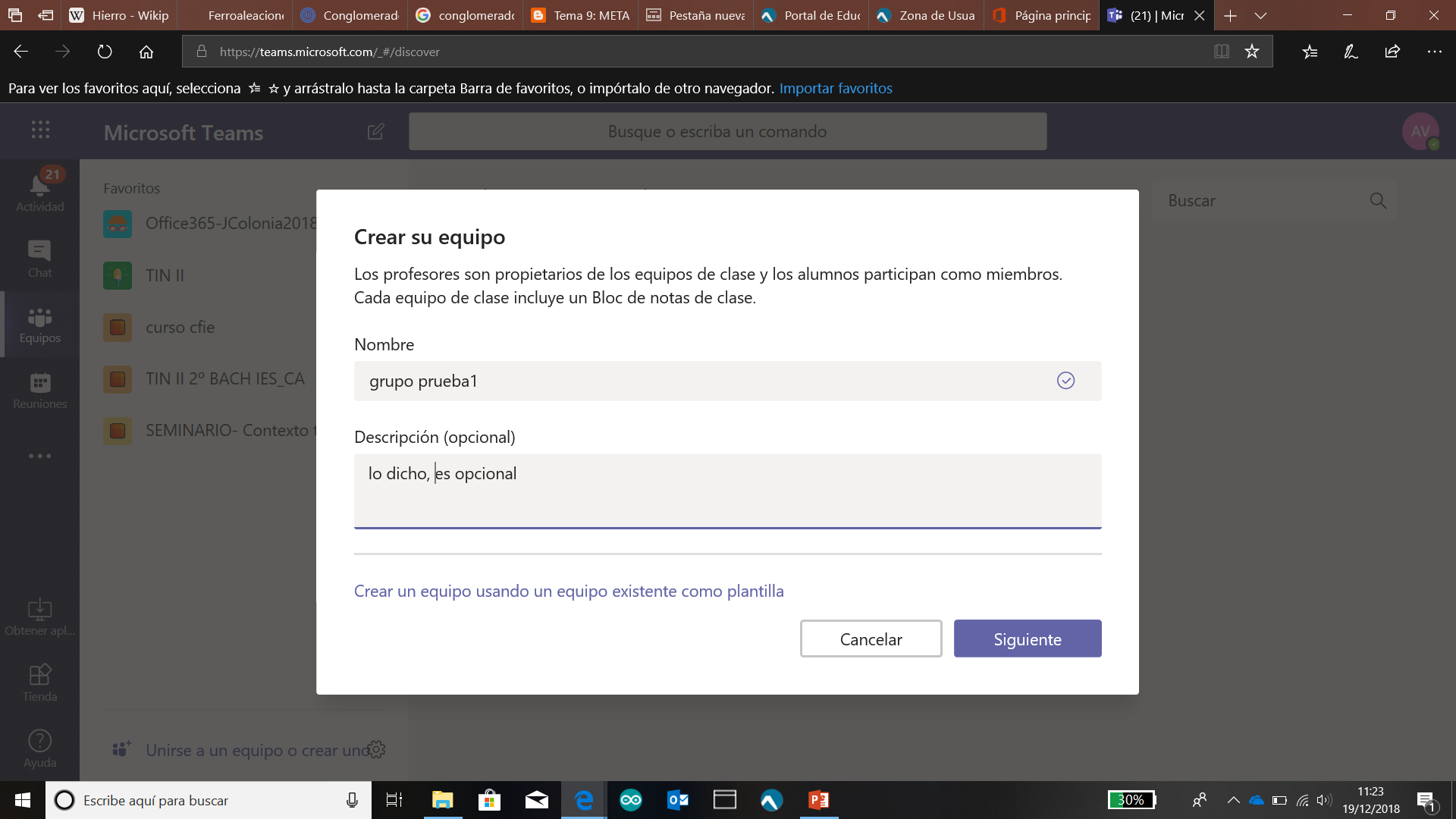 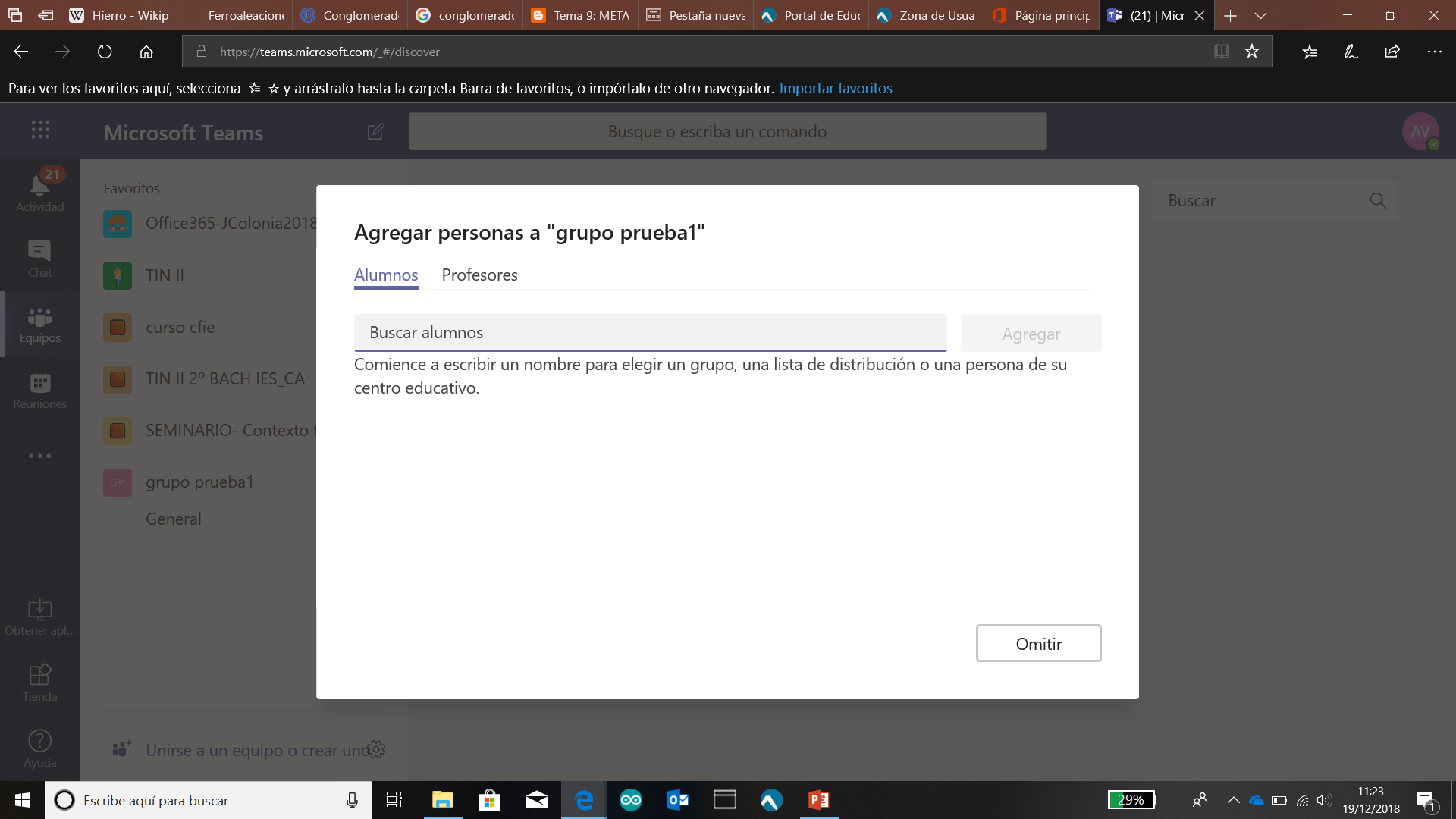 Se puede buscar a los alumnos por los apellidos. OJO QUE PUEDE HABER PERSONAS QUE TIENEN LOS MISMOS APELLIDOS
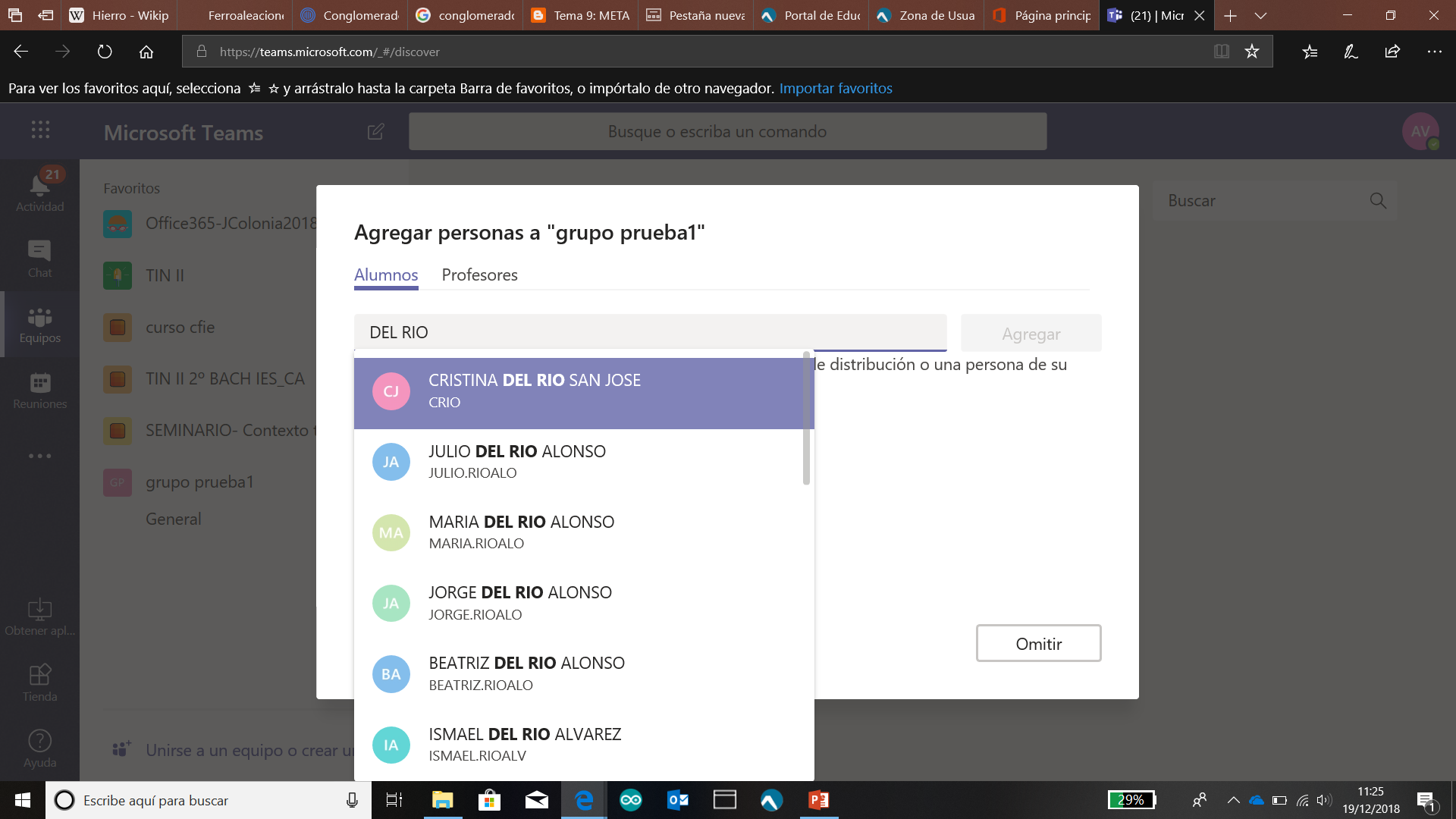 Una vez encontrado el alumno, se debe dar a agregar
Este grupo tiene los alumnos que aparecen en la lista. Si no están en la lista, no se han agregado
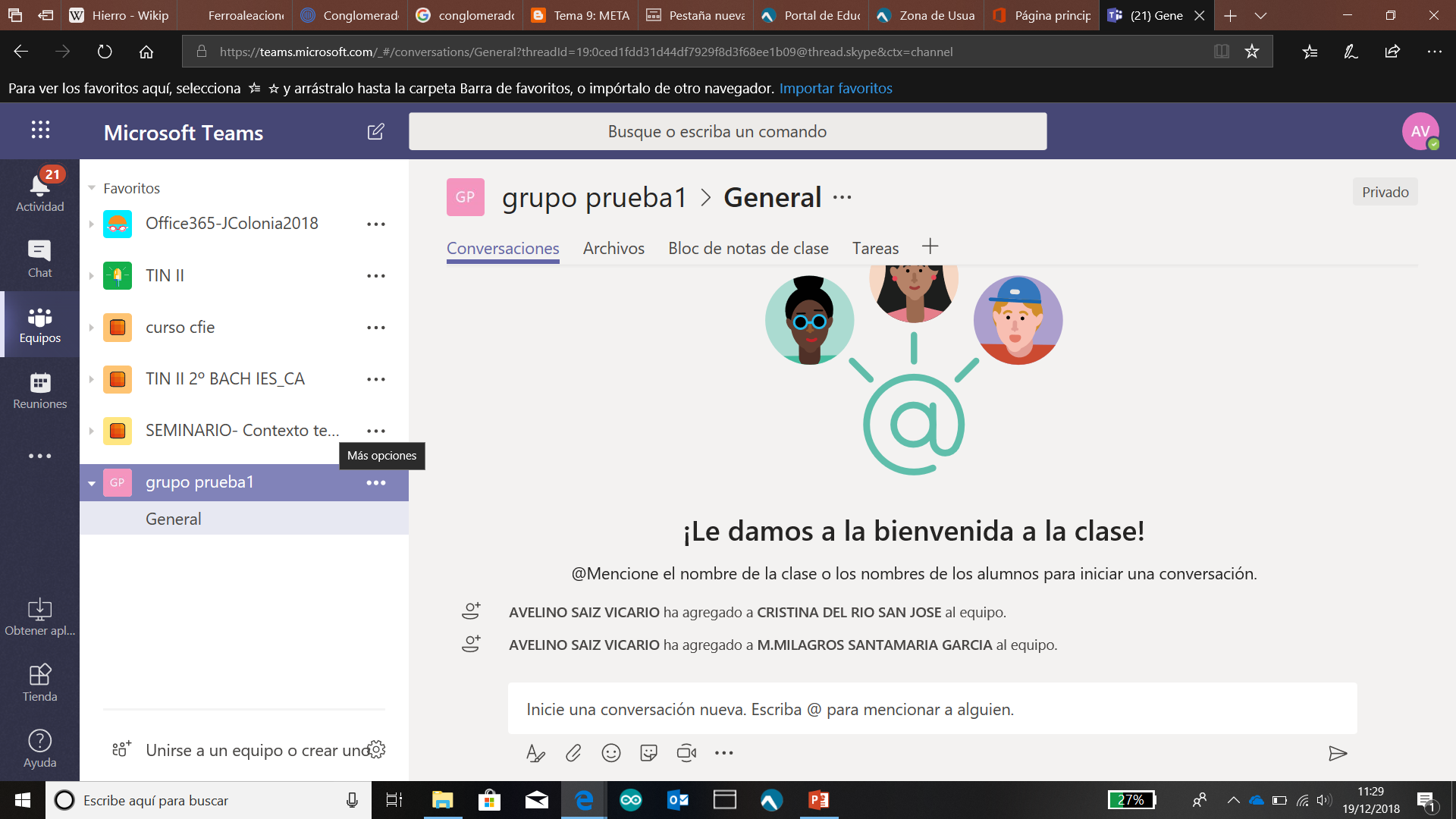 Una vez creado se puede modificar desde los tres puntos que aparecen a la derecha del nombre del grupo
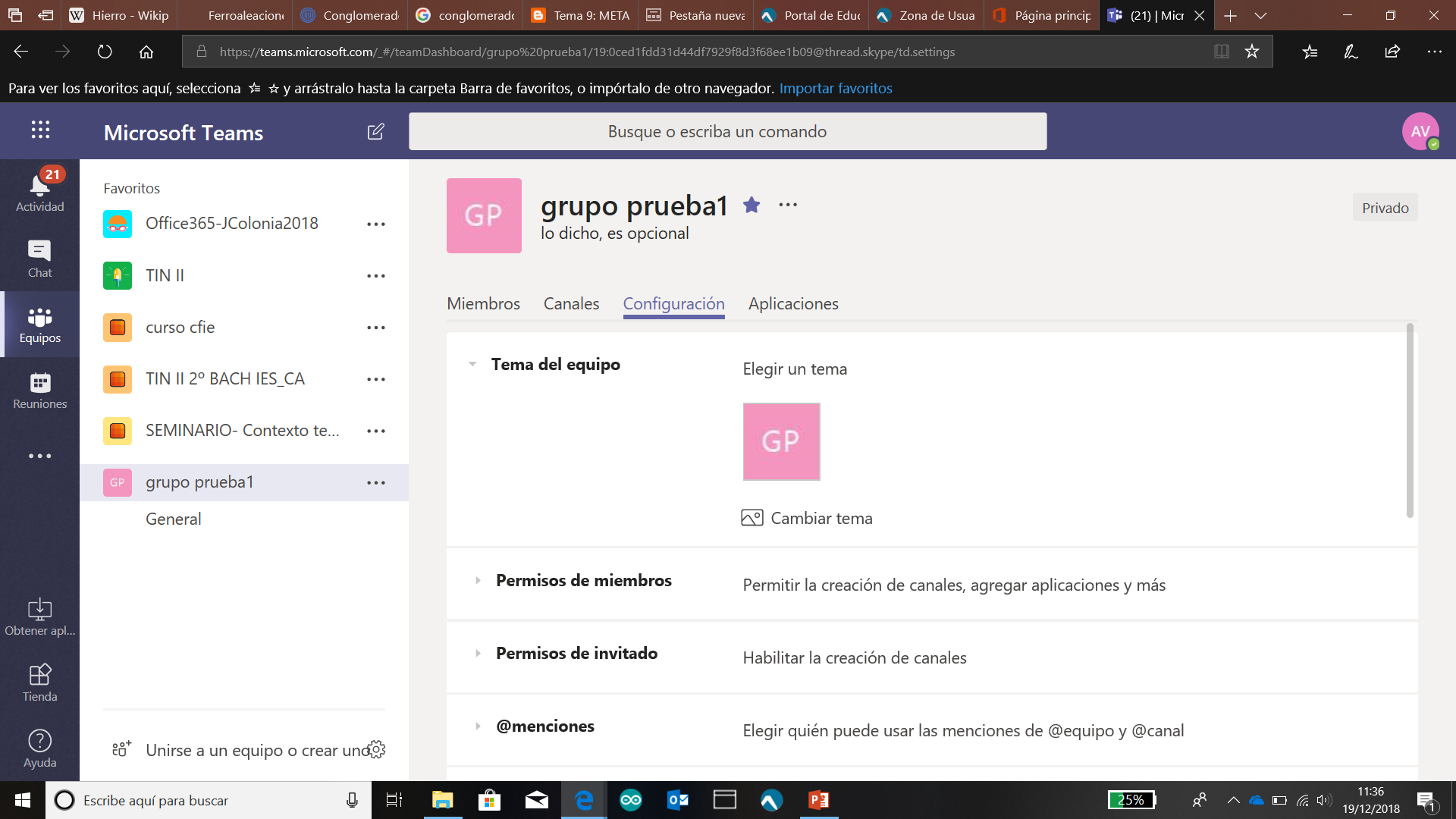 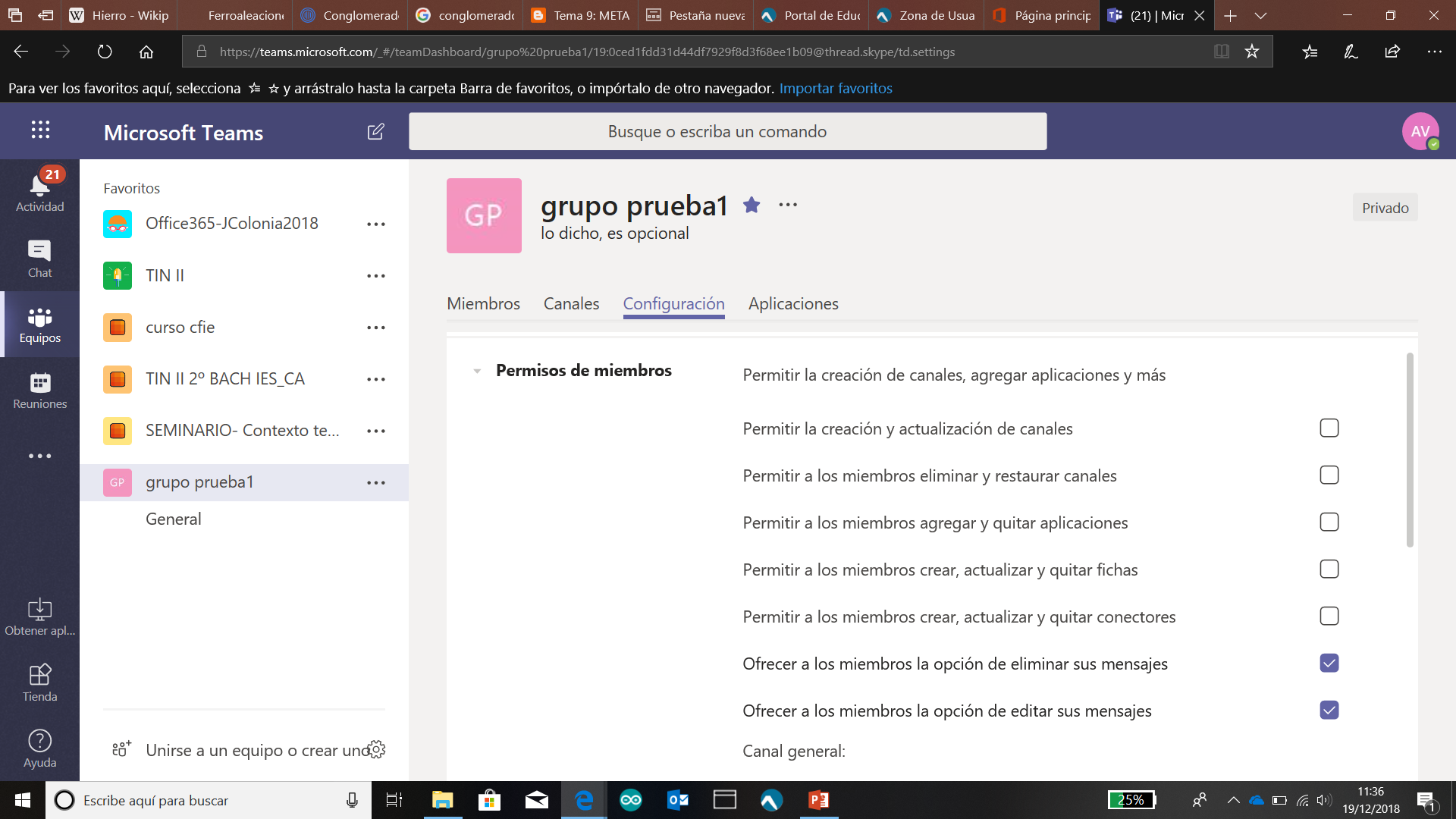 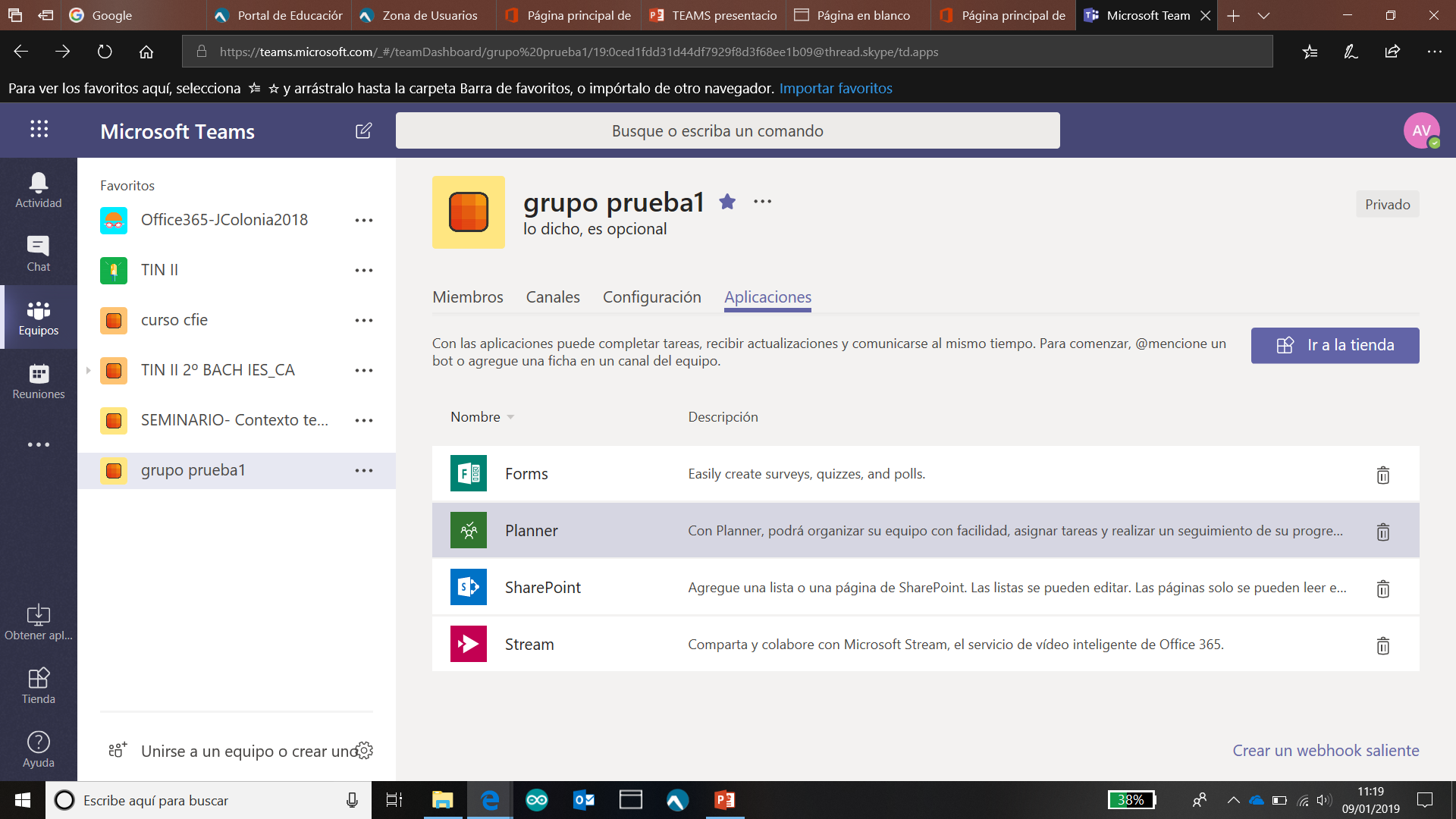 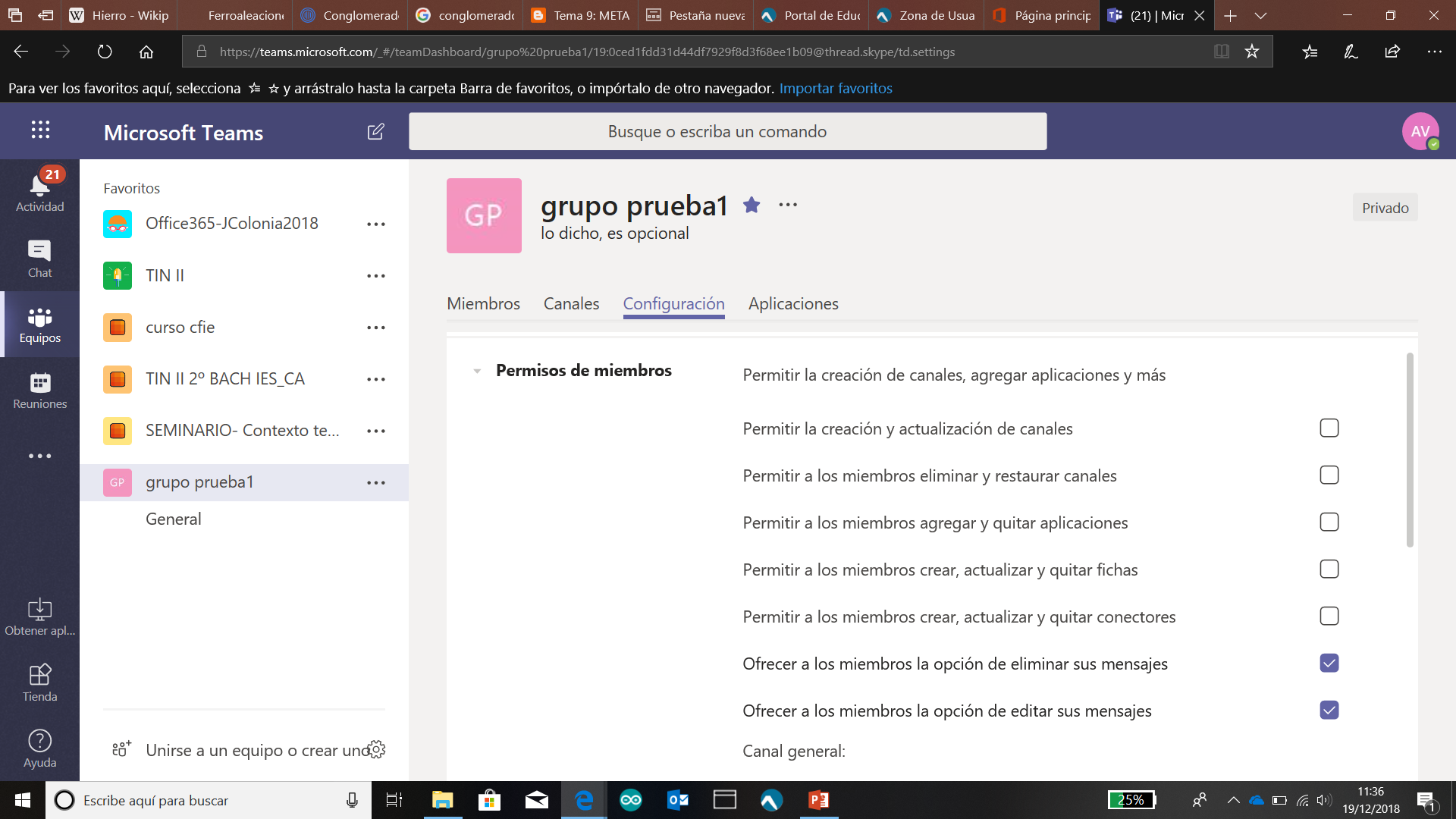 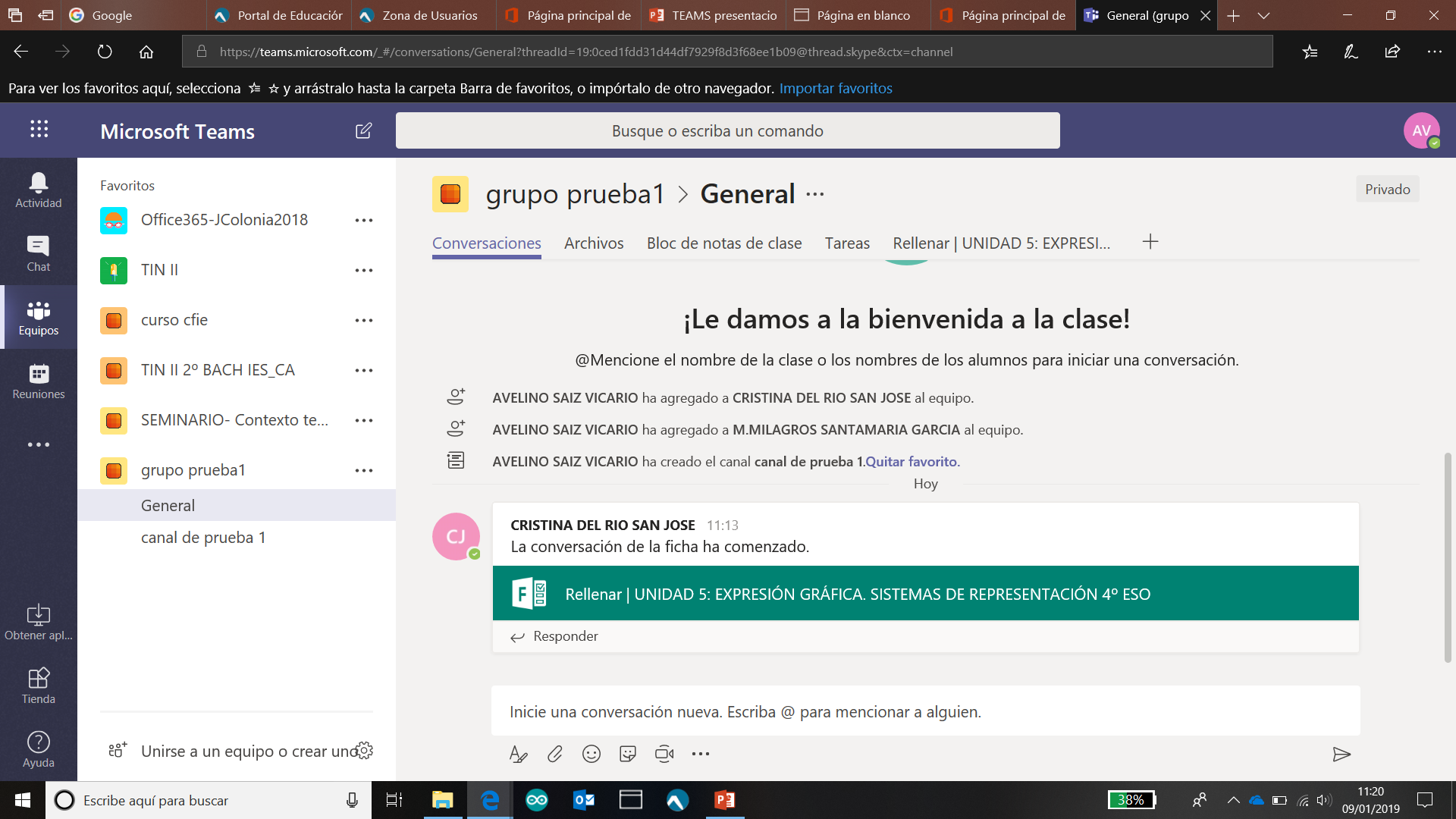 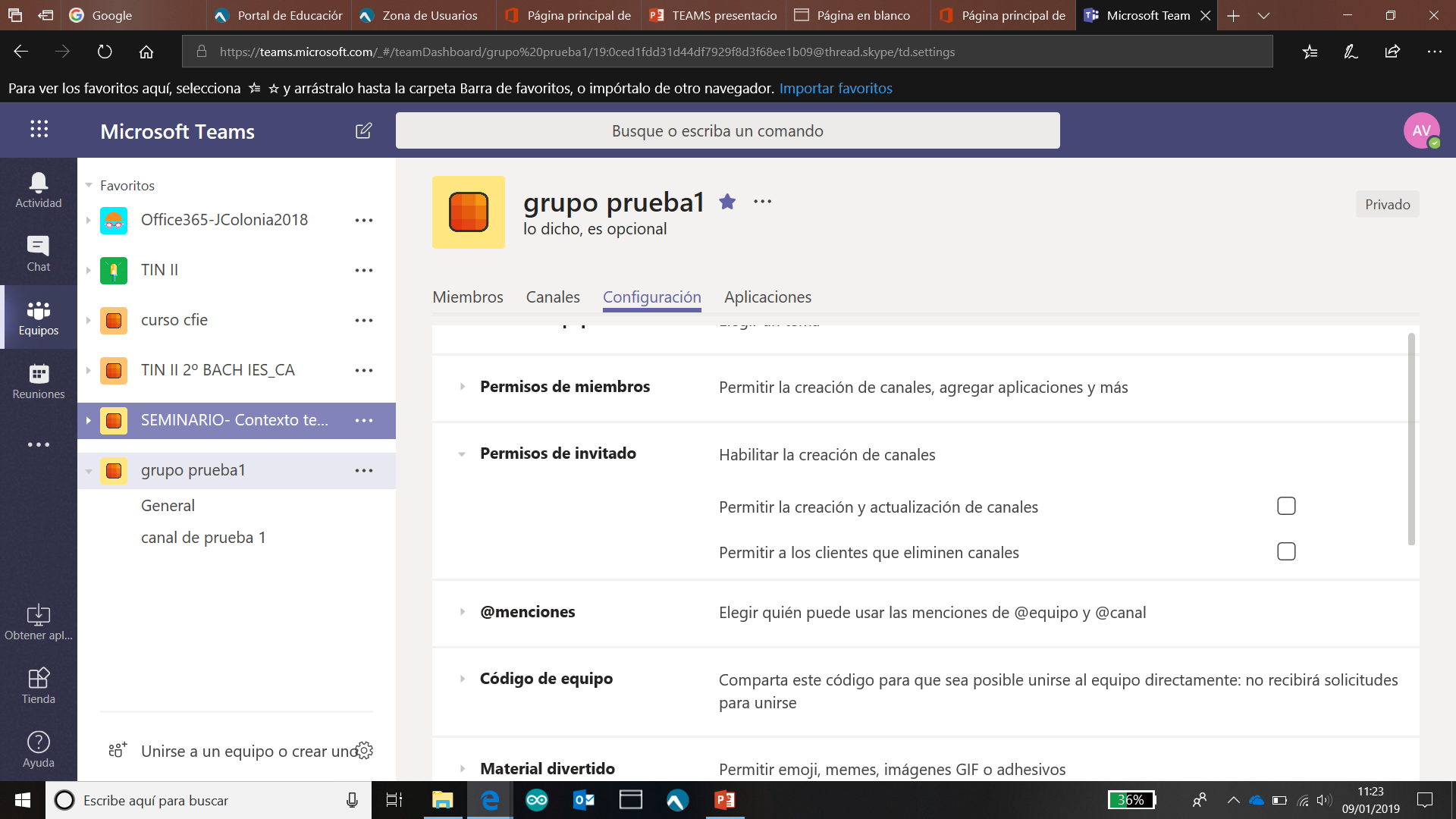 Deshabilitar lo relacionado con canales
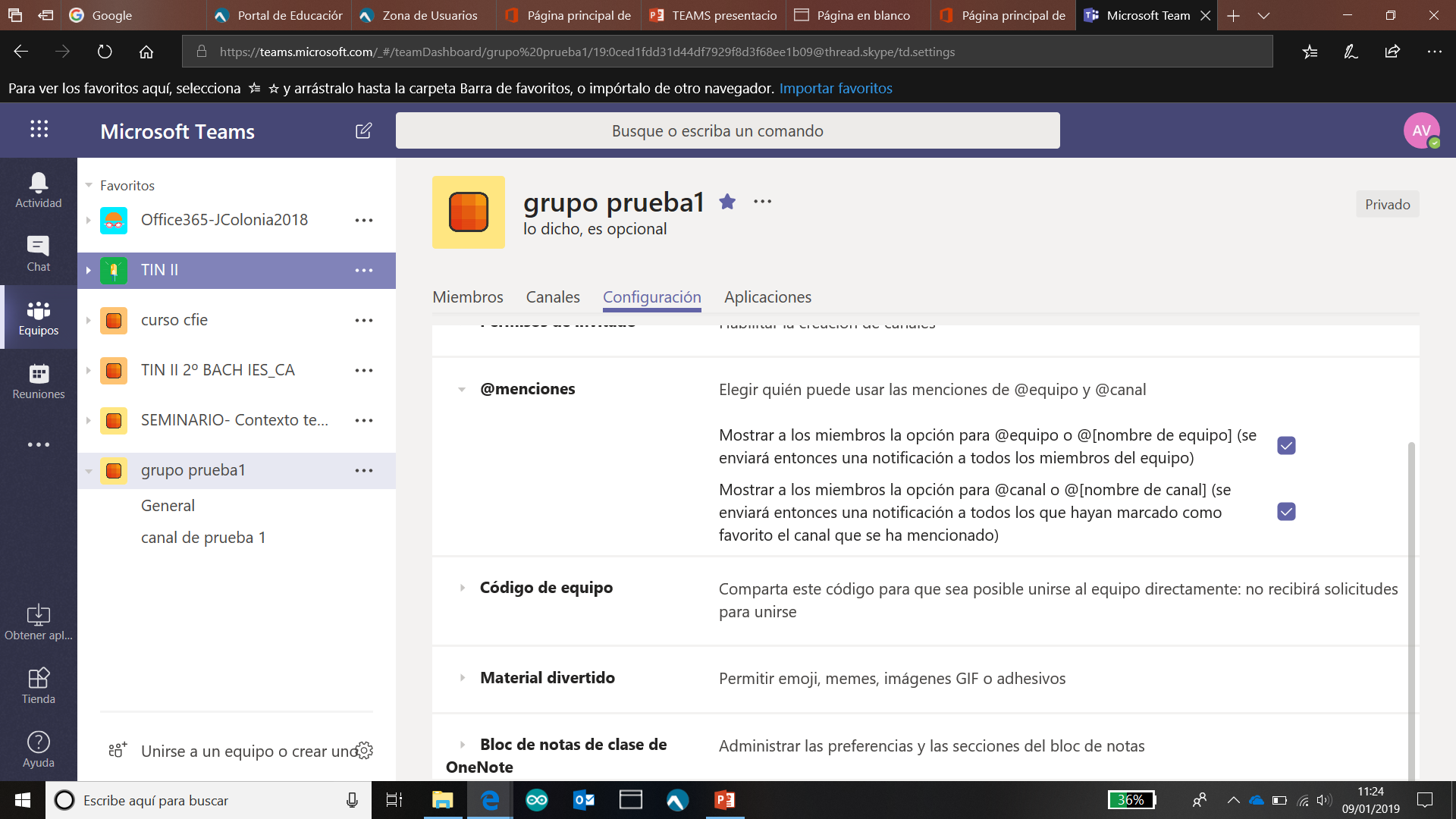 Dejarlo como está
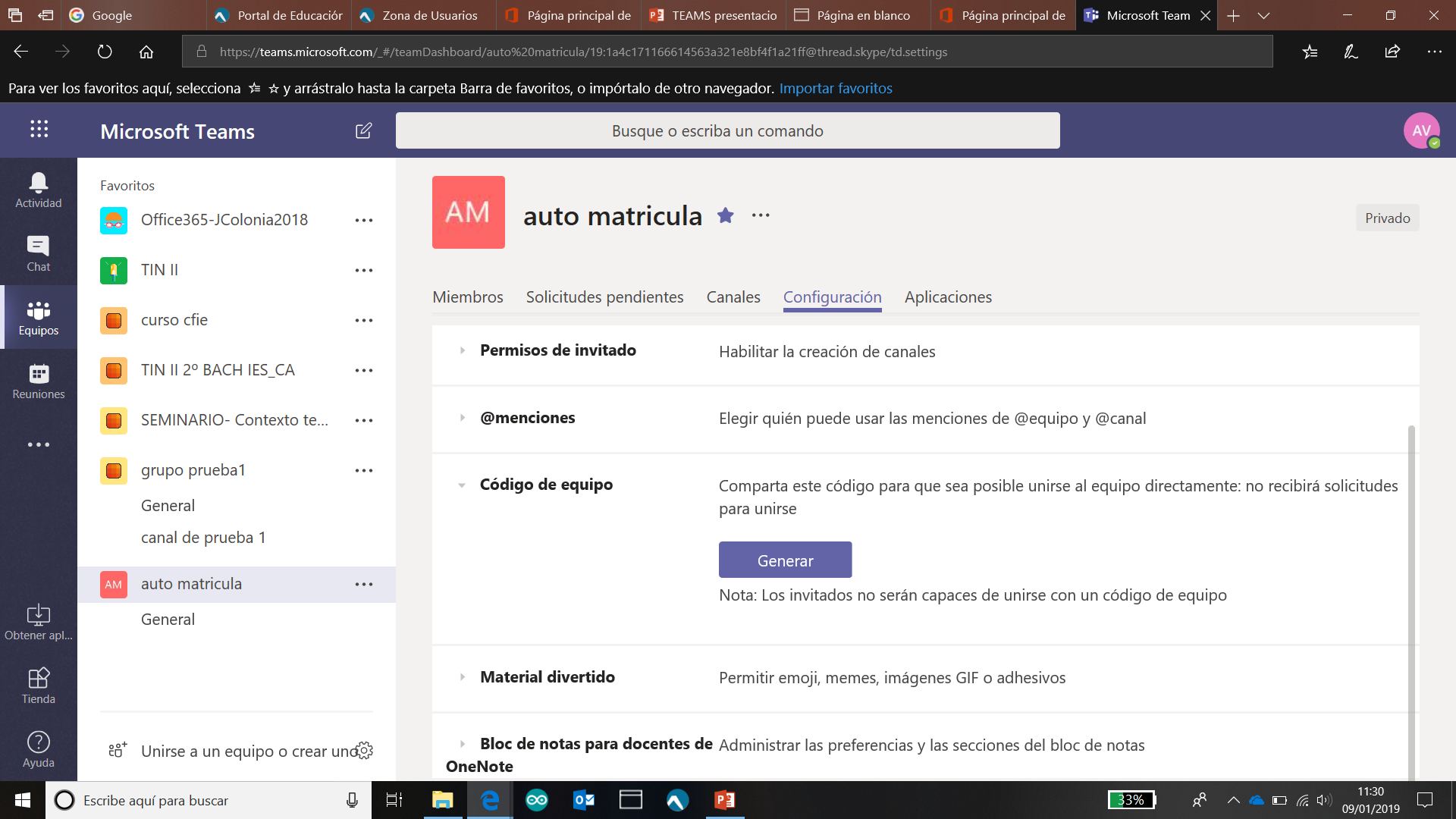 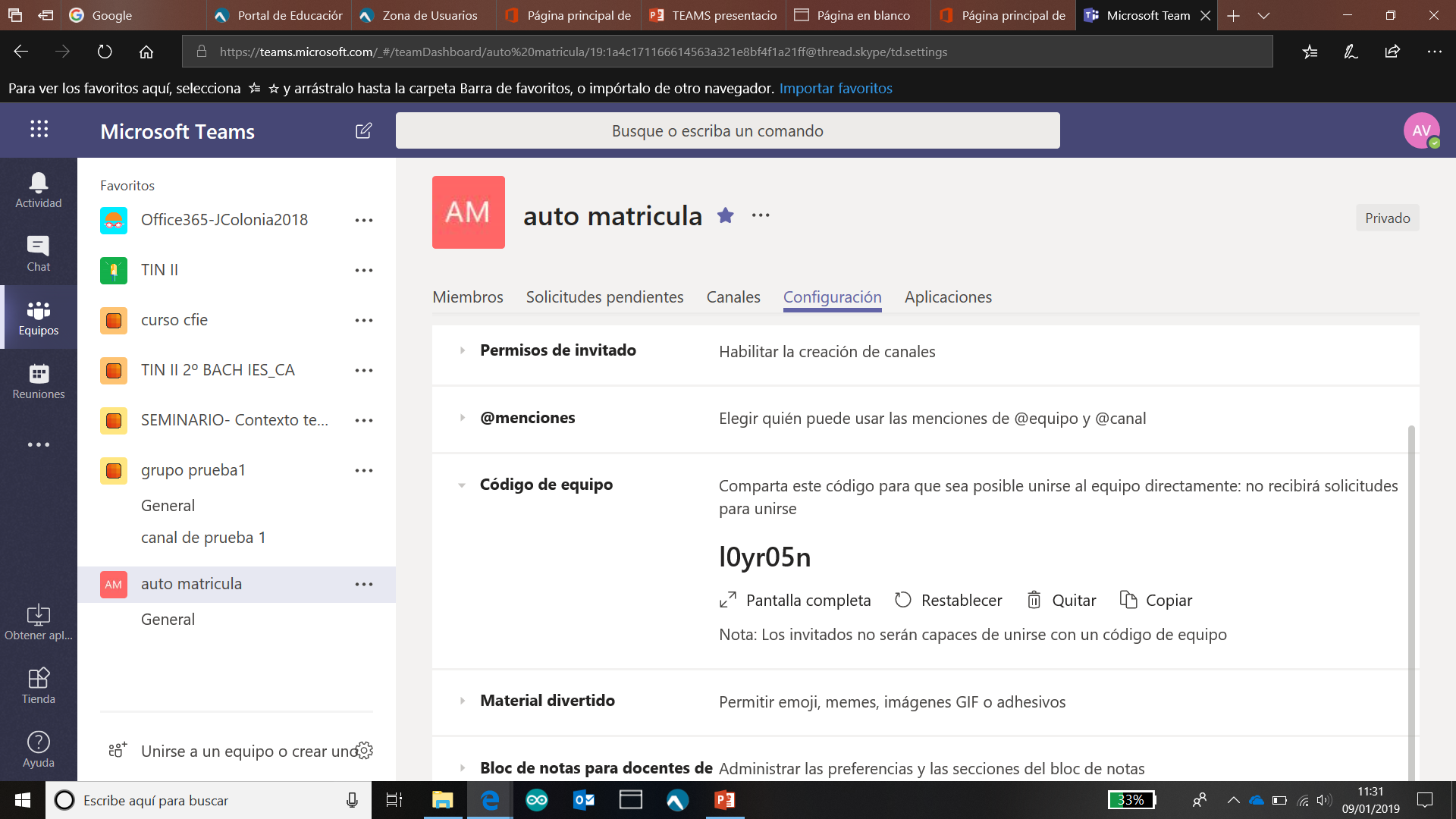 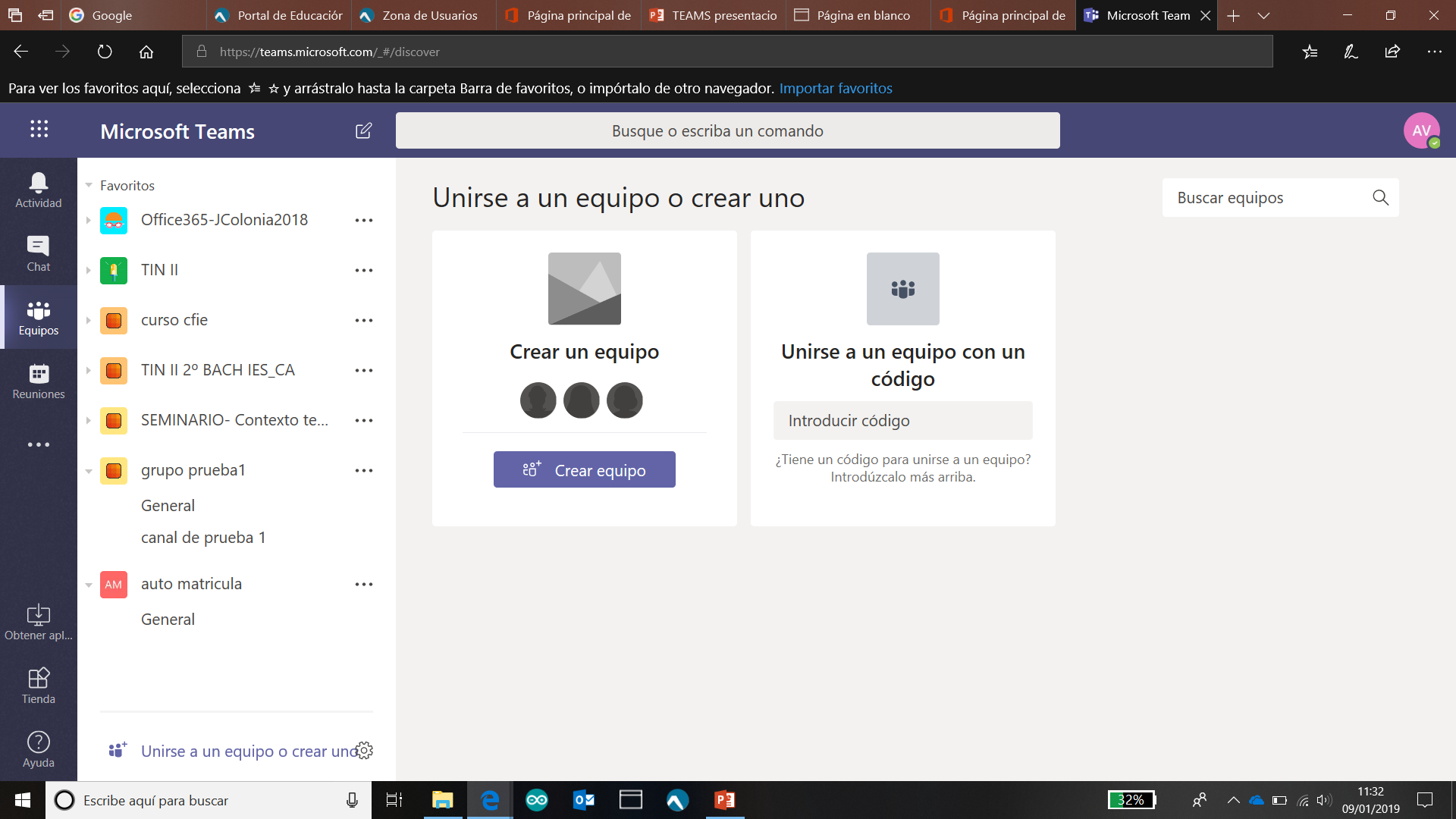 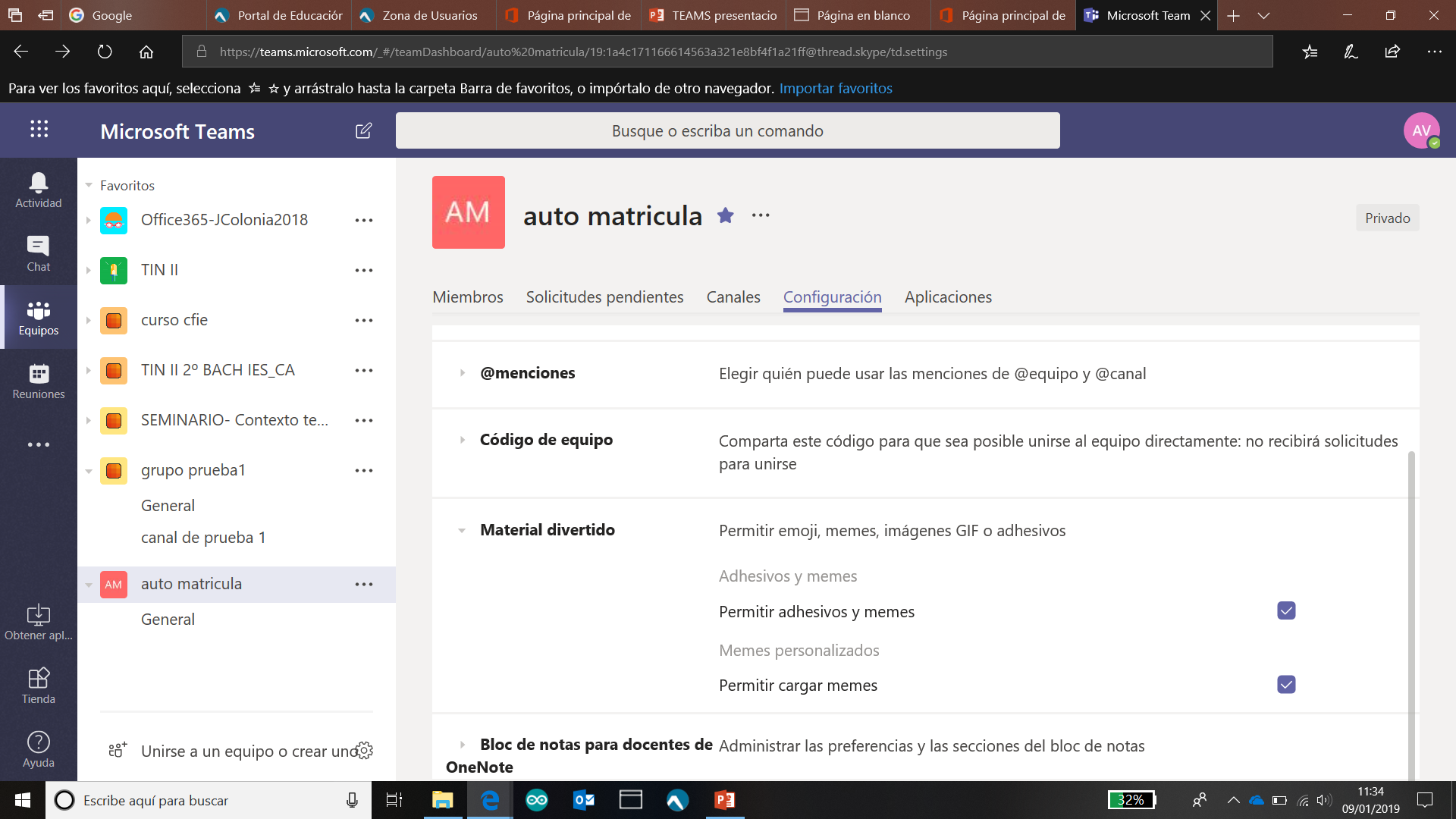 Estos permisos elegir al gusto de cada uno
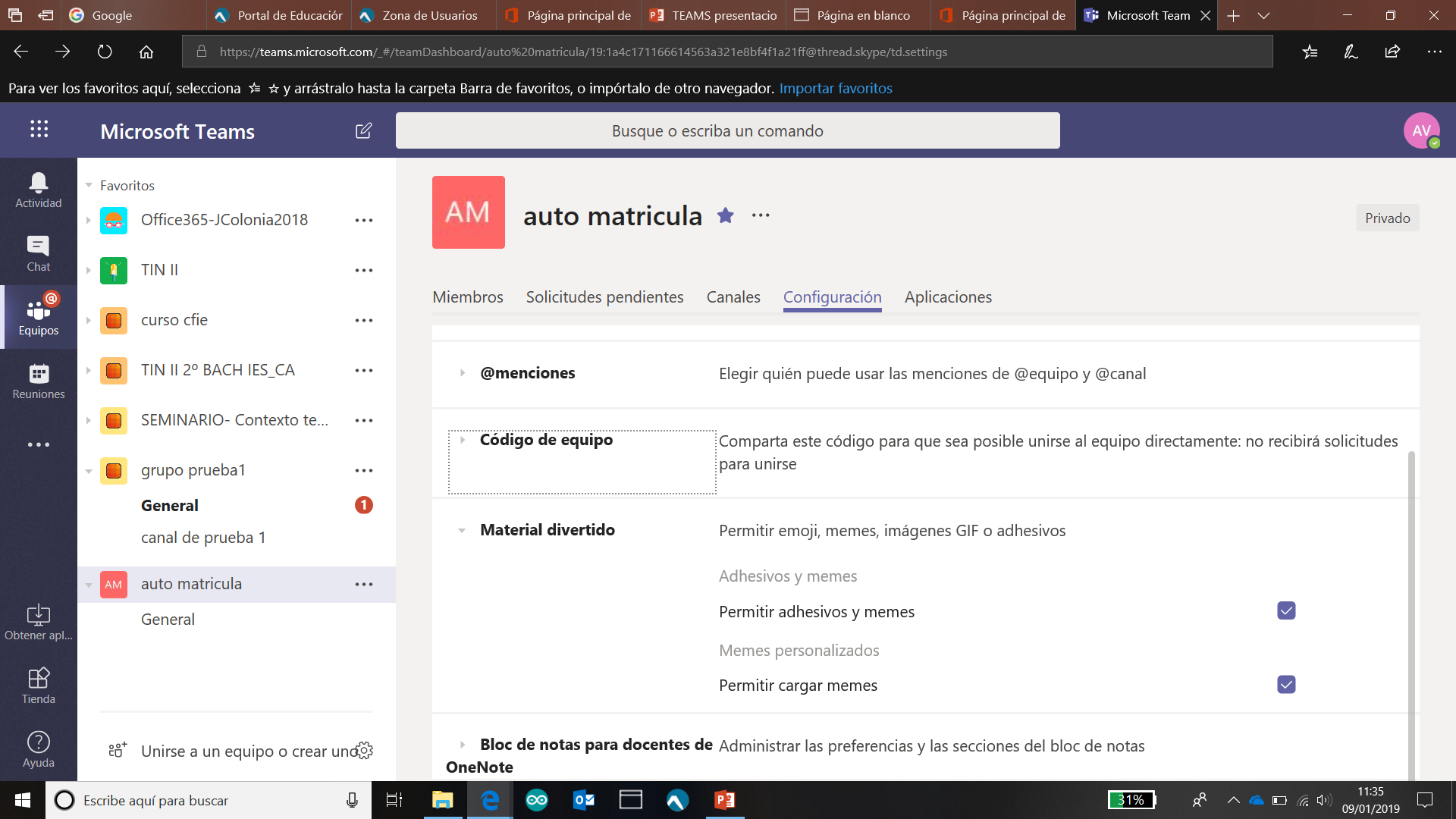 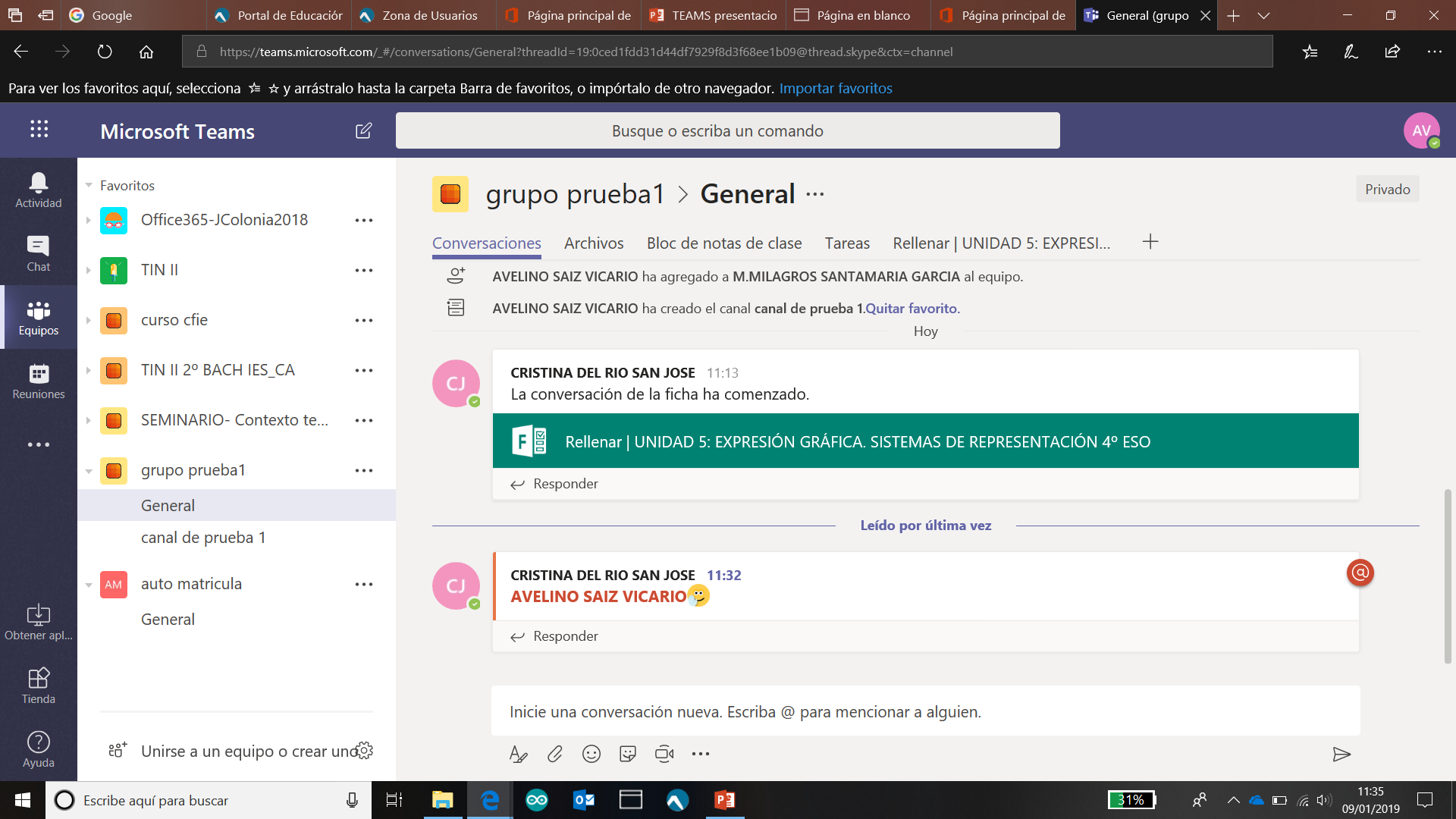 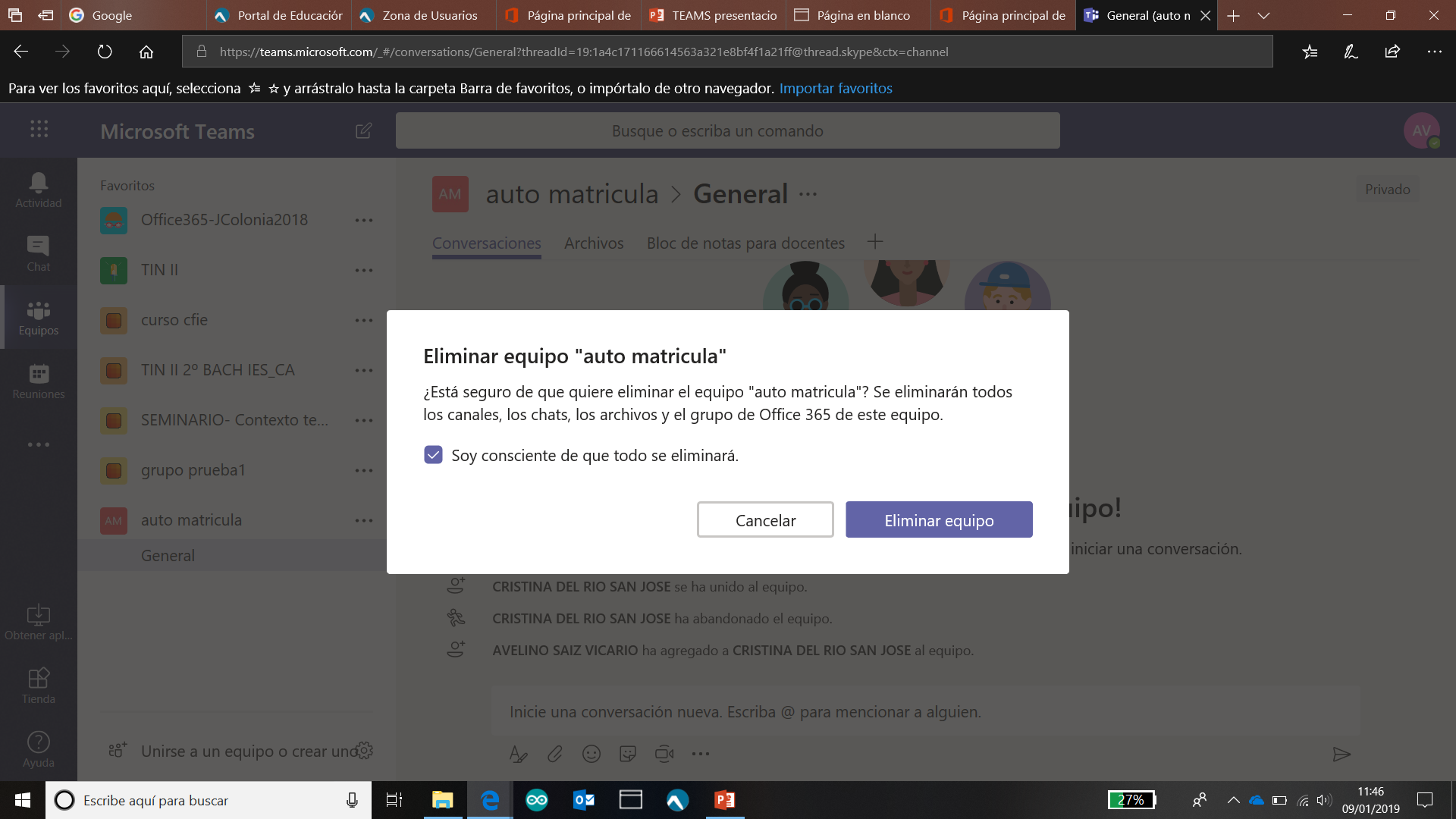 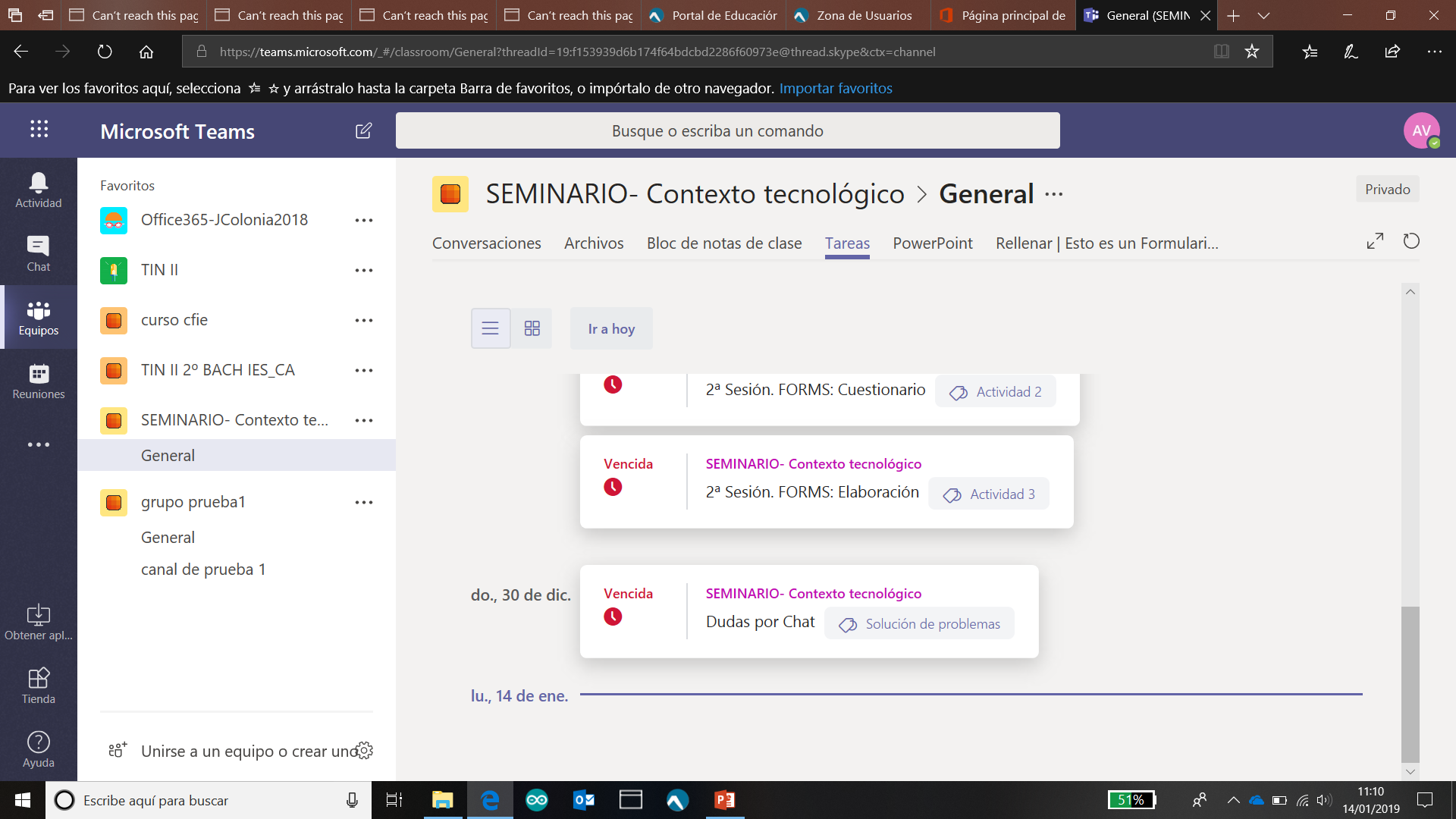 Así lo ven los alumnos
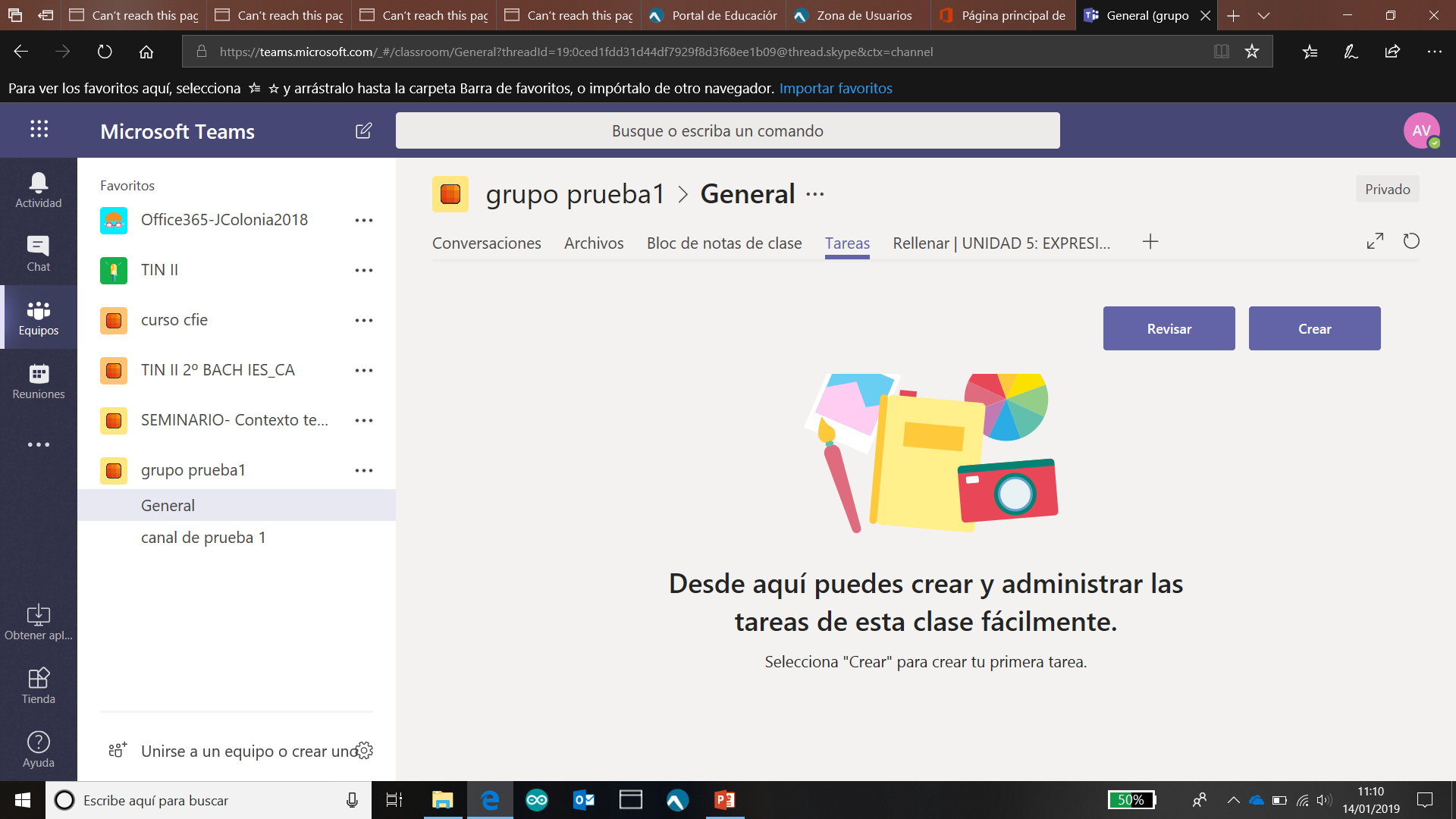 Así lo ve un administrador
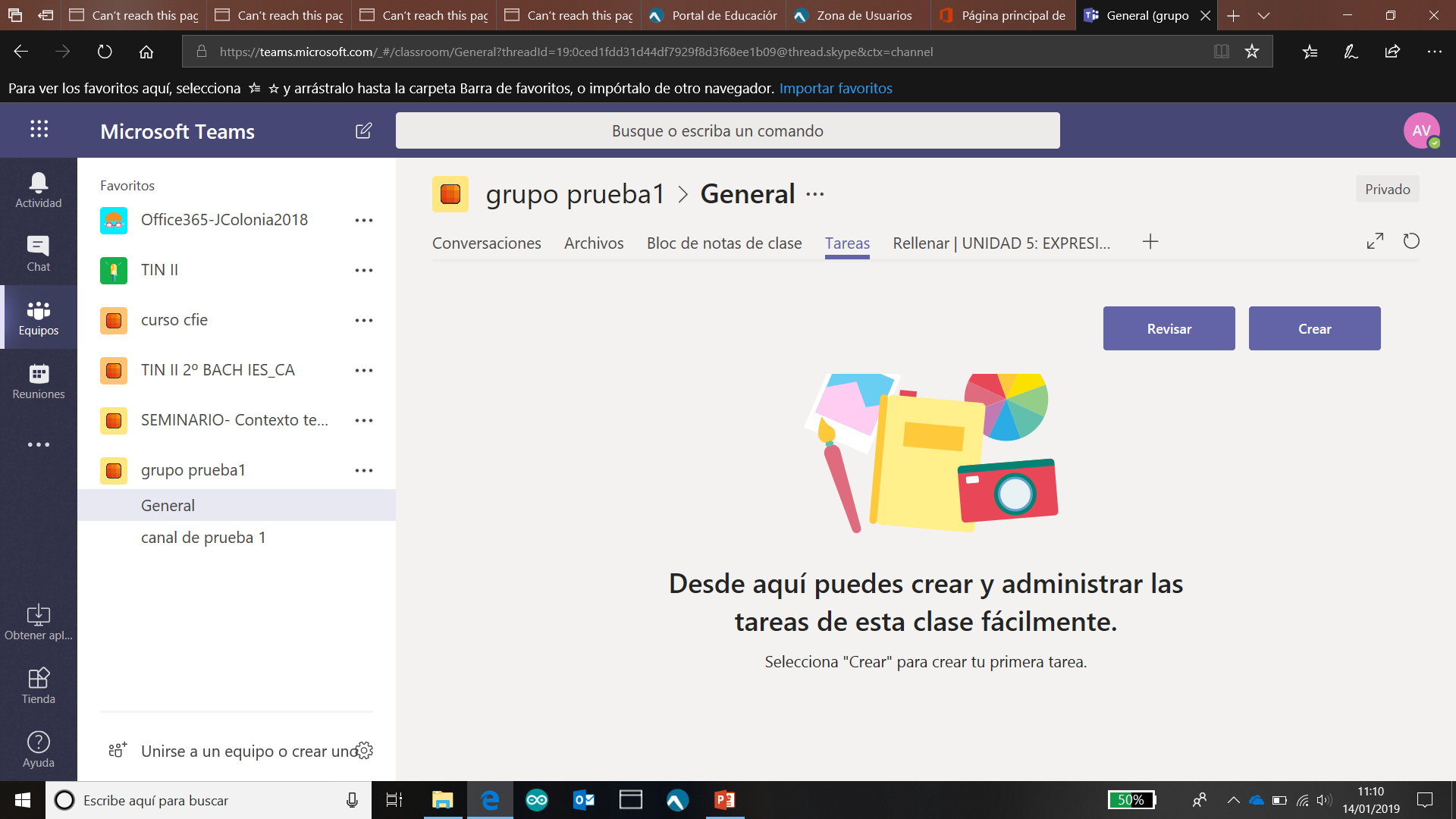 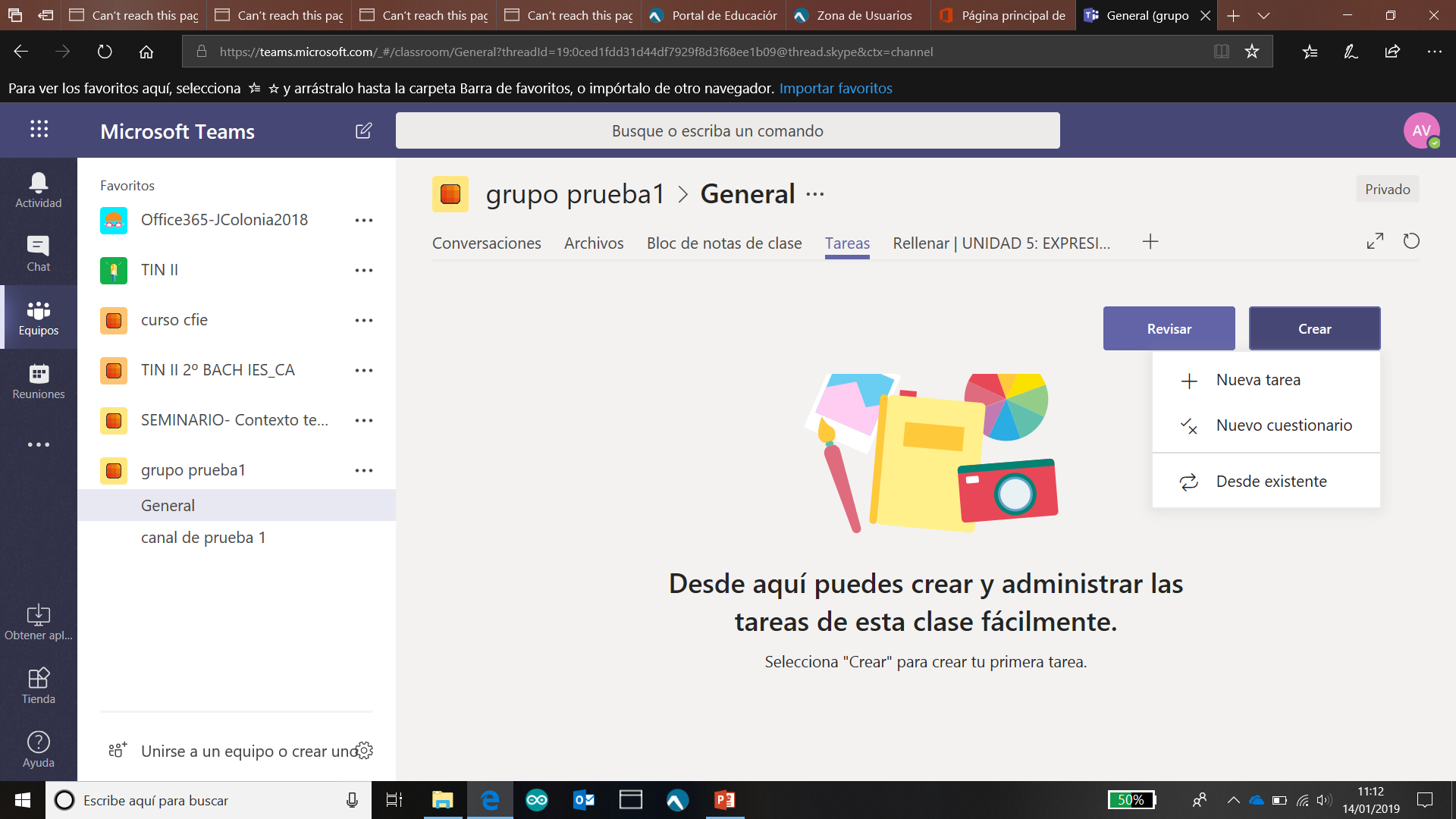 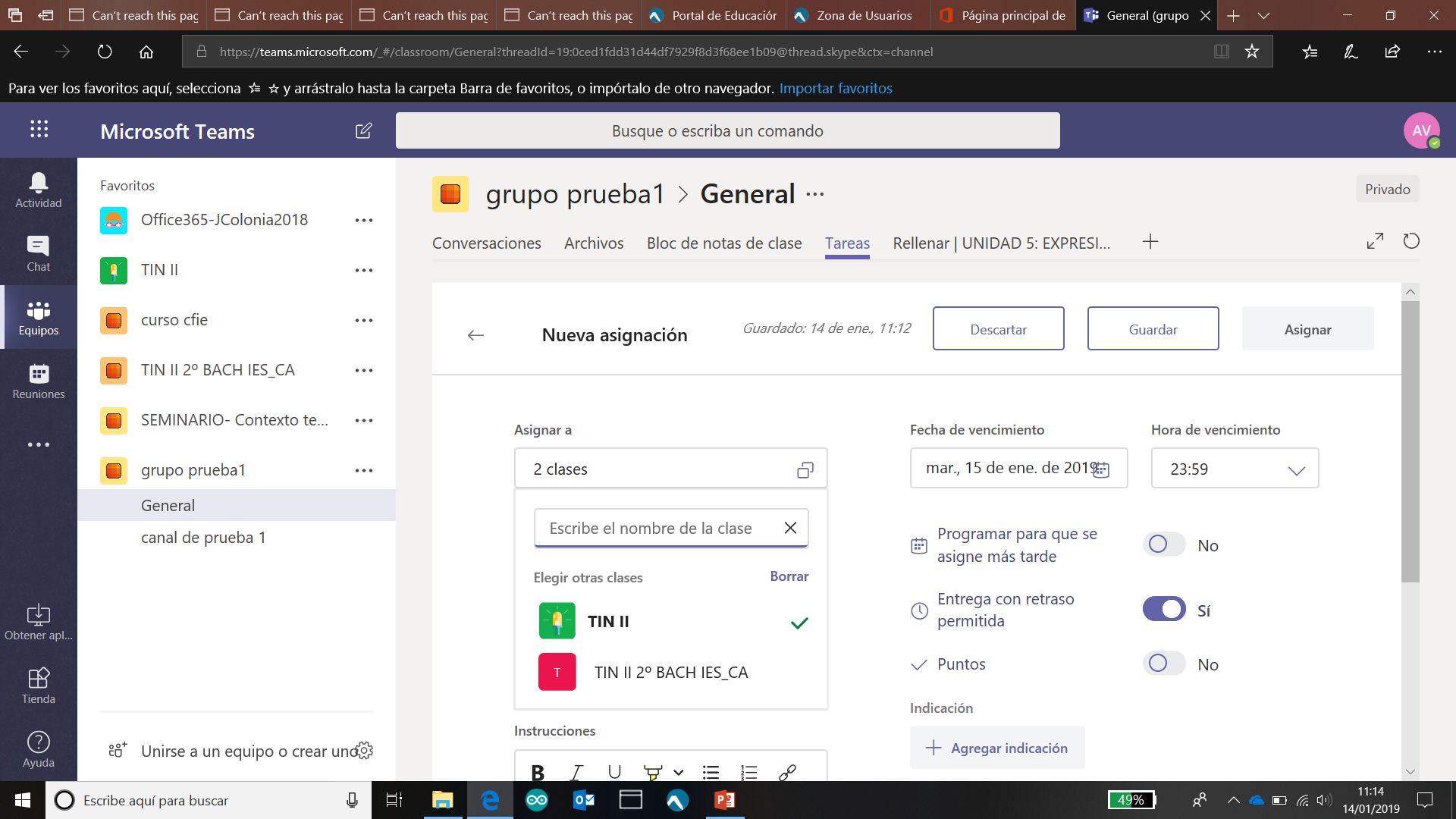 Se puede poner una tarea a varias clases a la vez
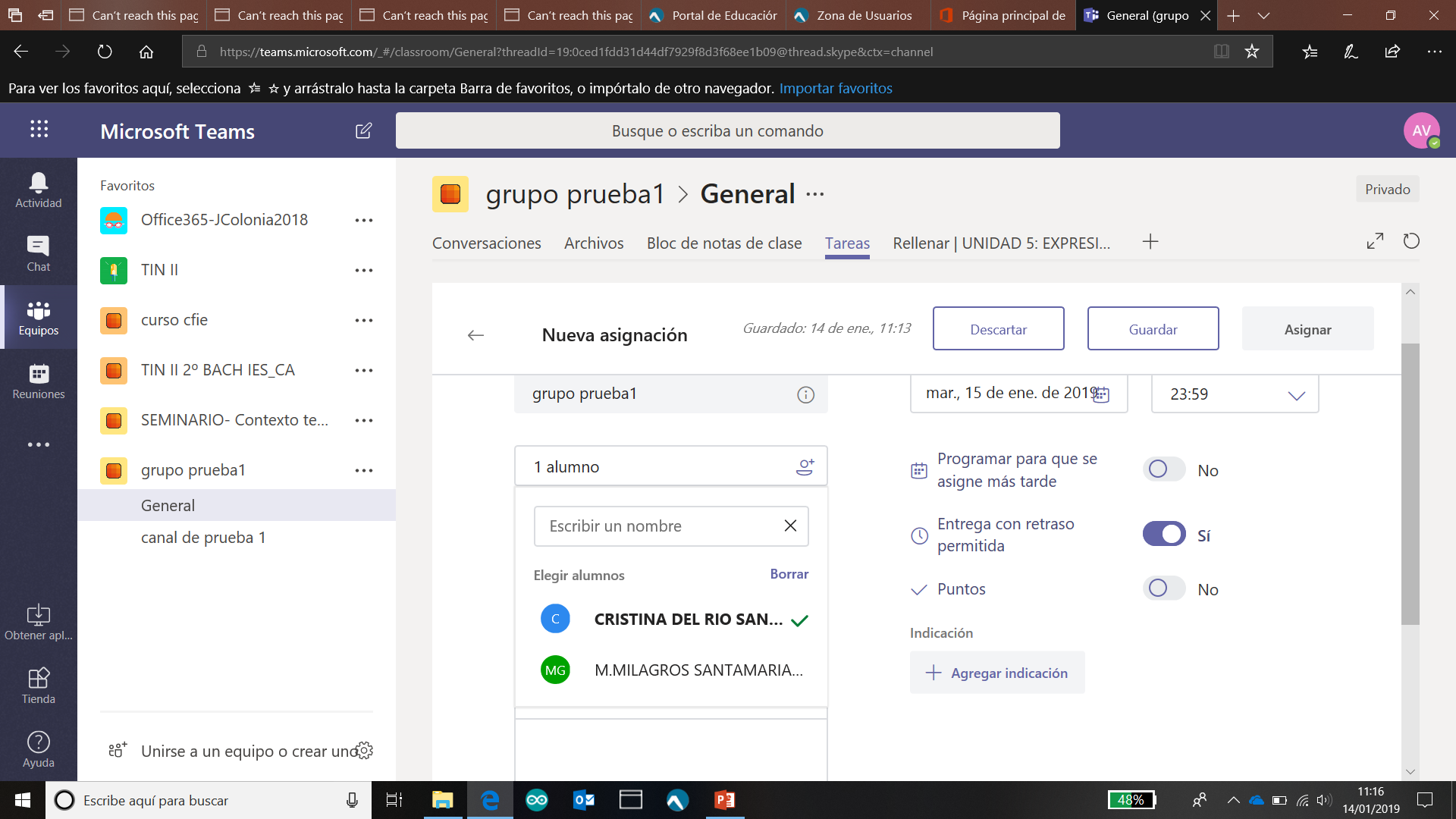 O se puede poner tareas a alumnos individualmente
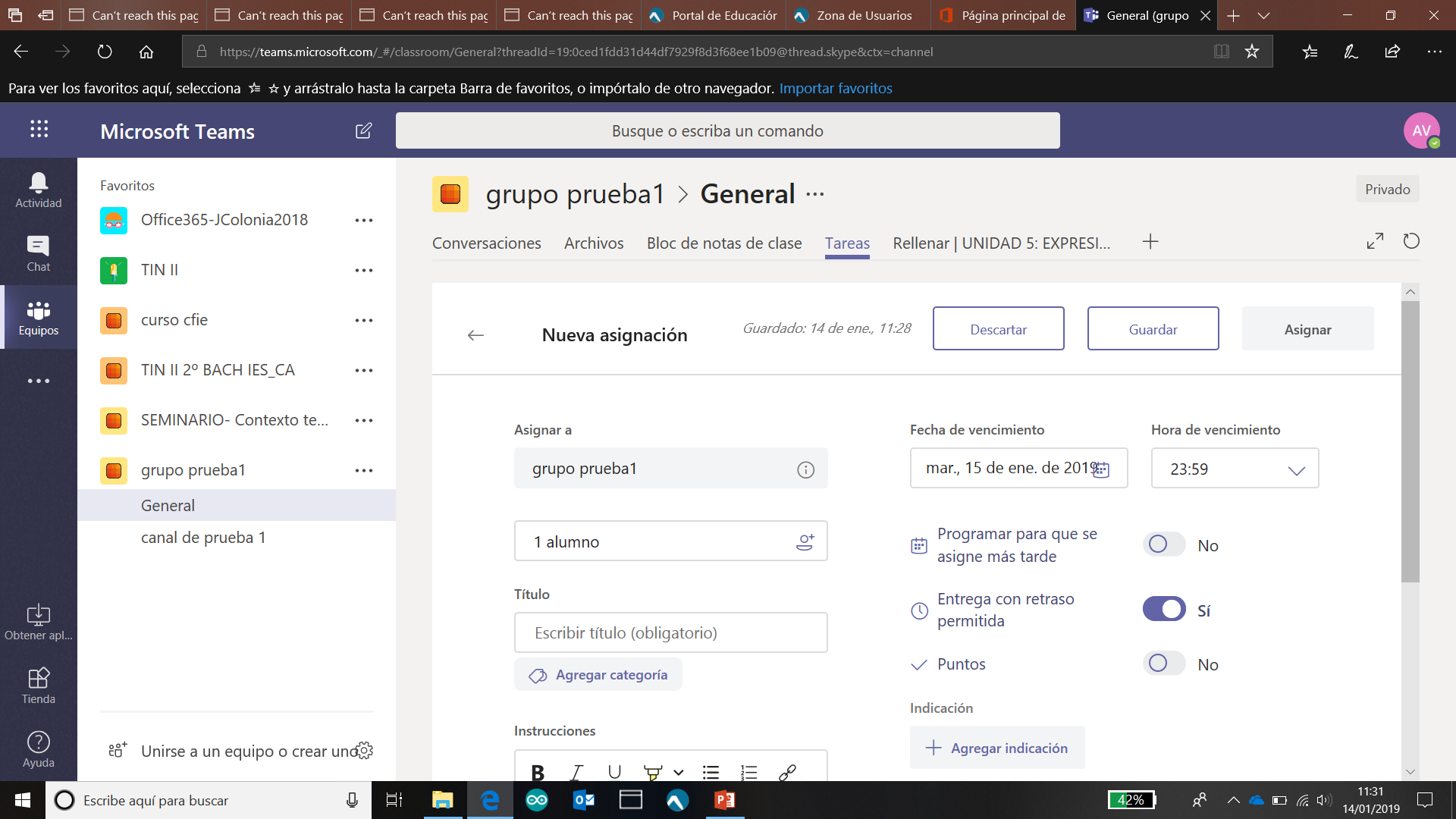 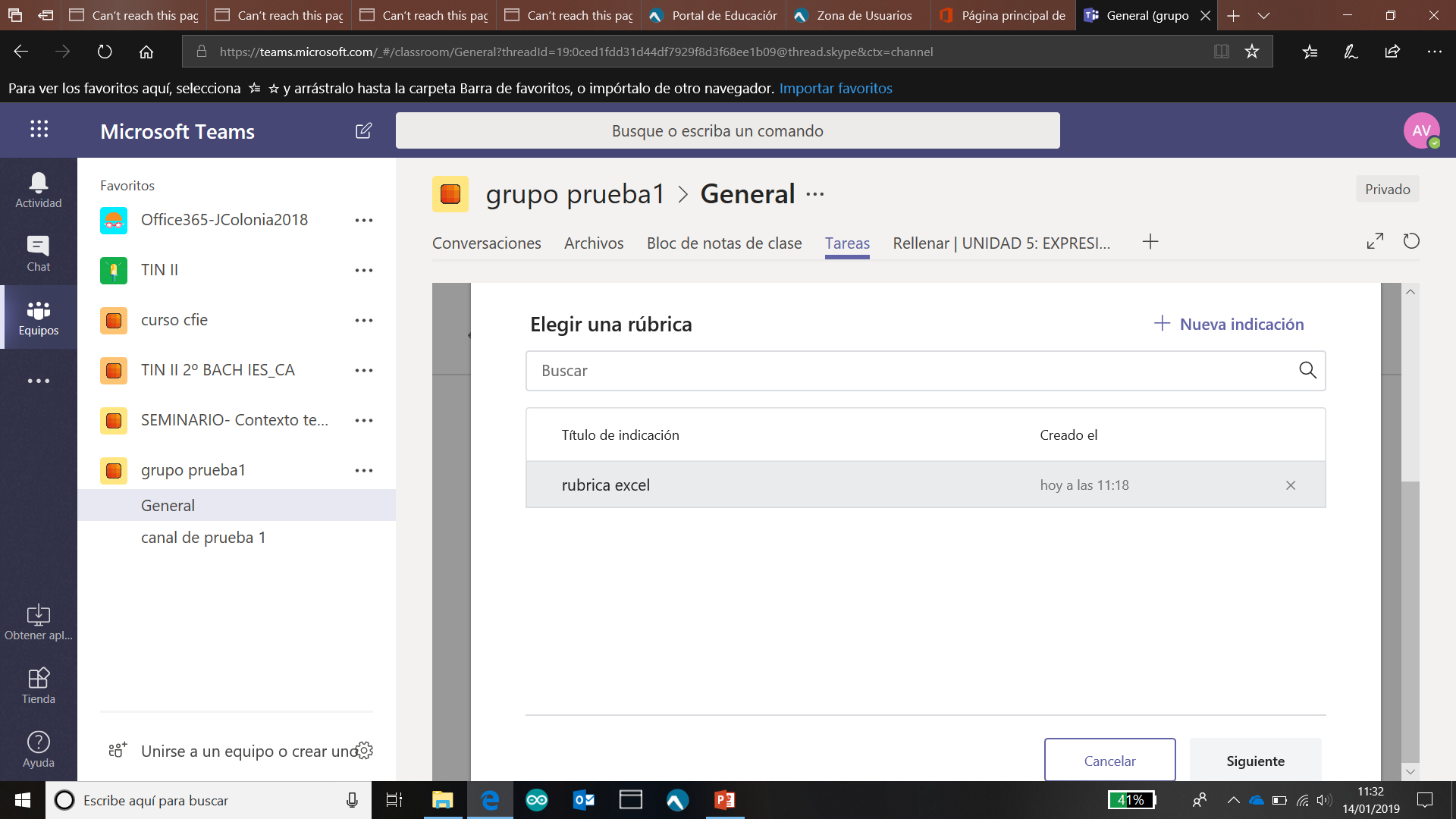 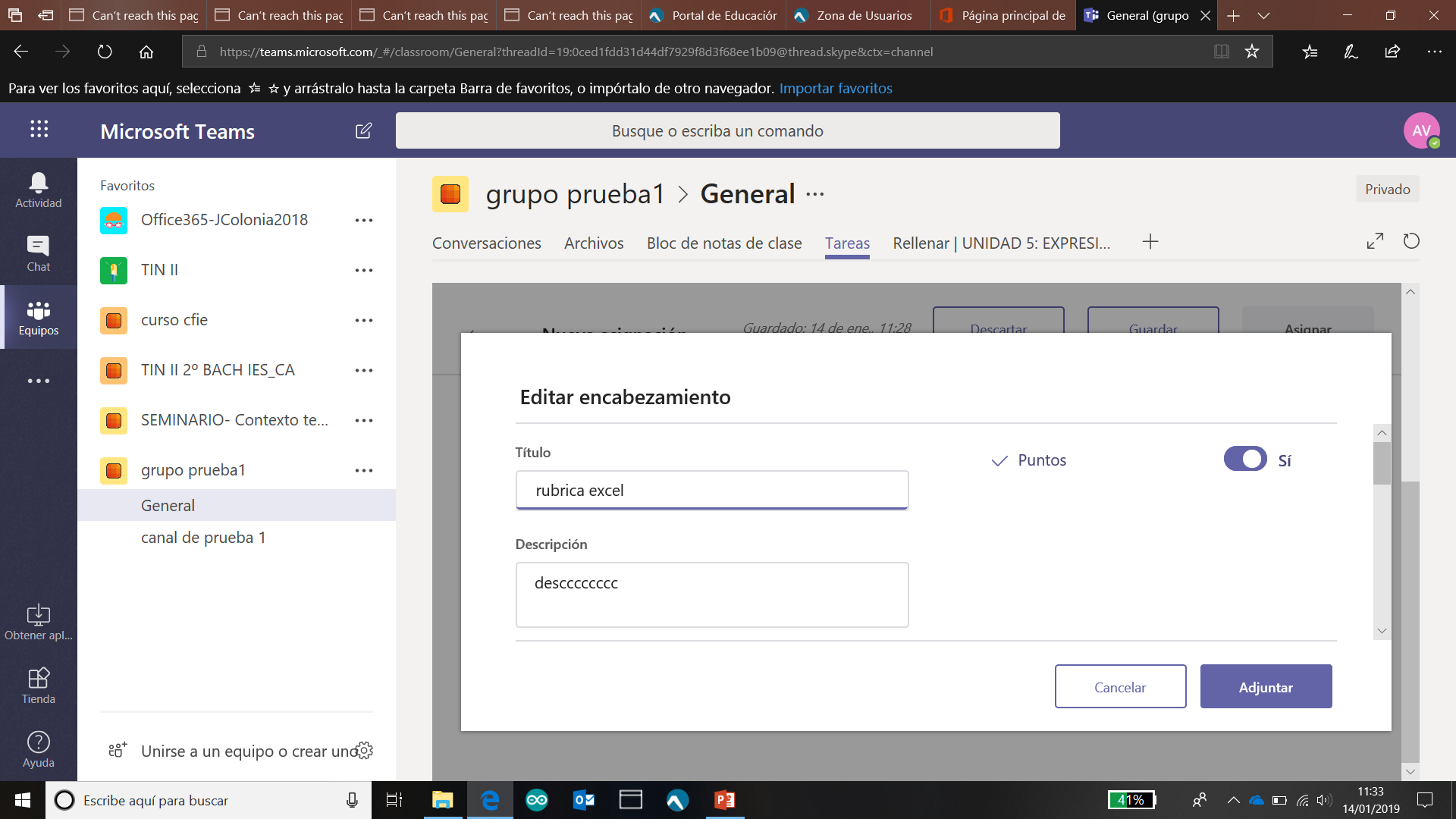 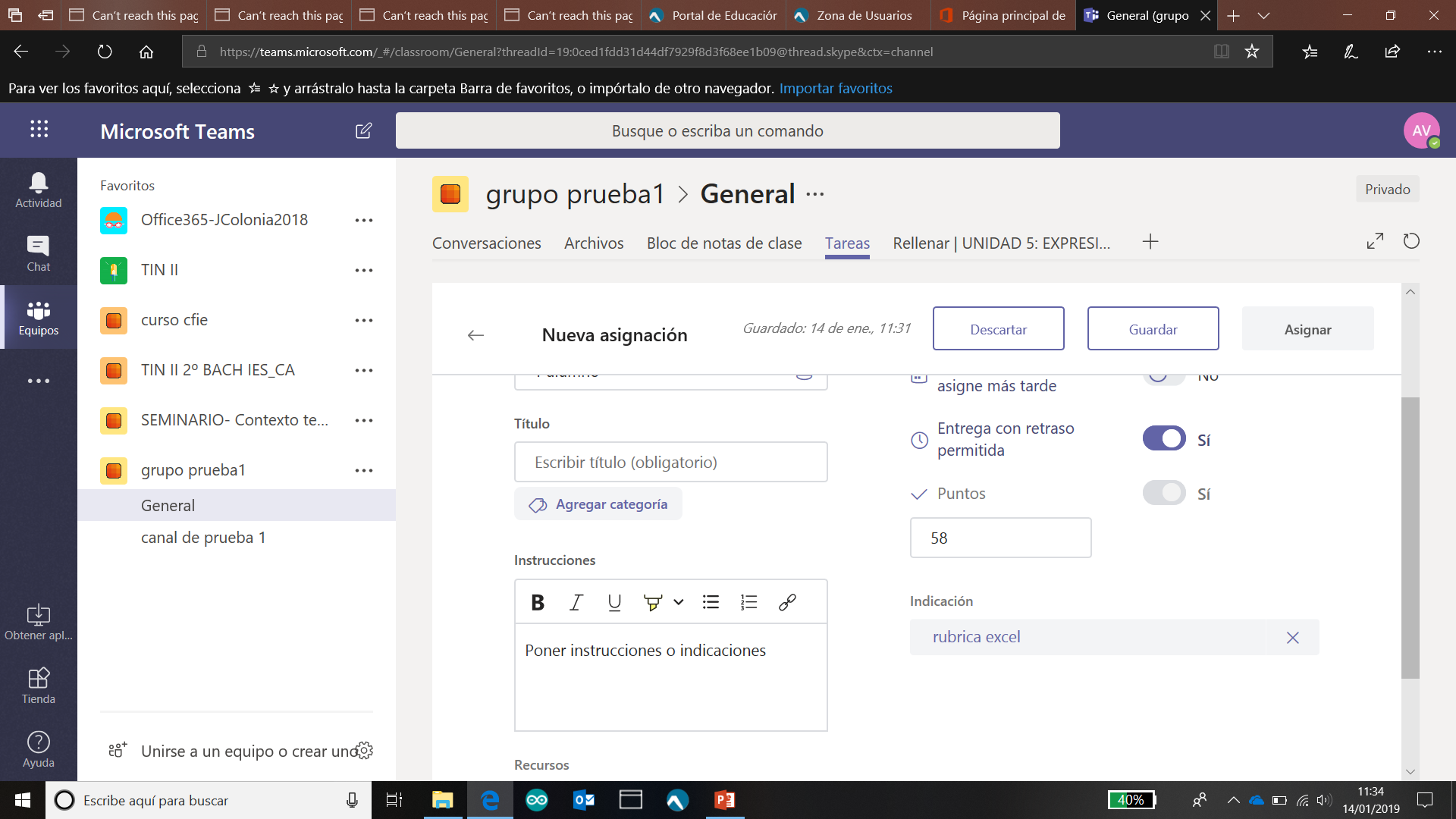 Sin el título no deja asignar
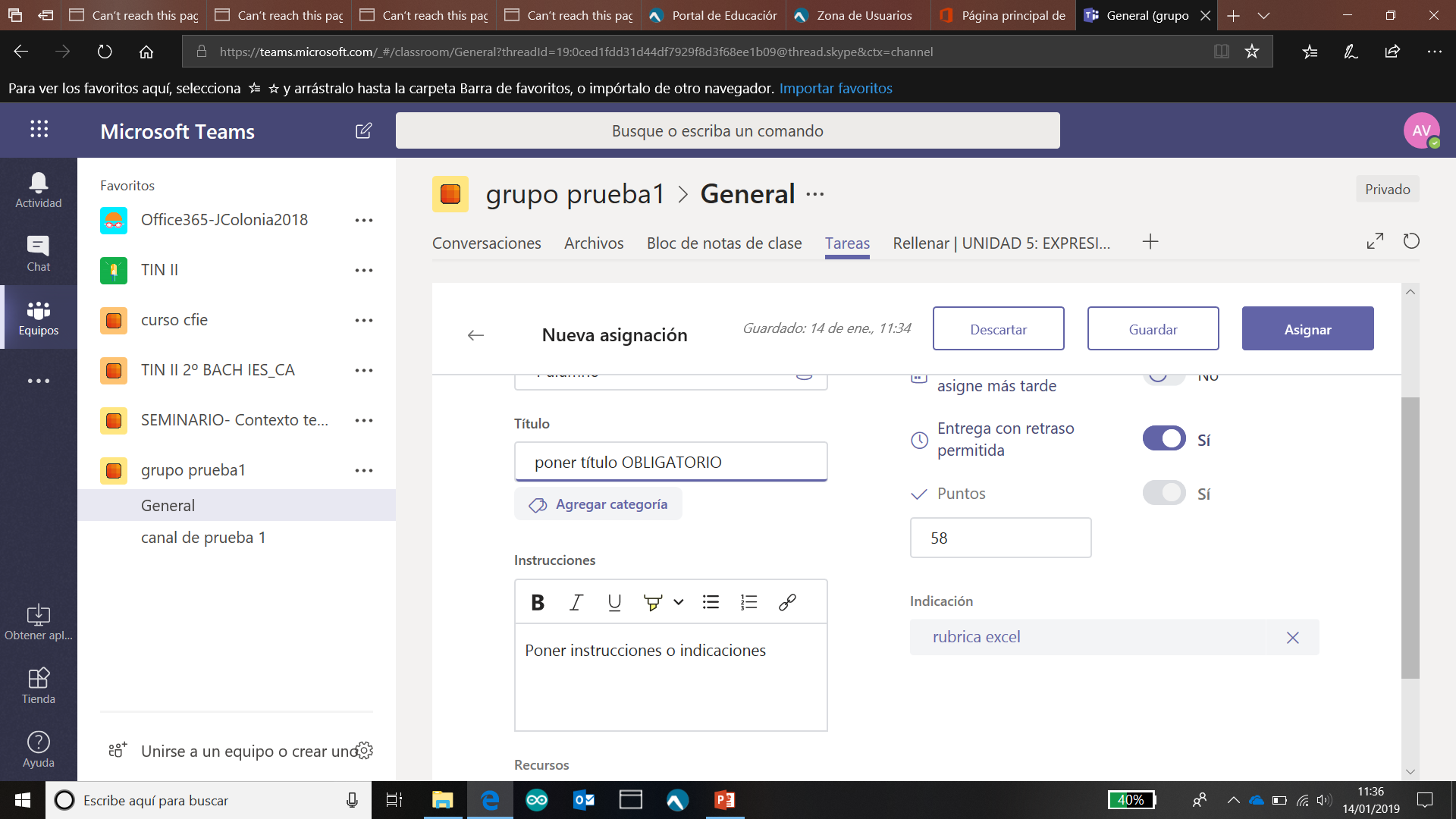 Así se ven las tareas que se han puesto
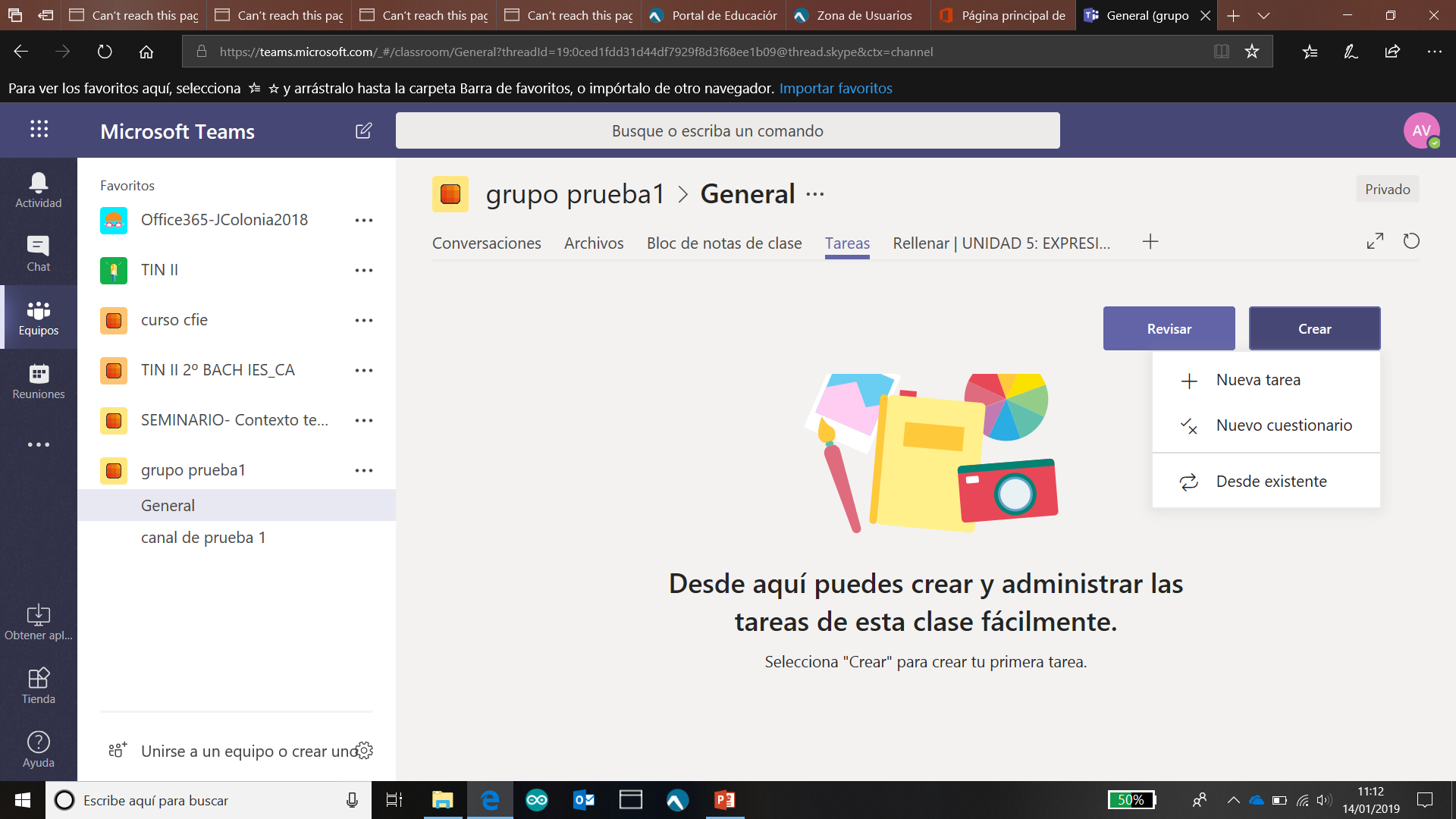 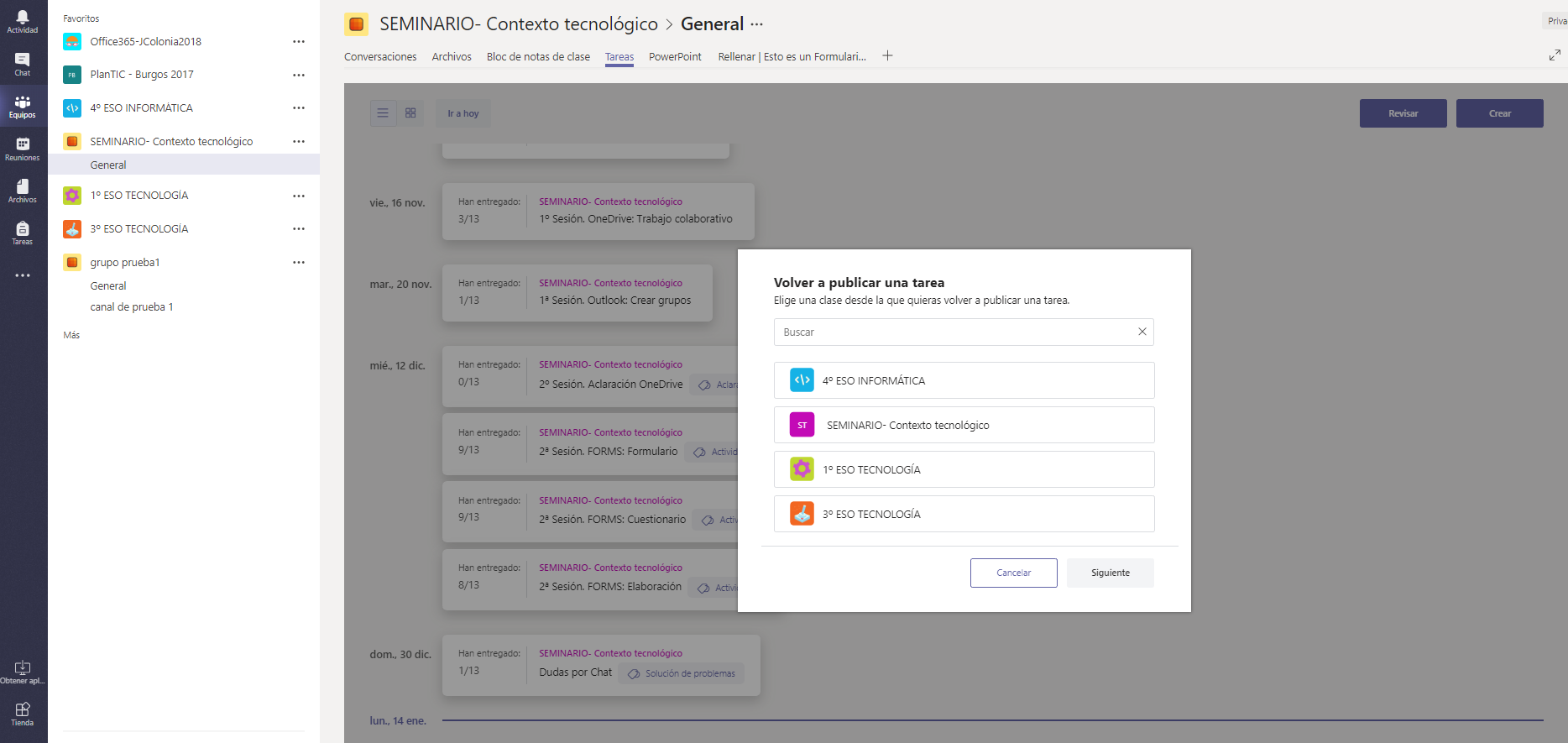 Eliges una tarea que ya tienes hecha en cualquiera de tus grupos
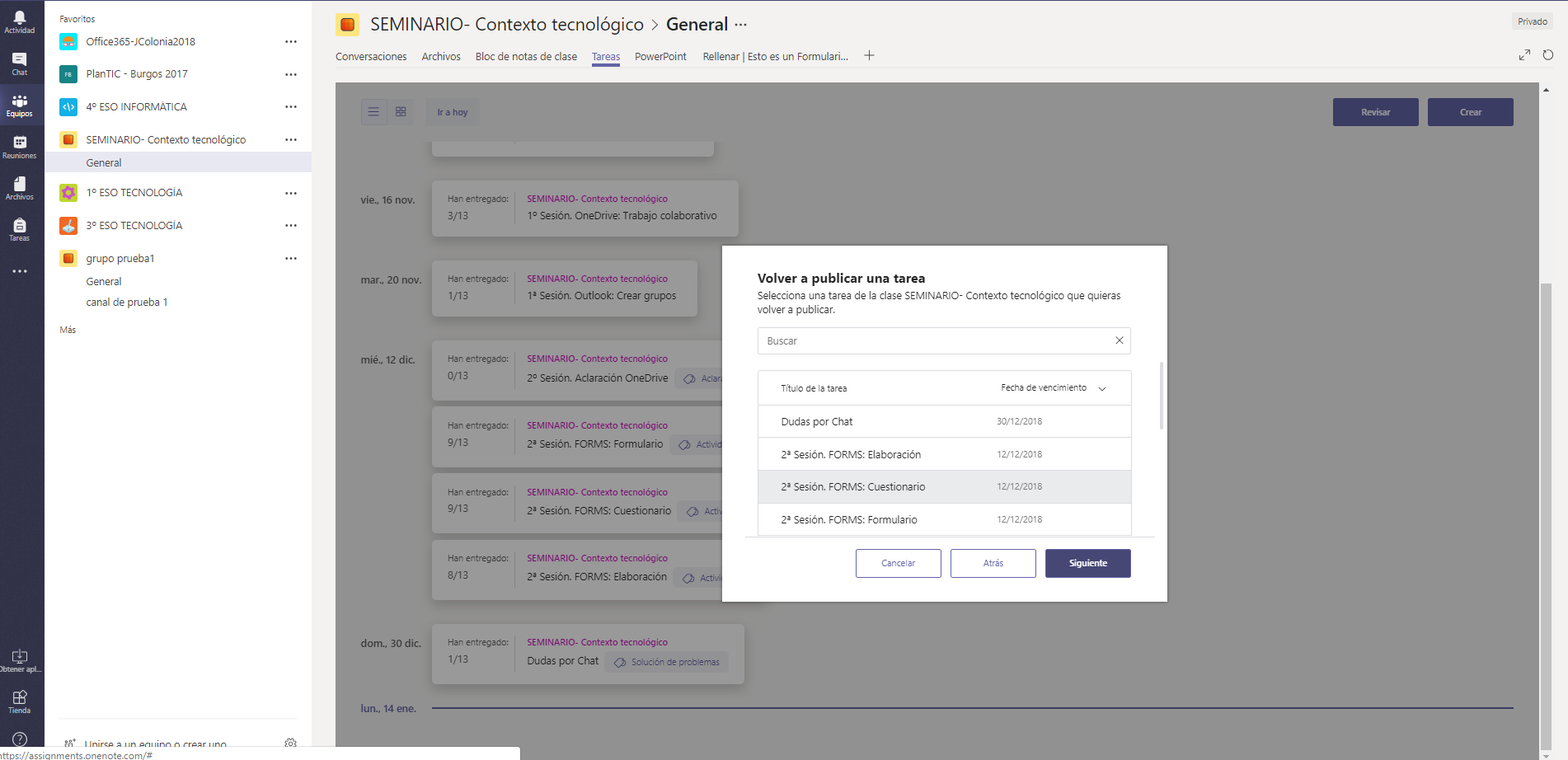 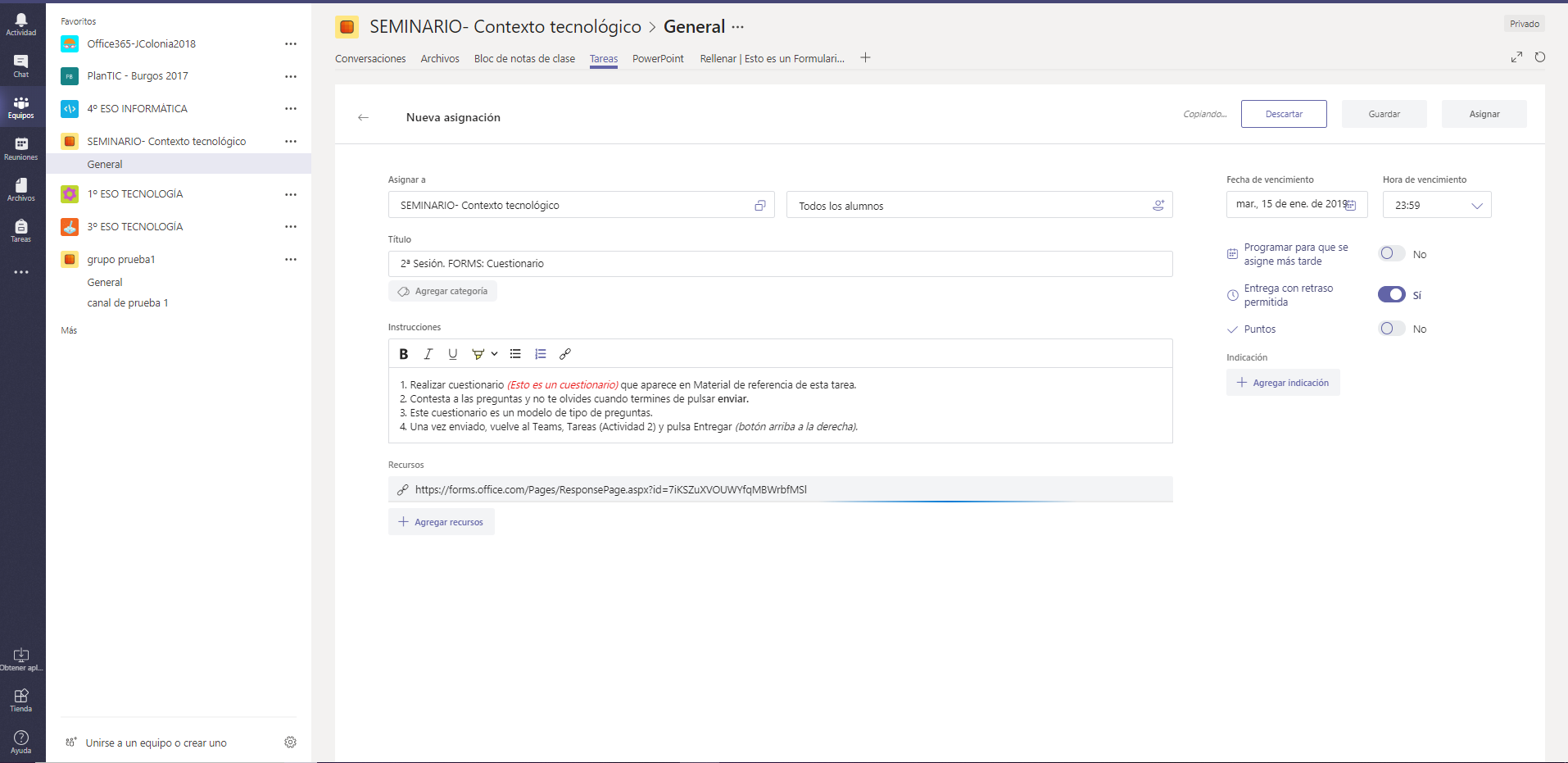 Modificas todo los aspectos que te interesen en esta nueva tarea
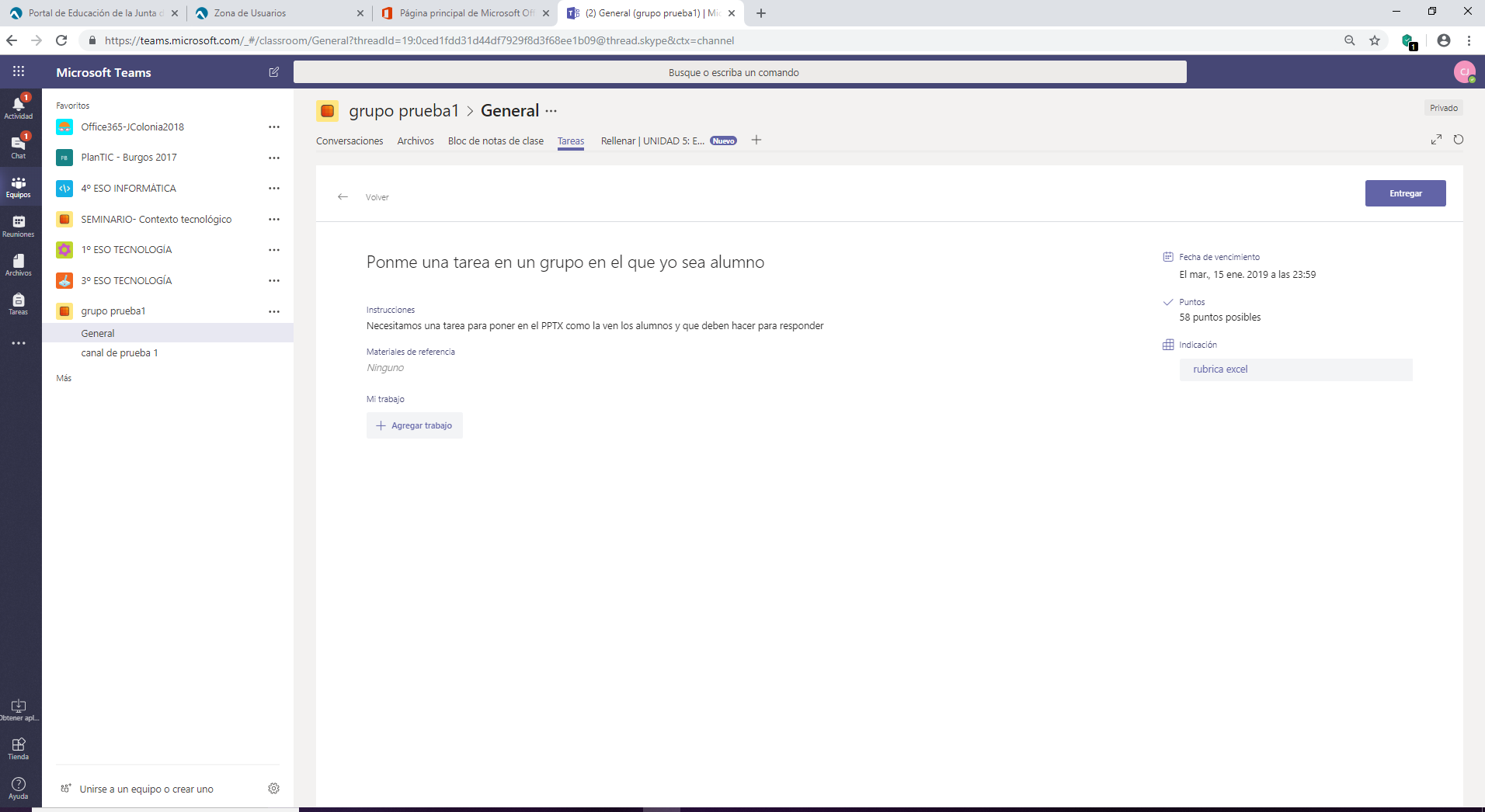 Así se ven las tareas el alumno
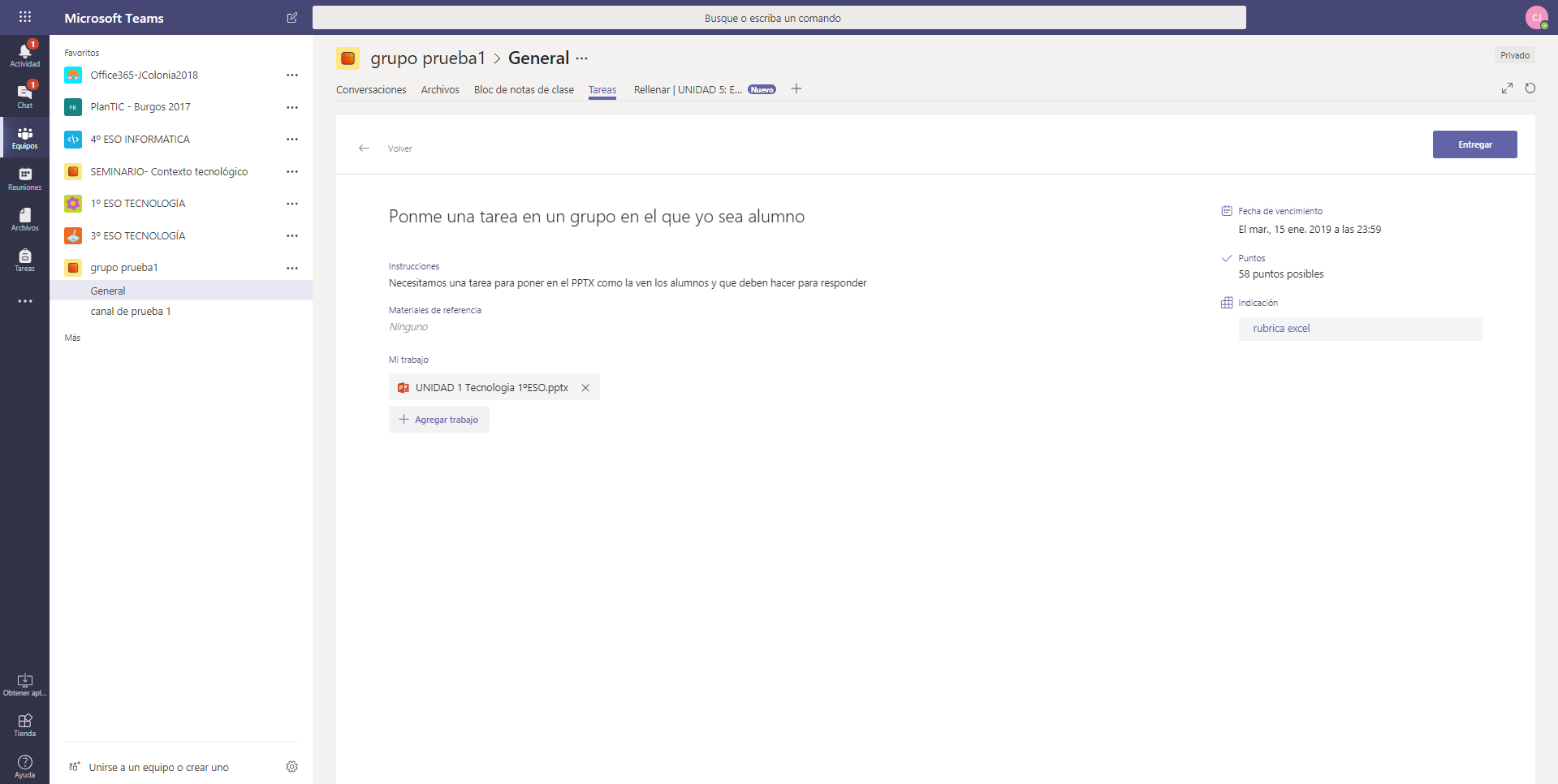 Agregar trabajo si es el caso
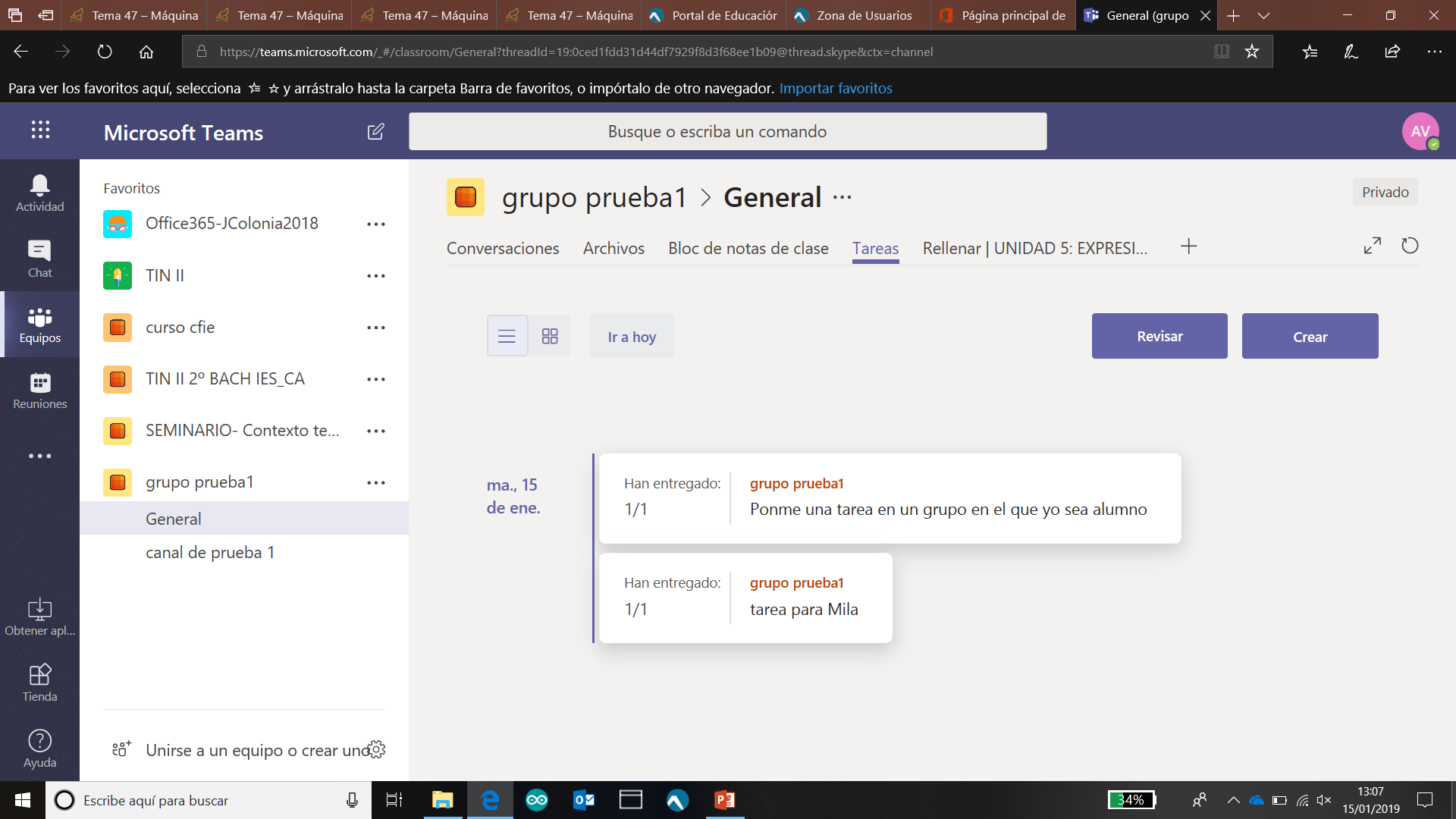 Aquí se ve cuantos han entregado
Pinchamos aquí para revisar las tareas
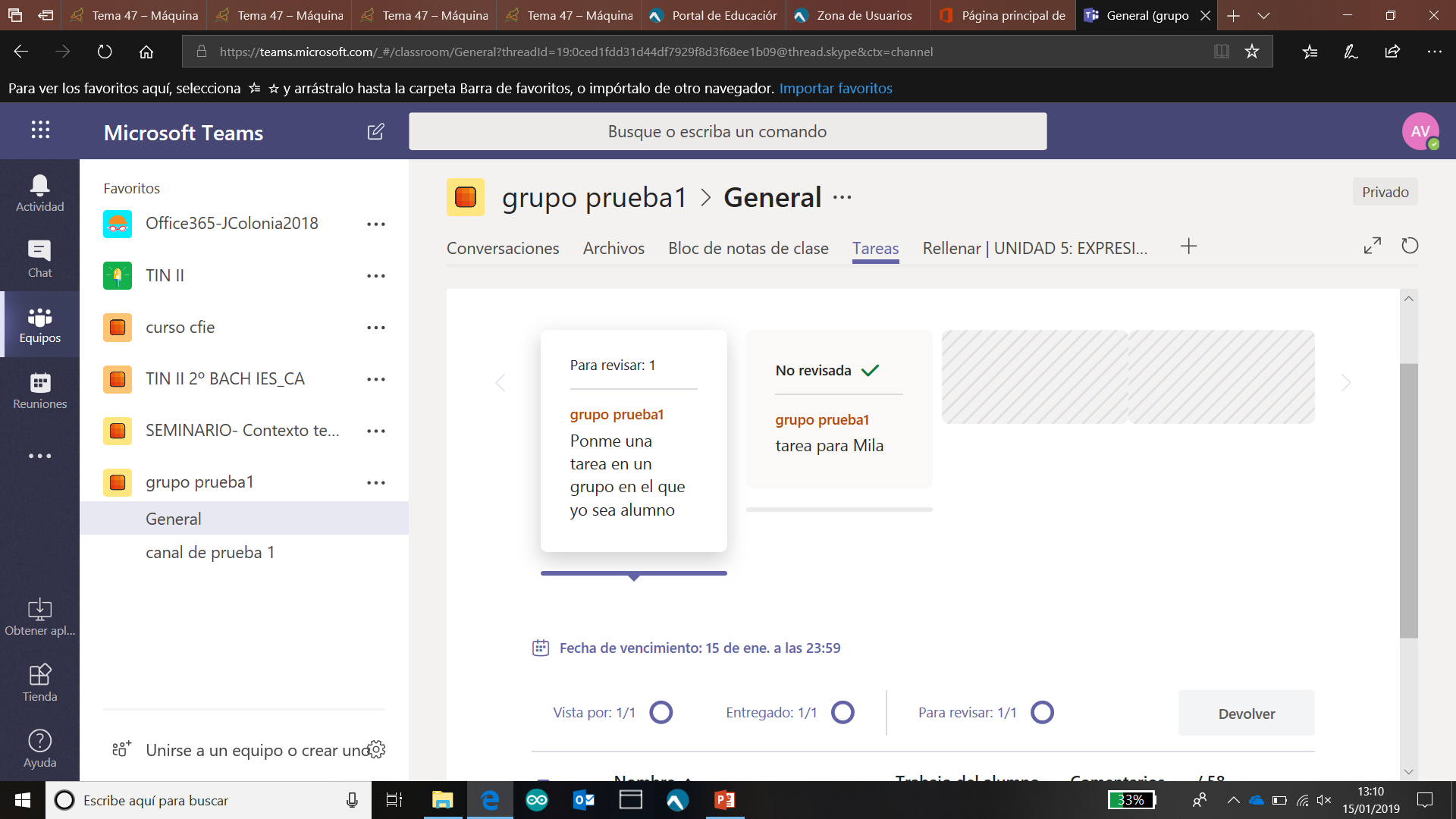 Aquí se ven las tareas entregadas, las revisadas…
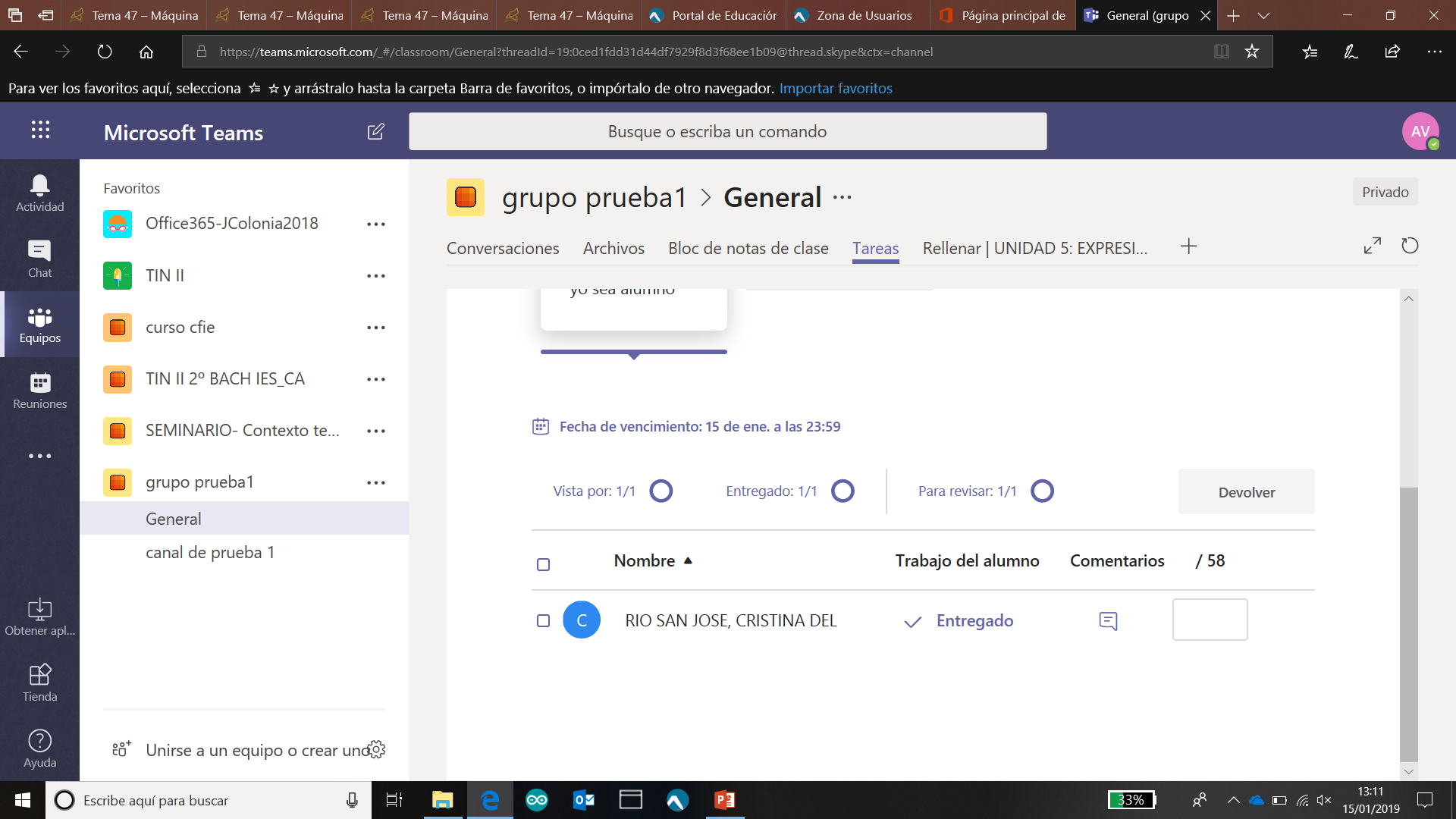 Pinchando aquí se añaden comentarios a la tarea   y aquí se le pone la nota
Pinchamos aquí para responder al alumno
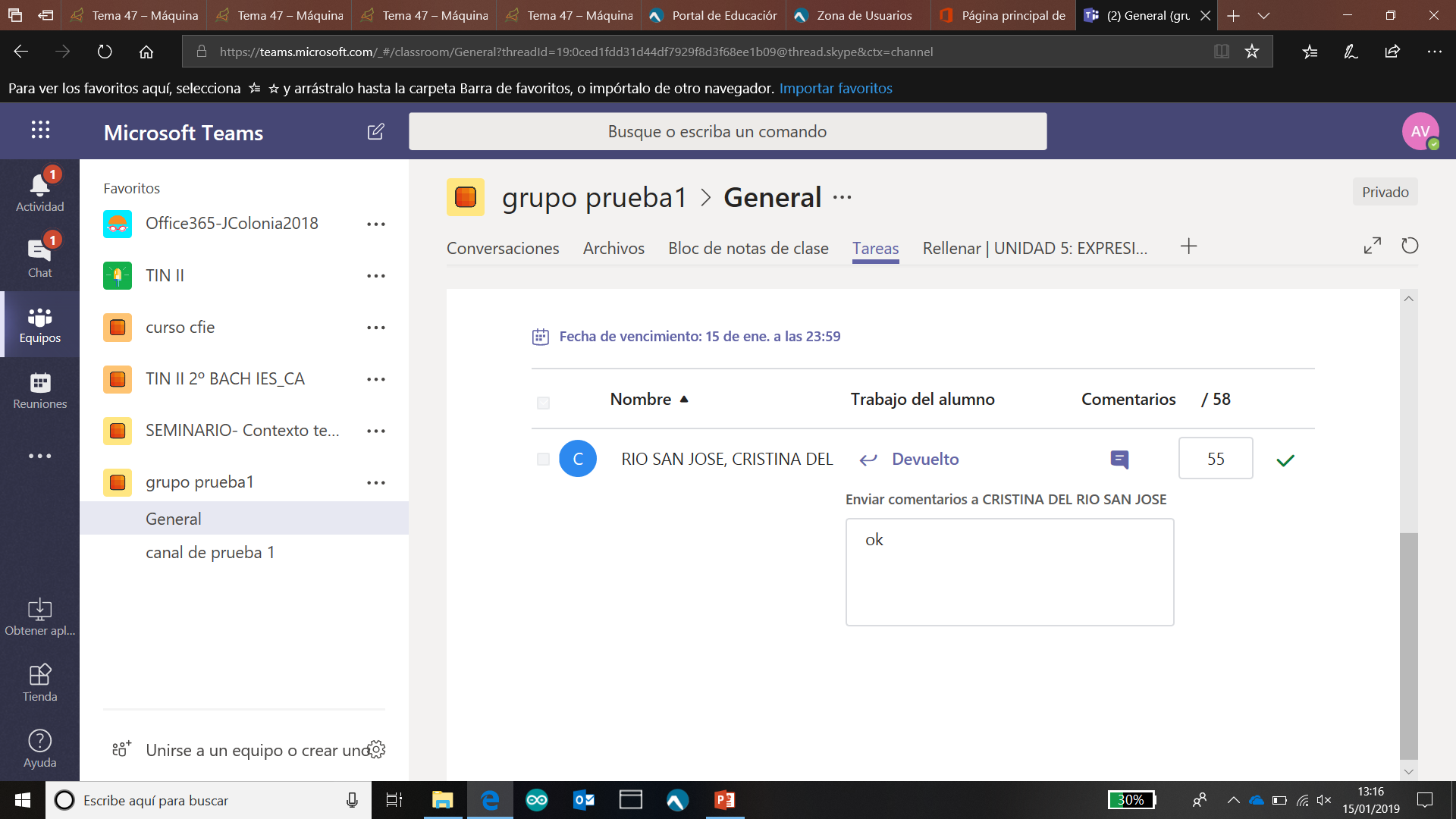 Así se ve si hemos devuelto correctamente la tarea
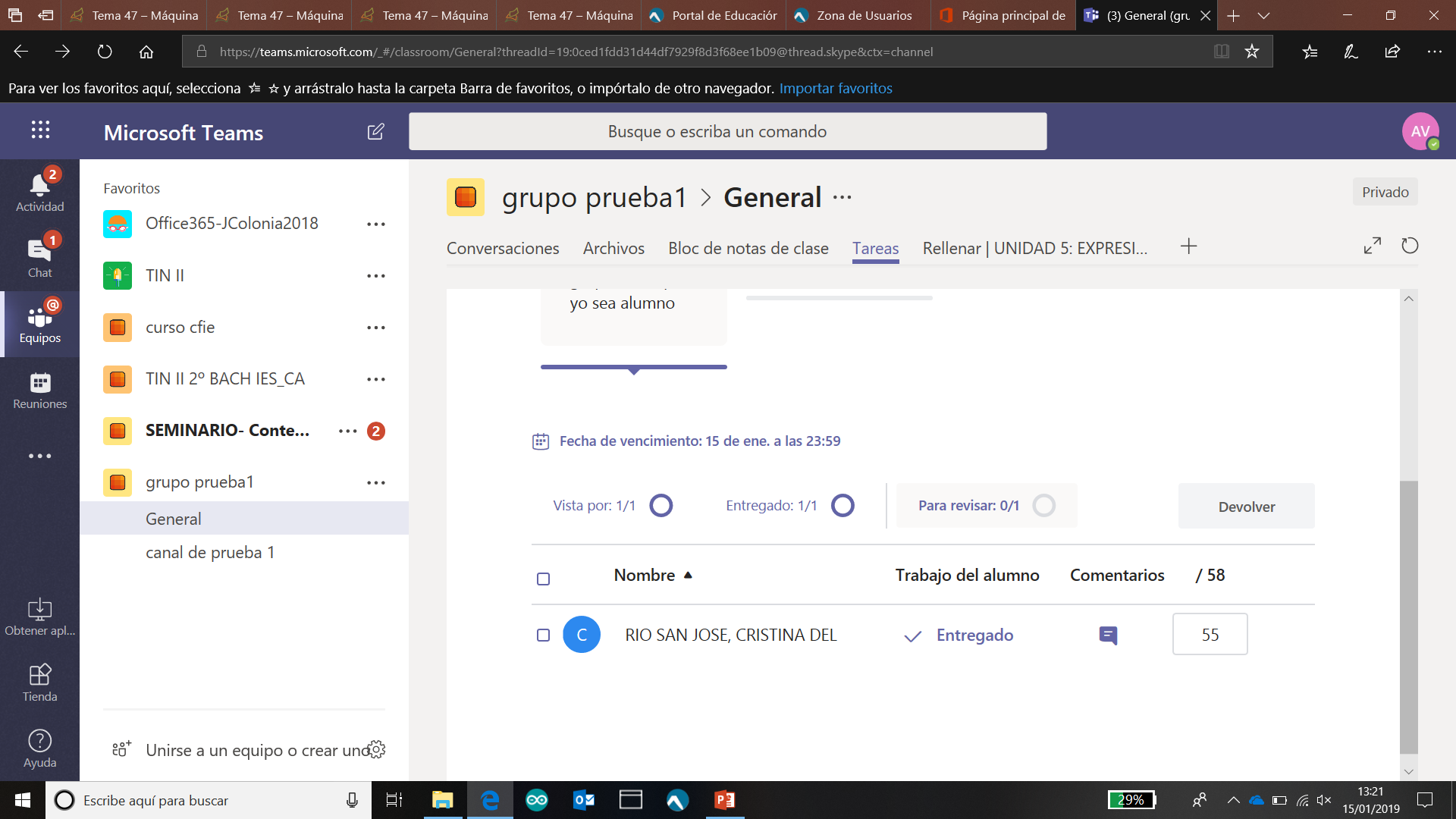 Si el alumno vuelve a entregar la tarea vuelve a aparecer como entregado en lugar de poner devuelto
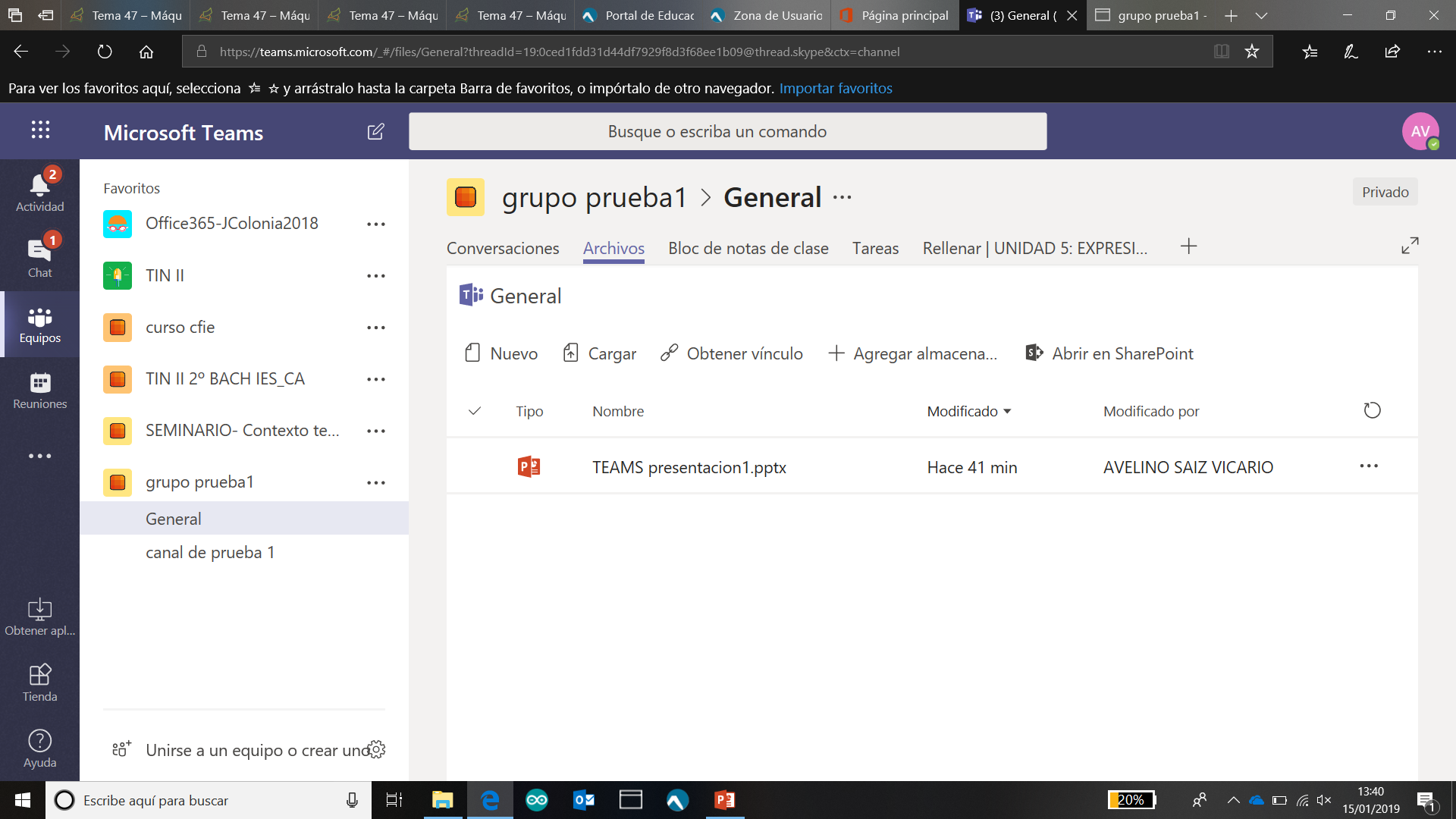 Se pueden almacenar ficheros, ponerlos por carpetas…
CUALQUIERA PUEDE BORRAR ARCHIVOS !!!!
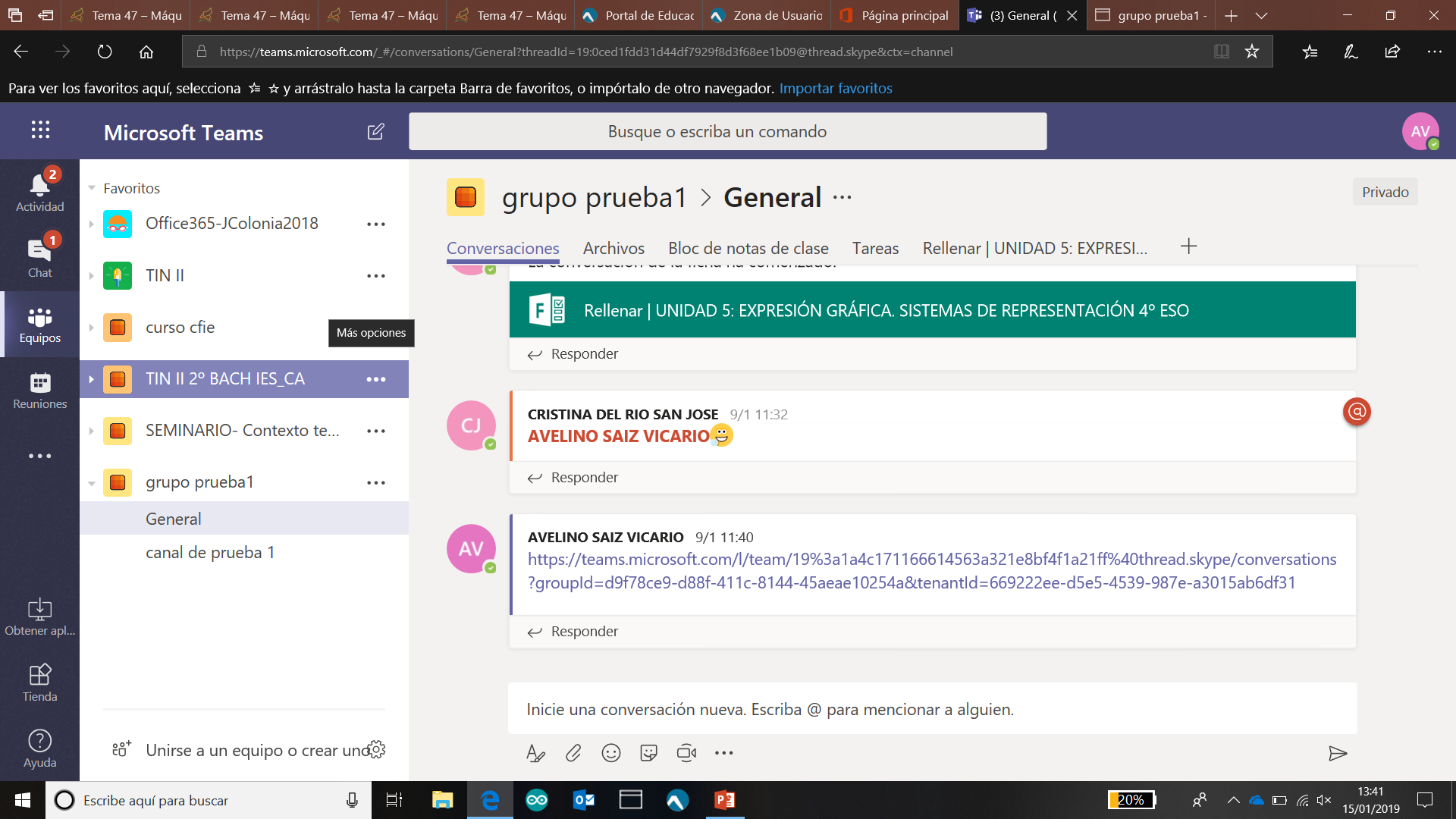 Se pueden tener conversaciones solo con las personas del grupo.
Se puede silenciar a los miembros
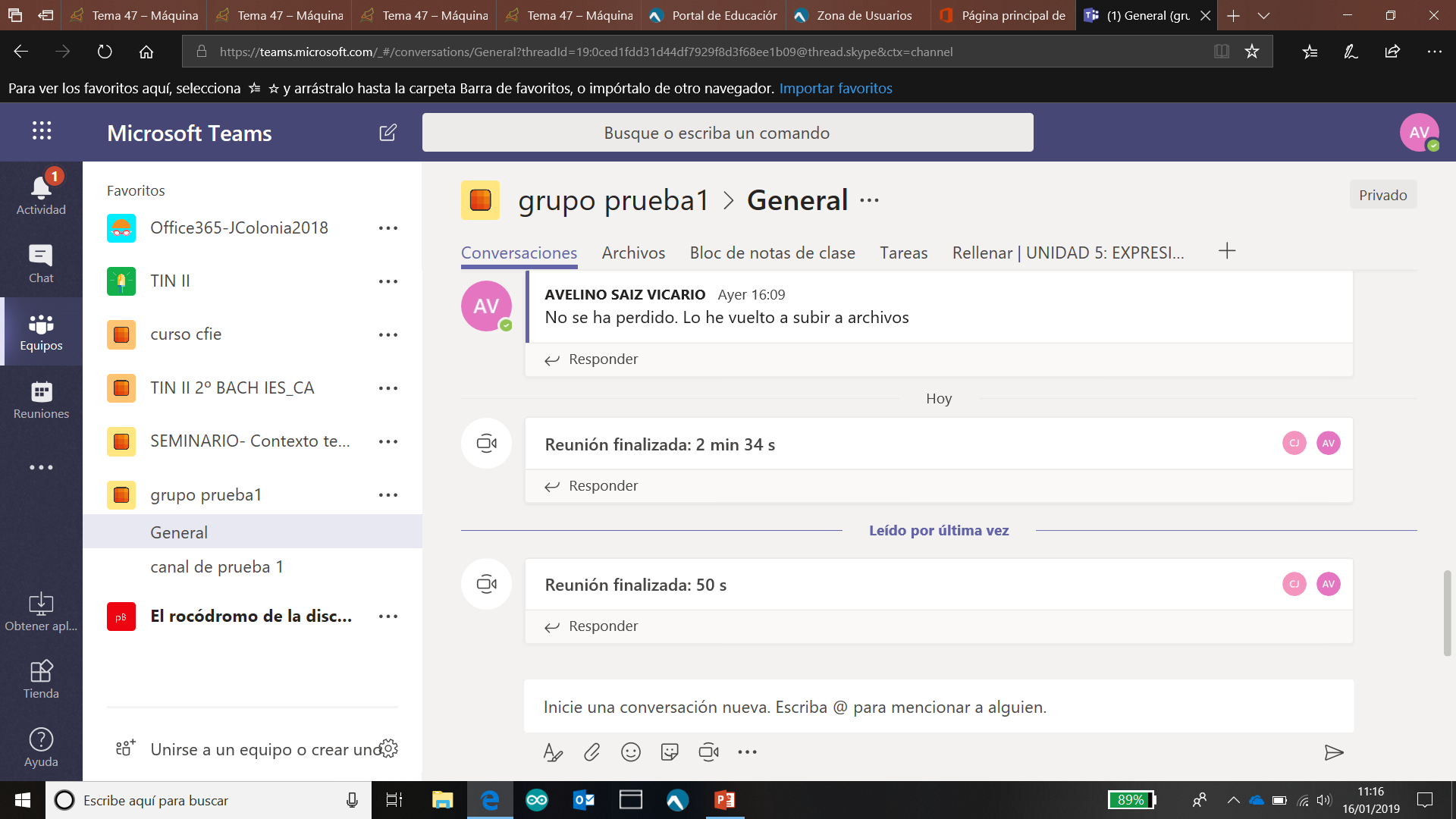 Se pueden hacer llamadas y video llamadas pinchando aquí
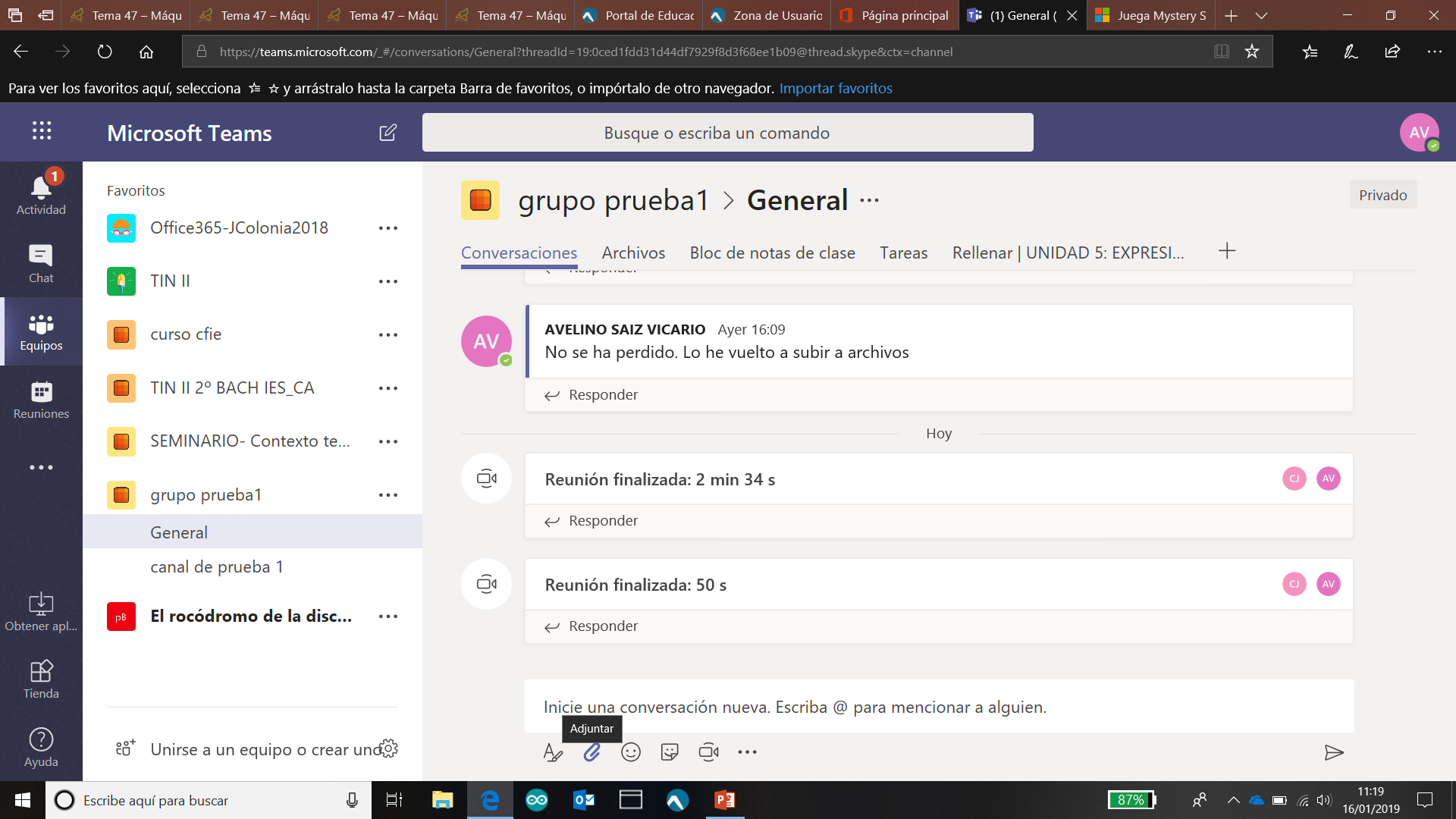 Se puede adjuntar un fichero en una conversación.
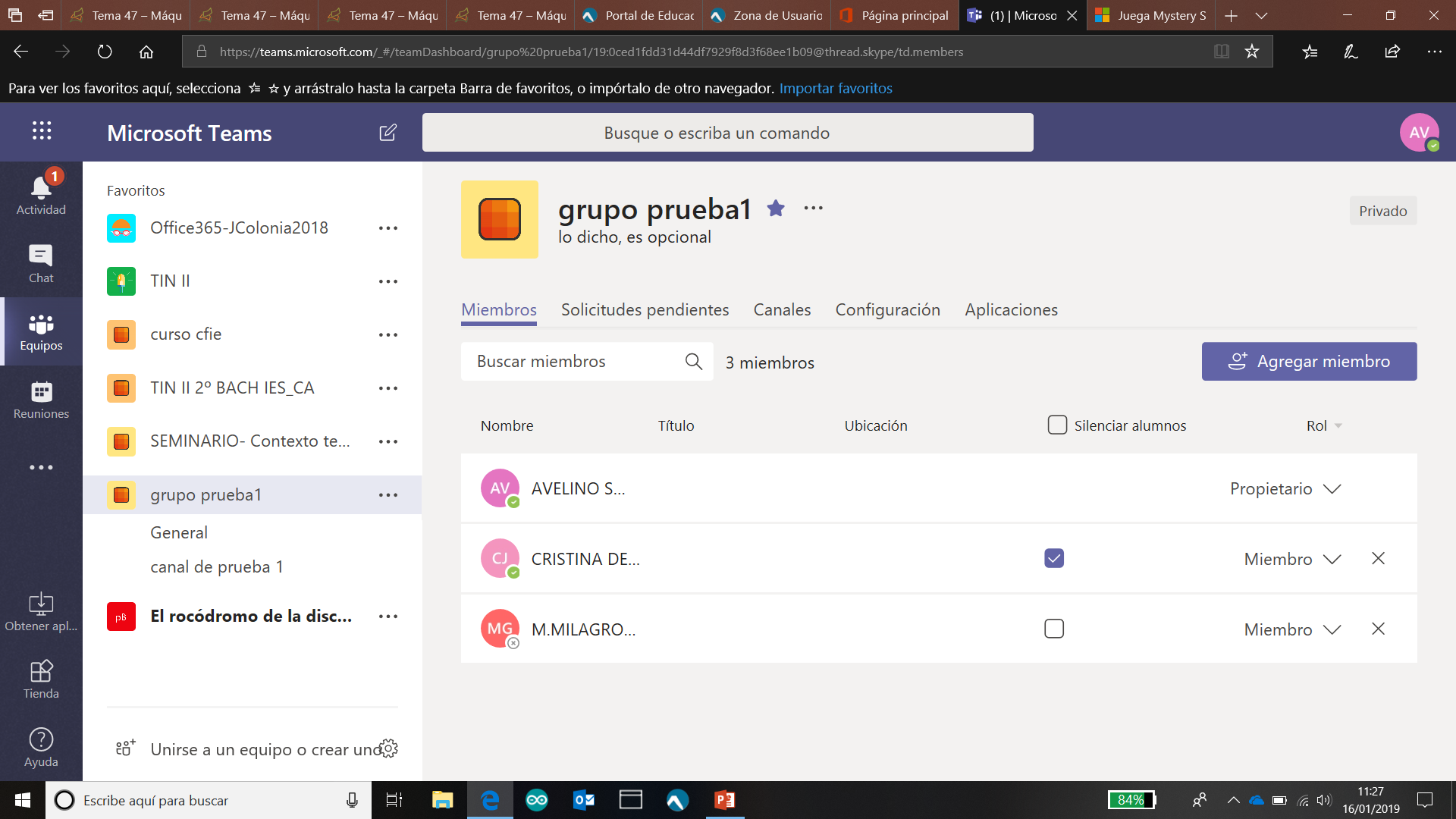 Se puede silenciar a los alumnos que queramos
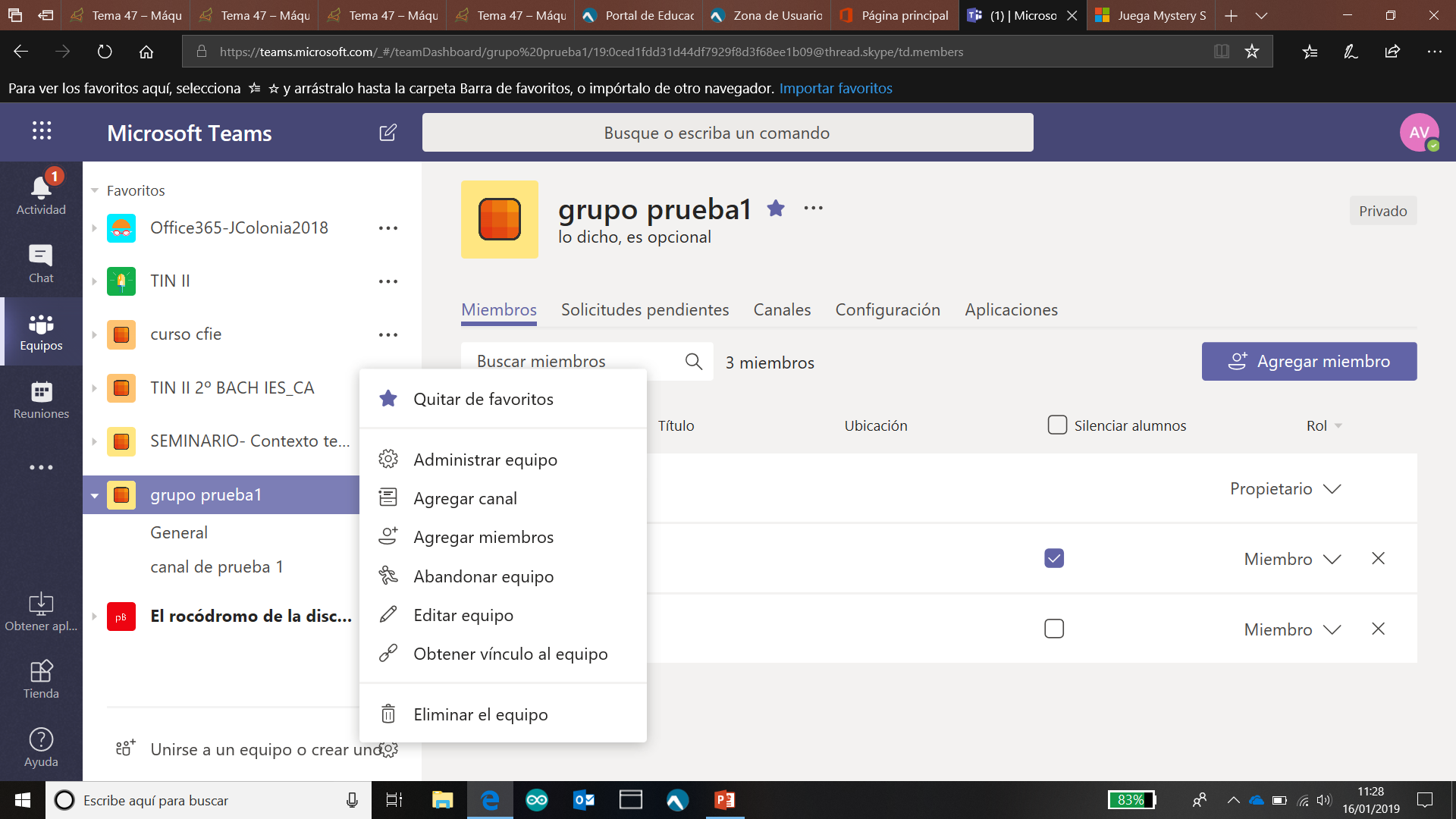 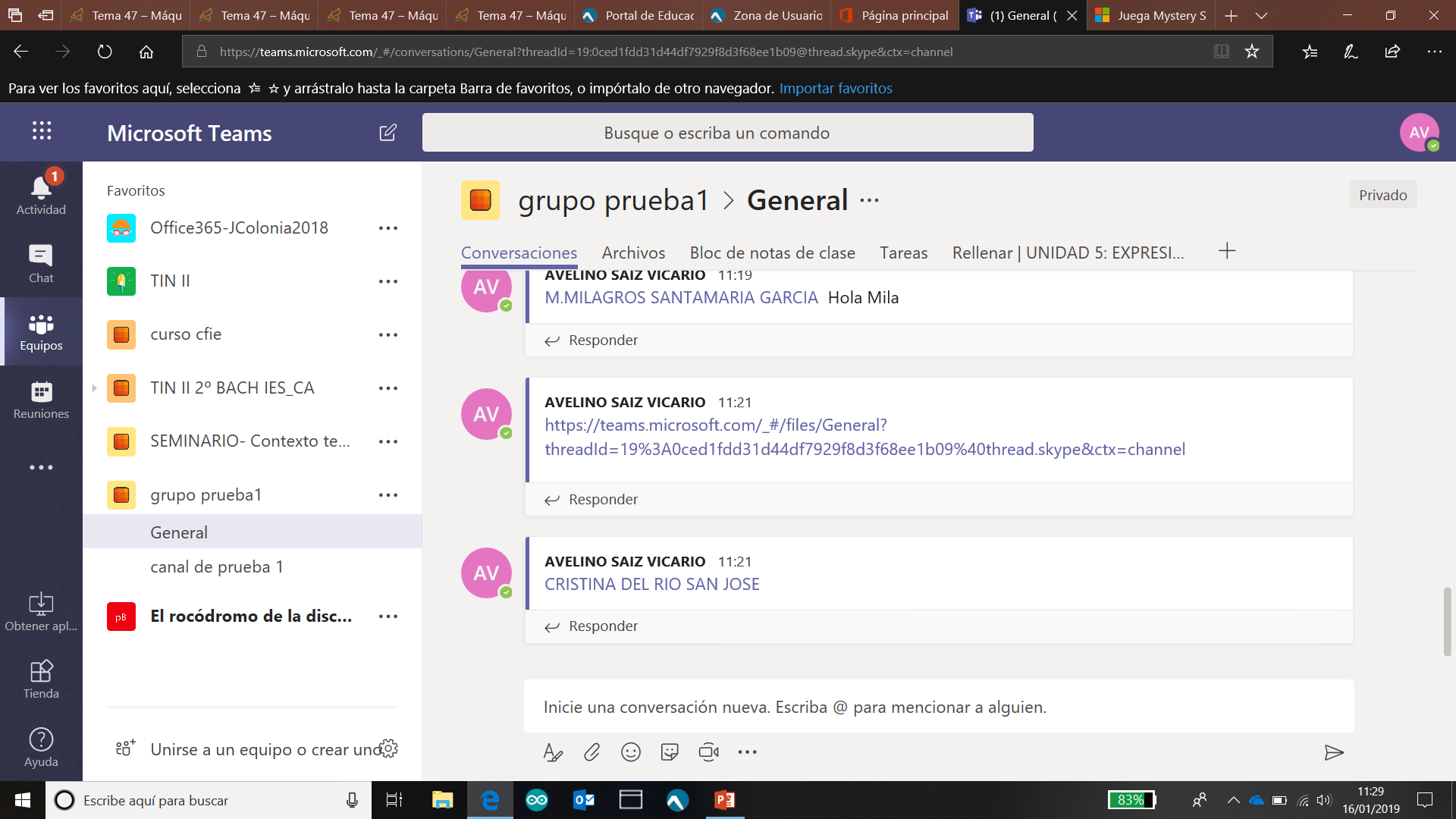 No es lo mismo que el Chat:
-En conversaciones de equipos hablas con todos los miembros a la vez, TODOS ven todo
-En el Chat SÓLO hablas con una persona que puede ser cualquiera de la comunidad educativa
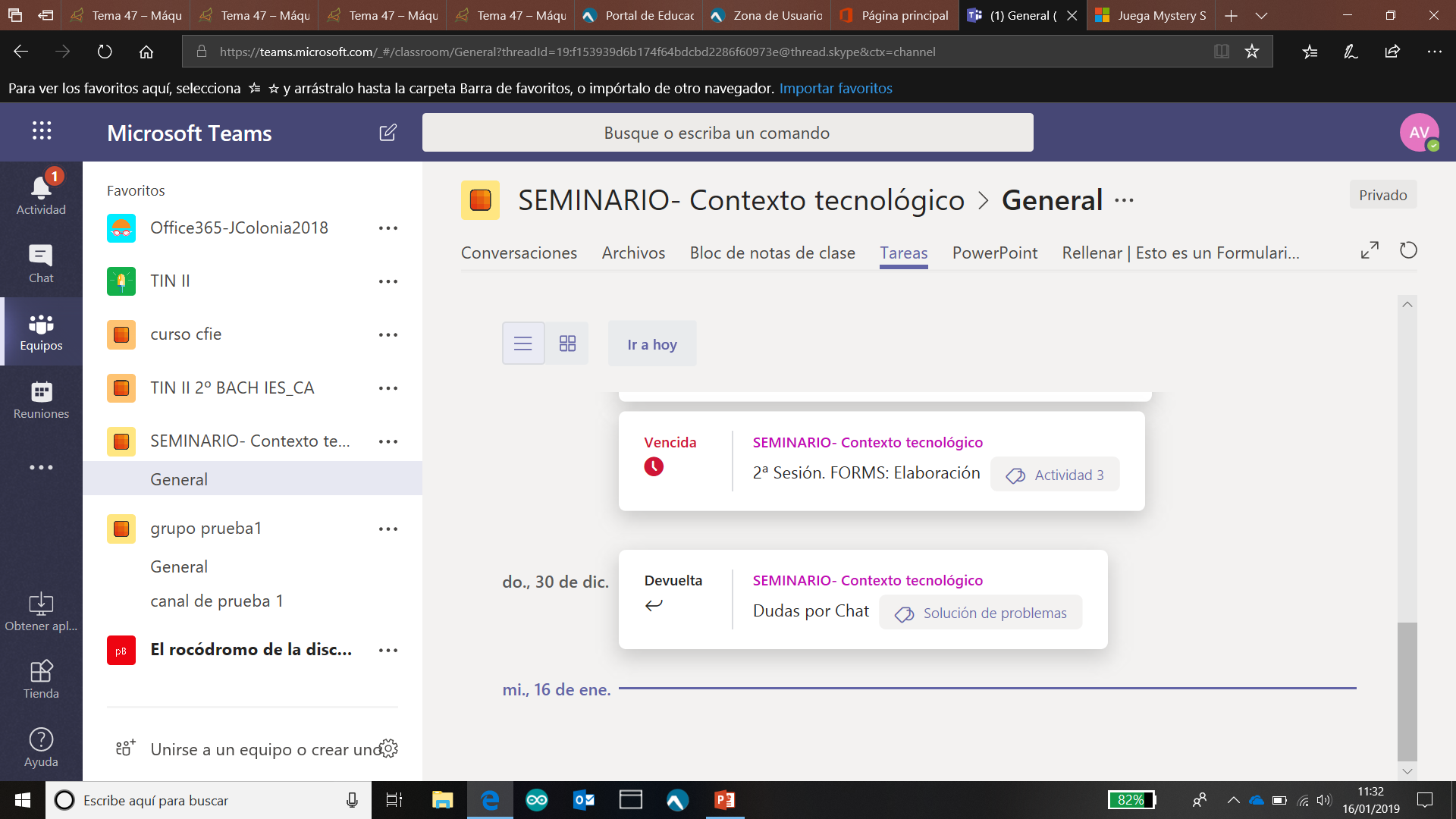 Para cualquier duda sobre el chat, pinchar aquí
Integra cualquier herramienta  Office
Permite añadir multitud de aplicaciones
COMUNICACIÓN
Conversaciones
Chat
TEAMS
Área de trabajo en Equipo
Plataforma de Trabajo
Gestor de aplicaciones
BLOC DE NOTAS DE CLASE
Clasificador,
Organizador de contenidos, actividades
Planificador de TAREAS
Asigna recursos
Control
ARCHIVO
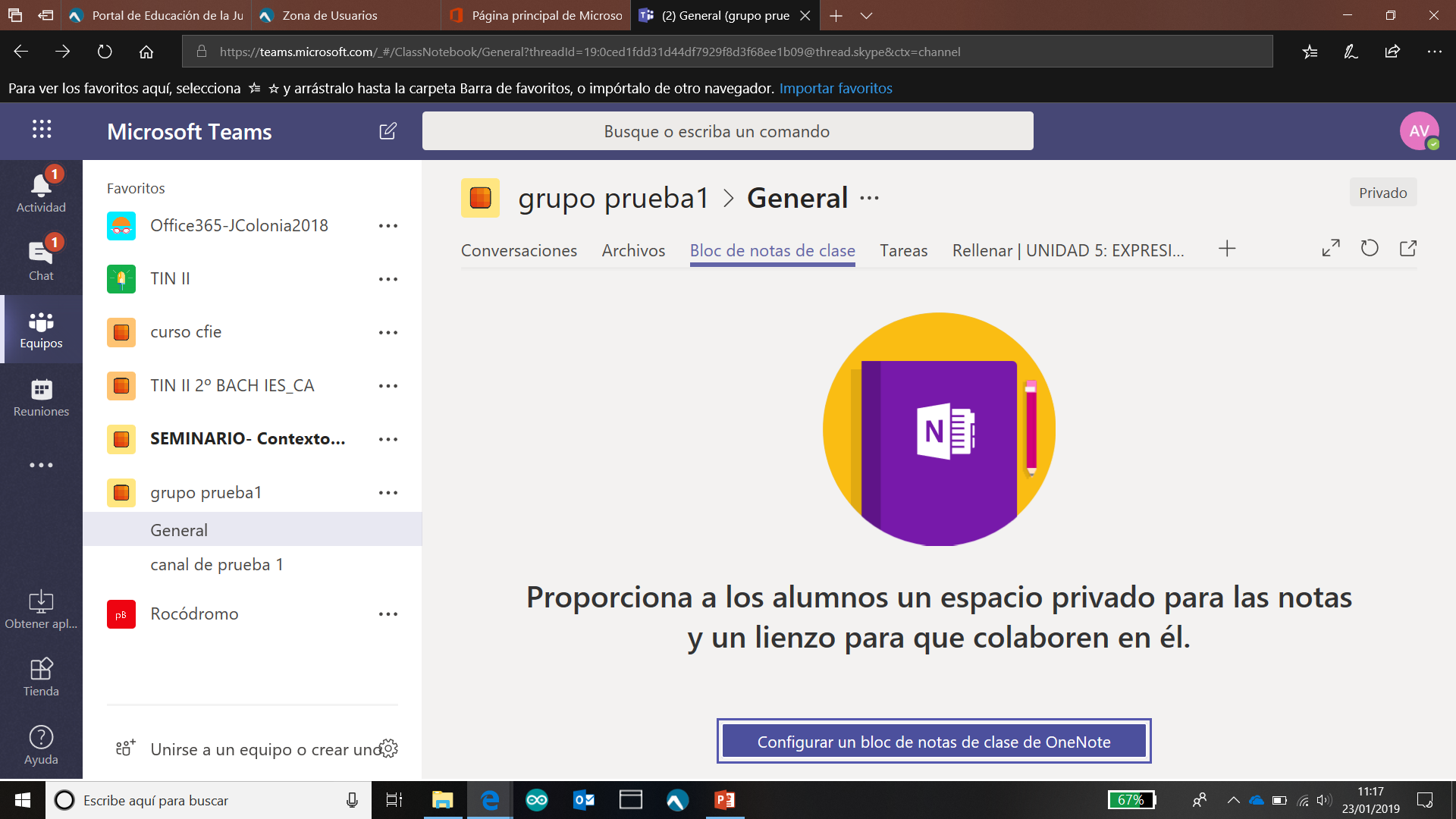 Esta es la imagen antes de generar un bloc de notas
Un bloc es como un cuaderno de clase pero en formato digital
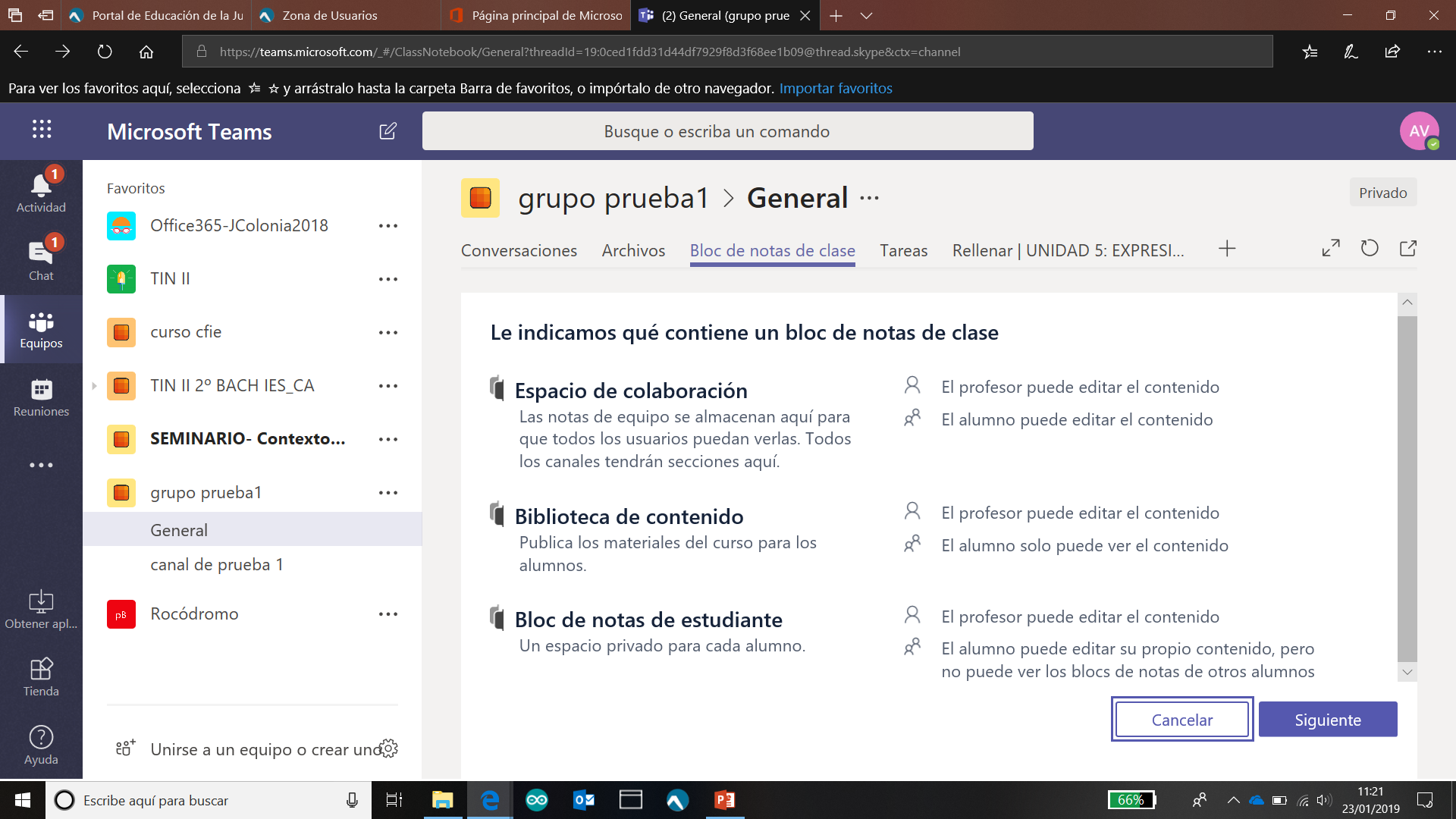 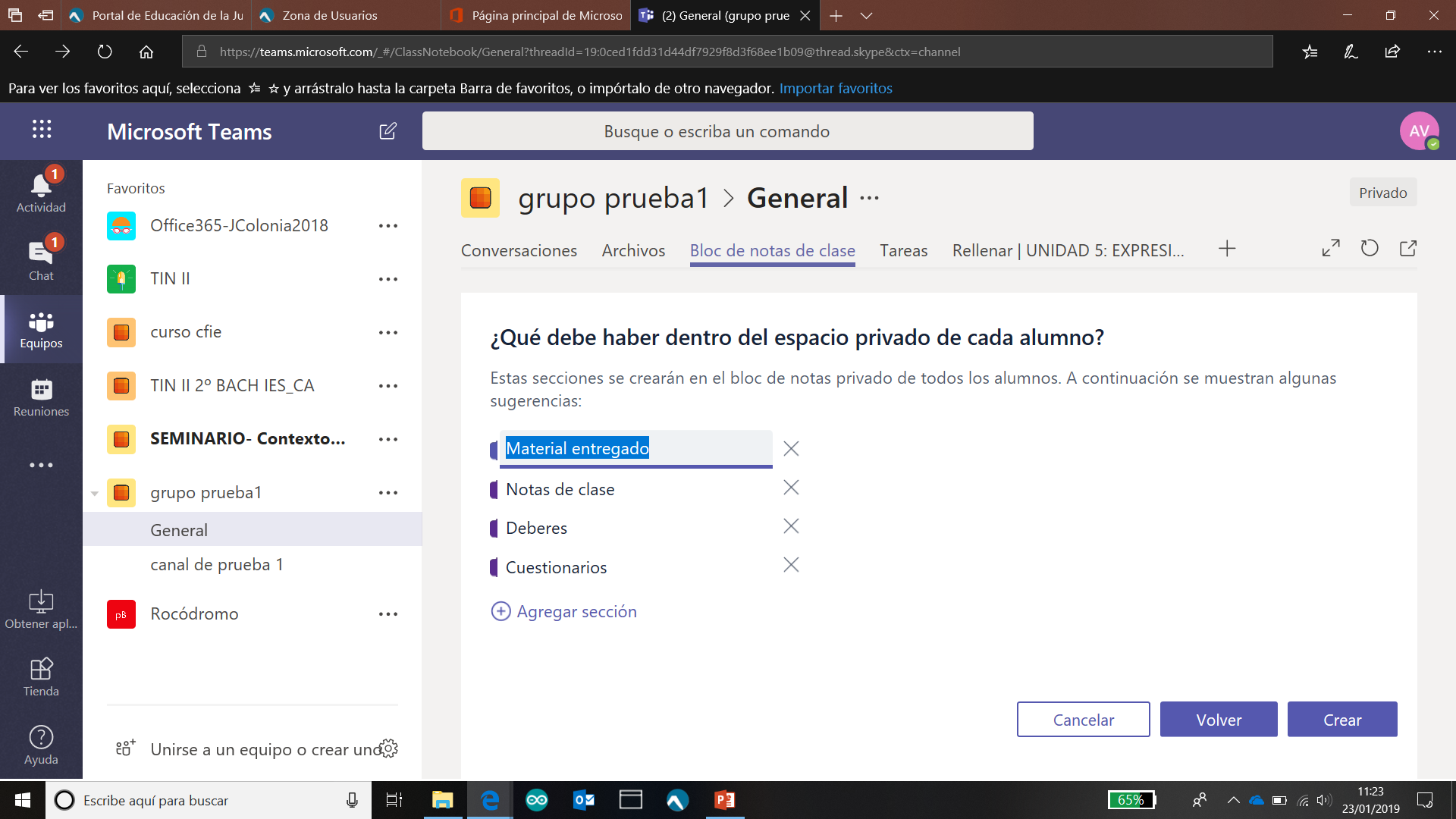 Estas son las secciones que aparecen por defecto al crear un bloc de notas.

Se pueden añadir otras o eliminar estas.

El profesor diseña el formato del “cuaderno” que va a ver el alumno. 

Aunque ellos pueden borrar las secciones de su bloc de notas
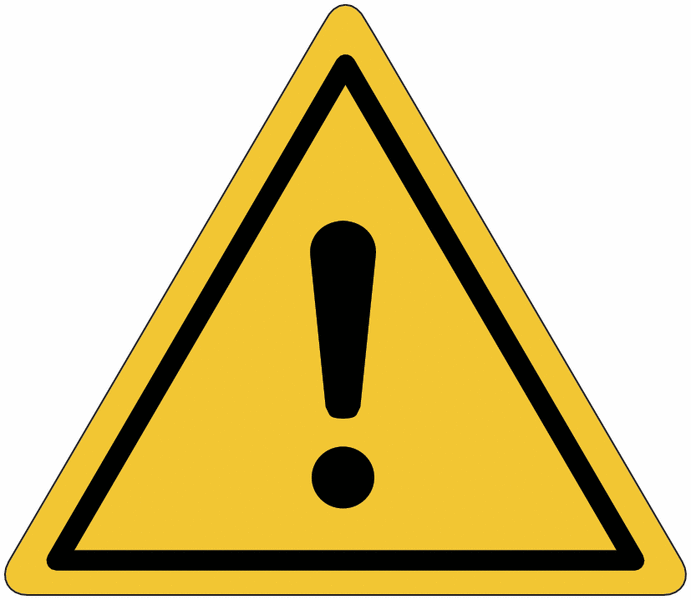 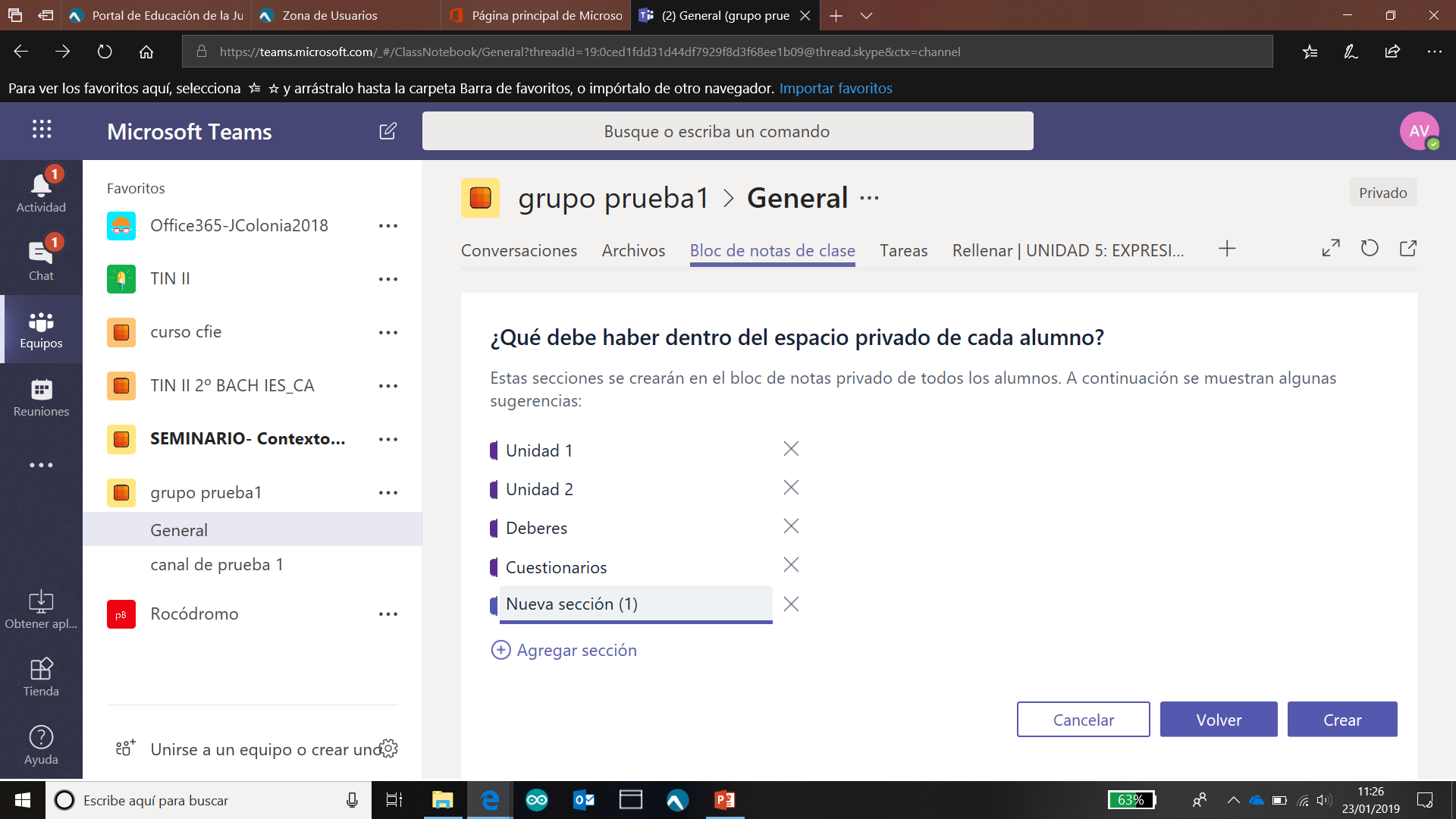 Hemos cambiado nombres y añadido secciones
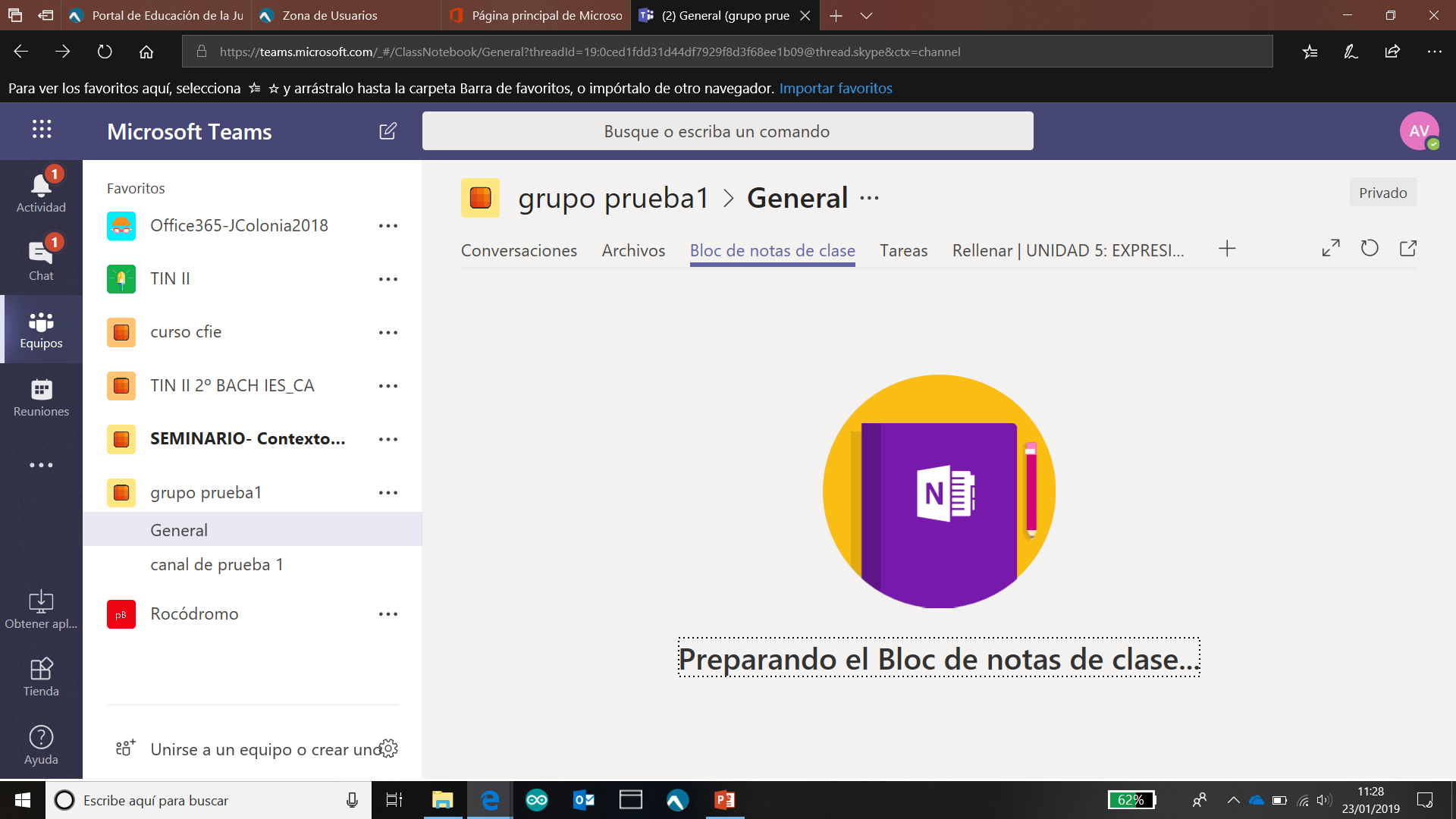 Una vez pinchamos en crear, tarda unos segundos en crearlo
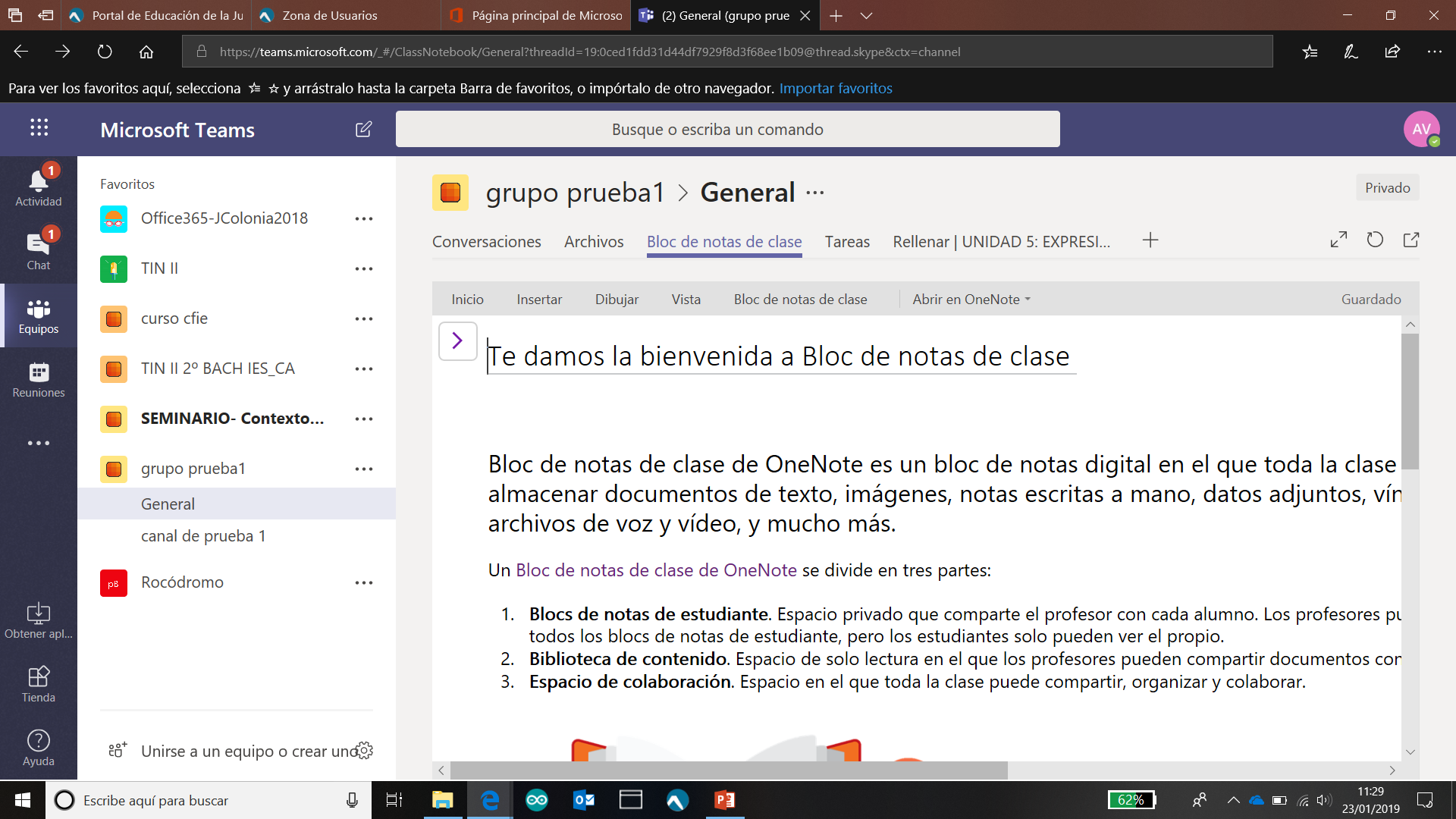 Una vez creado aparece así.   
Viene una explicación de qué es un bloc de notas
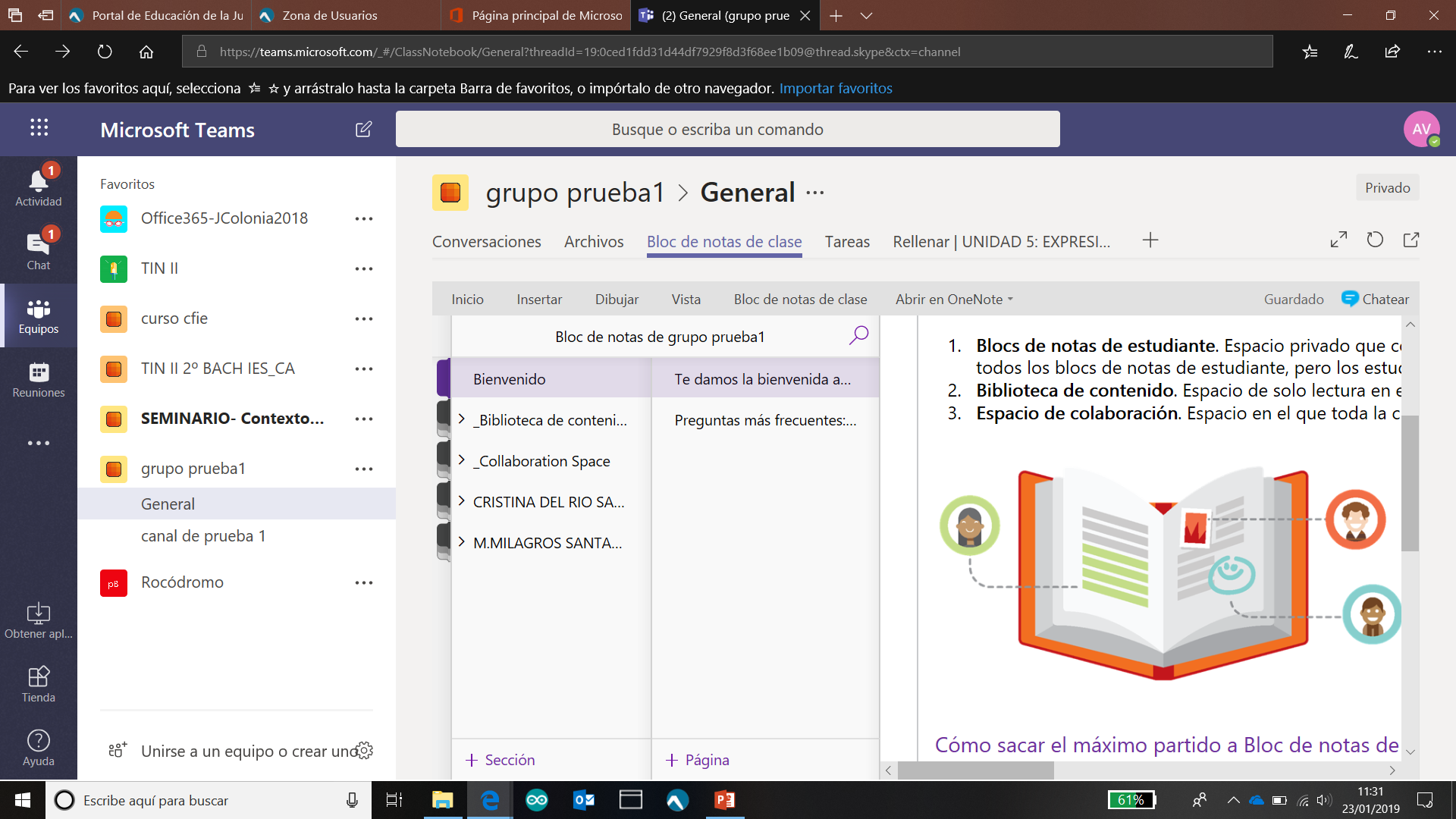 Por defecto entremos en la sección de “Bienvenidos”
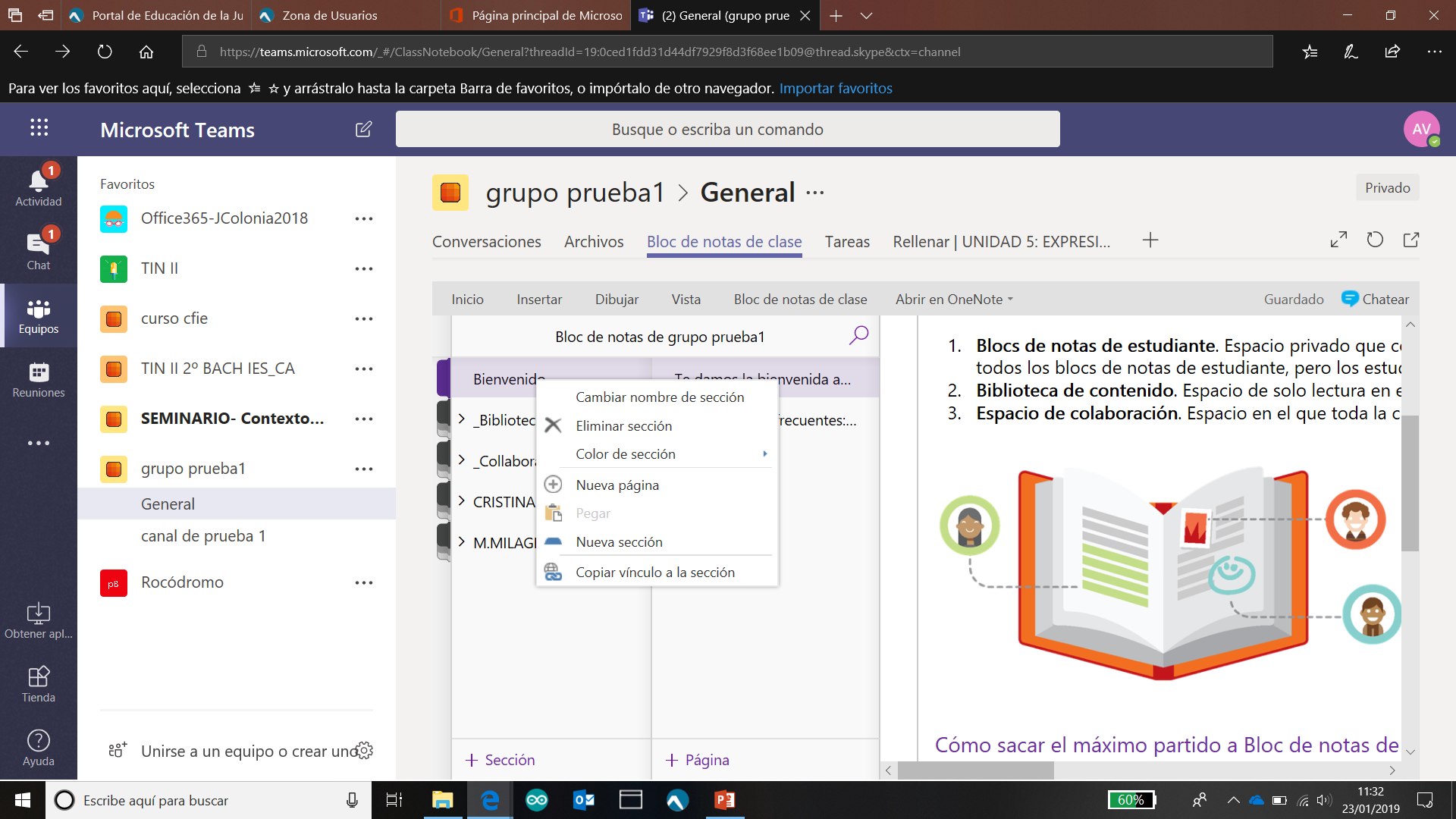 Pinchando en cada una de las secciones con el botón derecho, aparece este desplegable con lo que podemos hacer
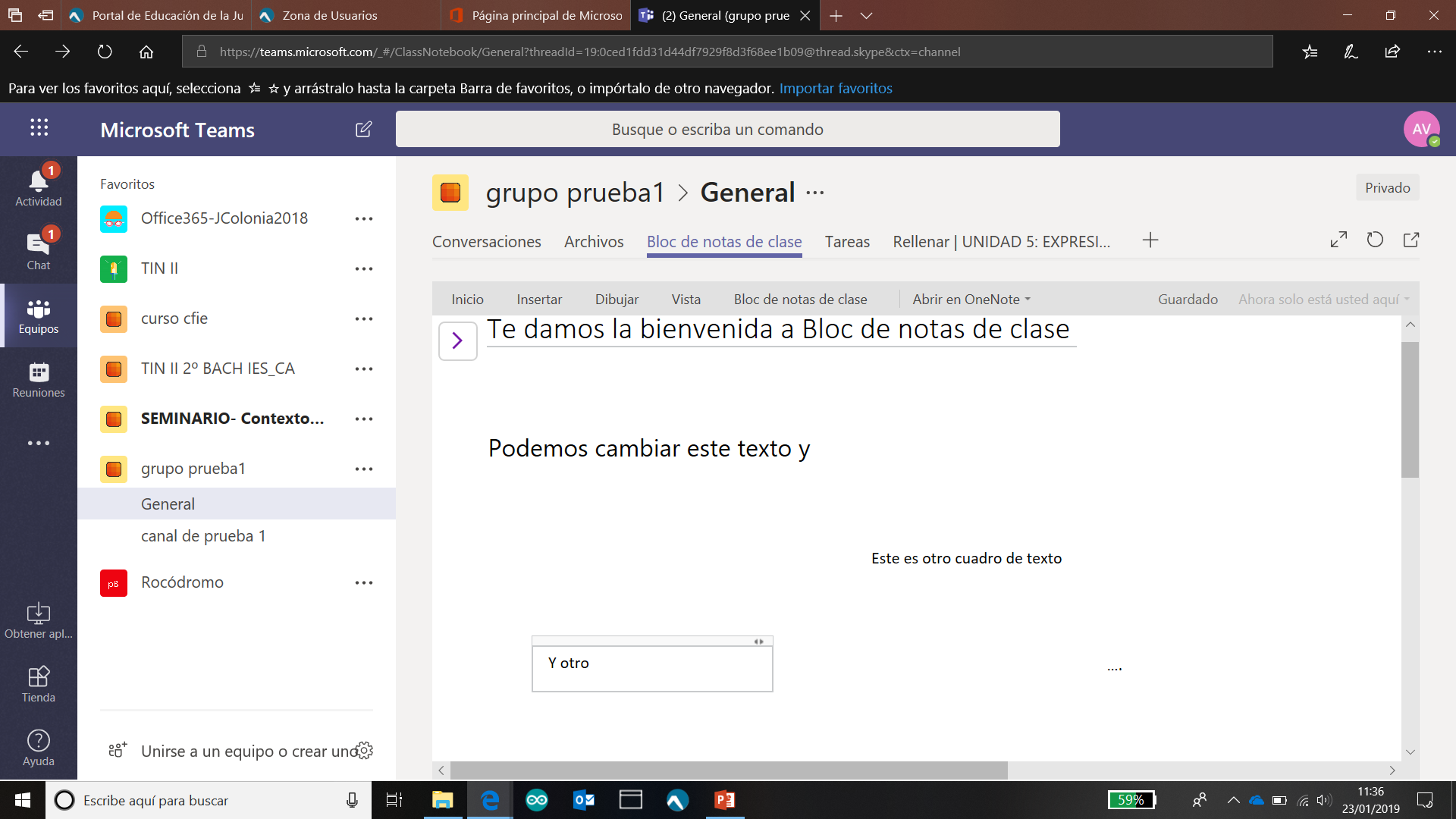 Todo lo que escribimos se hace por cuadros de texto
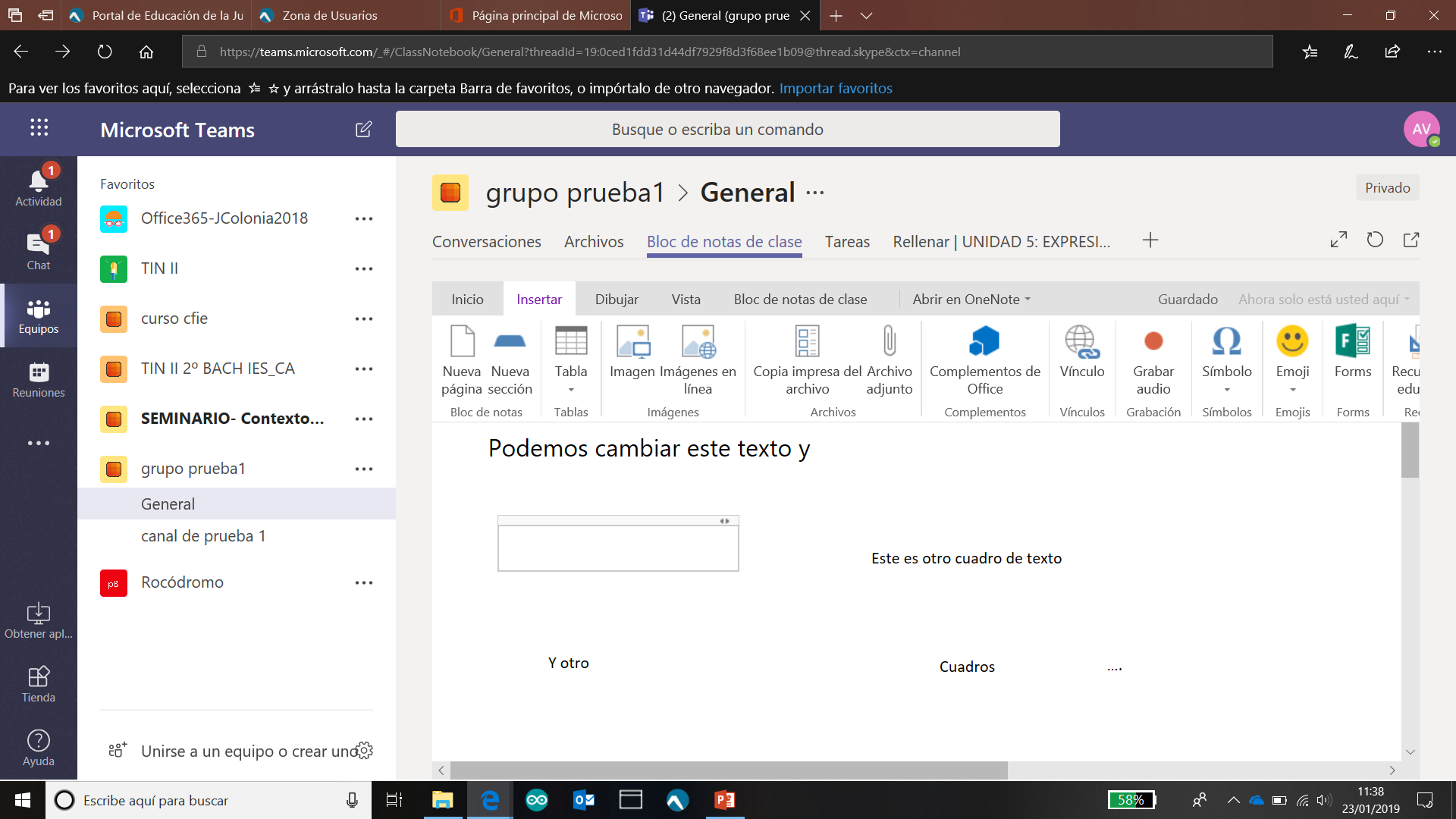 Pinchando en estas pestañas podemos configurar las páginas de cada sección

Se trabaja de forma similar a un Word
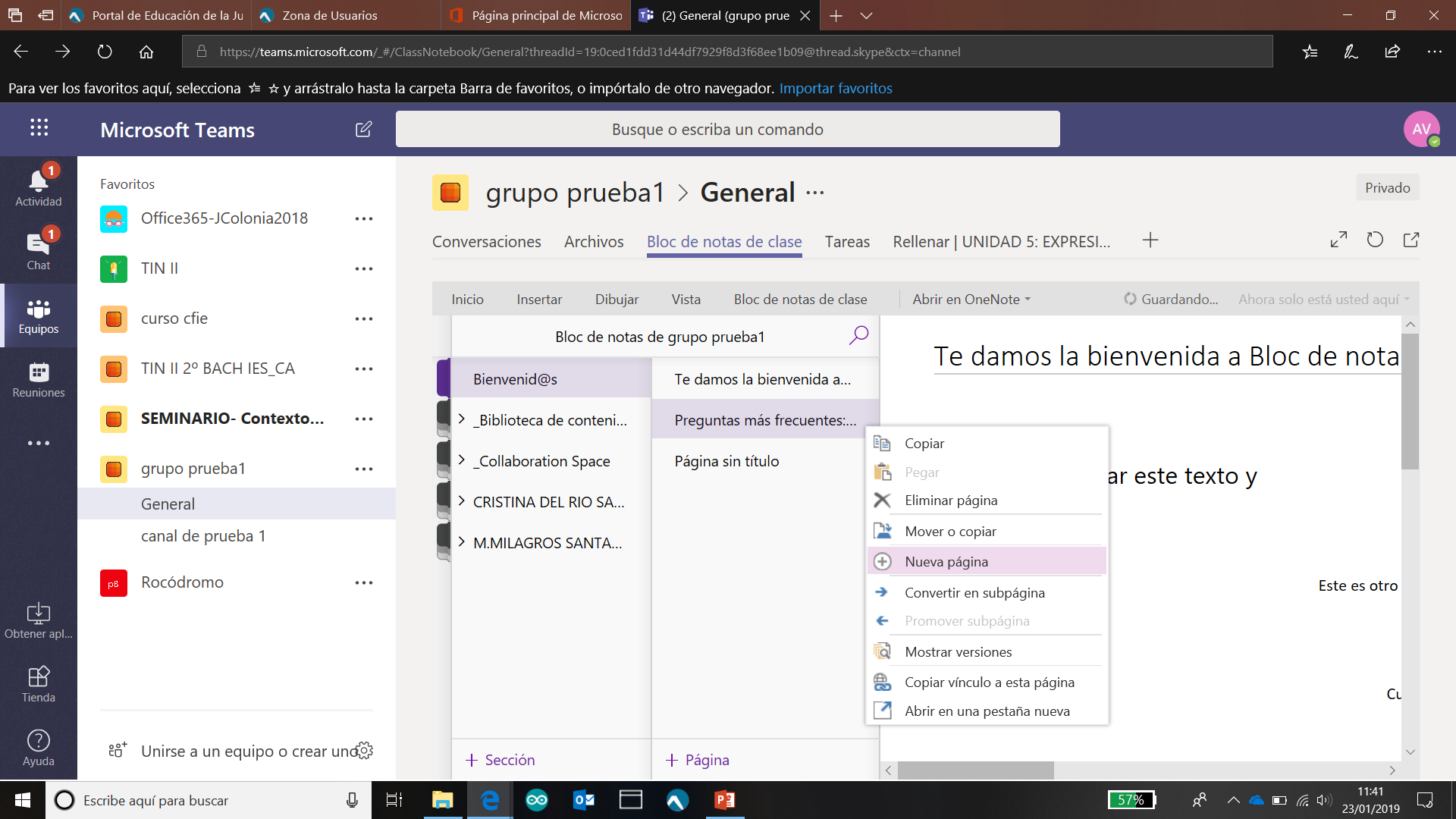 Se pueden añadir nuevas páginas, eliminarlas….
La sección está formada por páginas
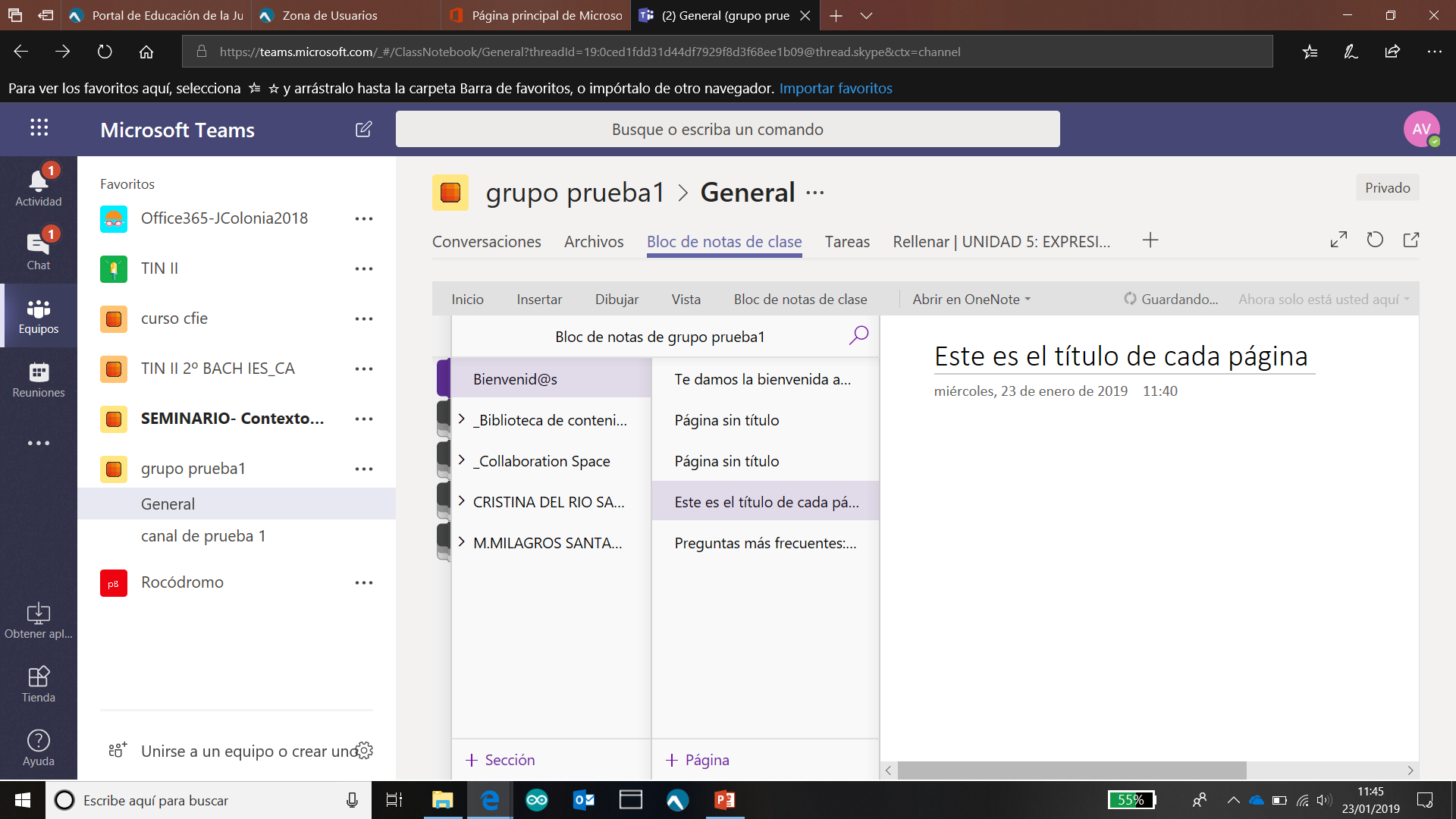 Aquí se pone el título de cada página
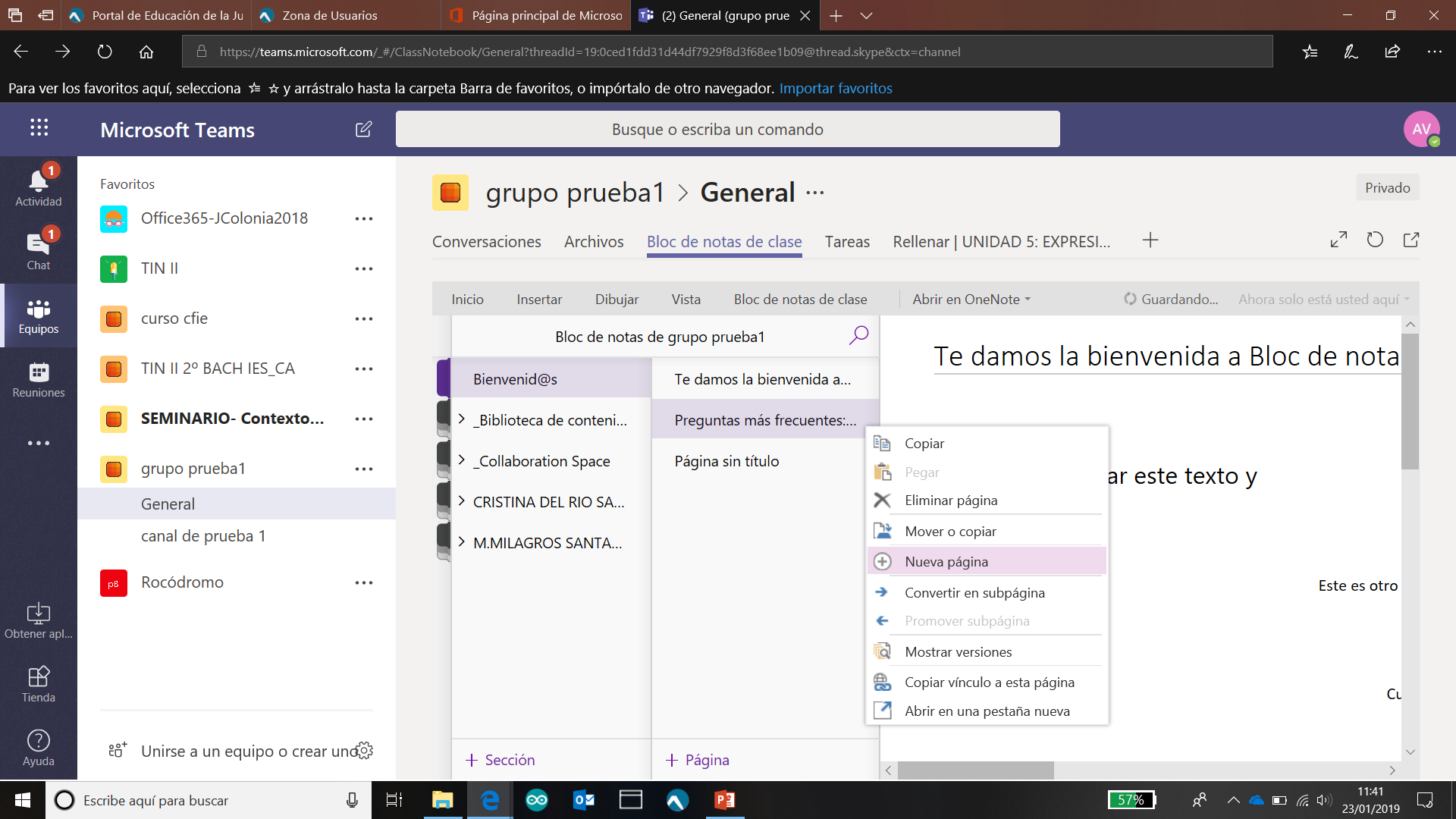 Una página se puede convertir en subpágina
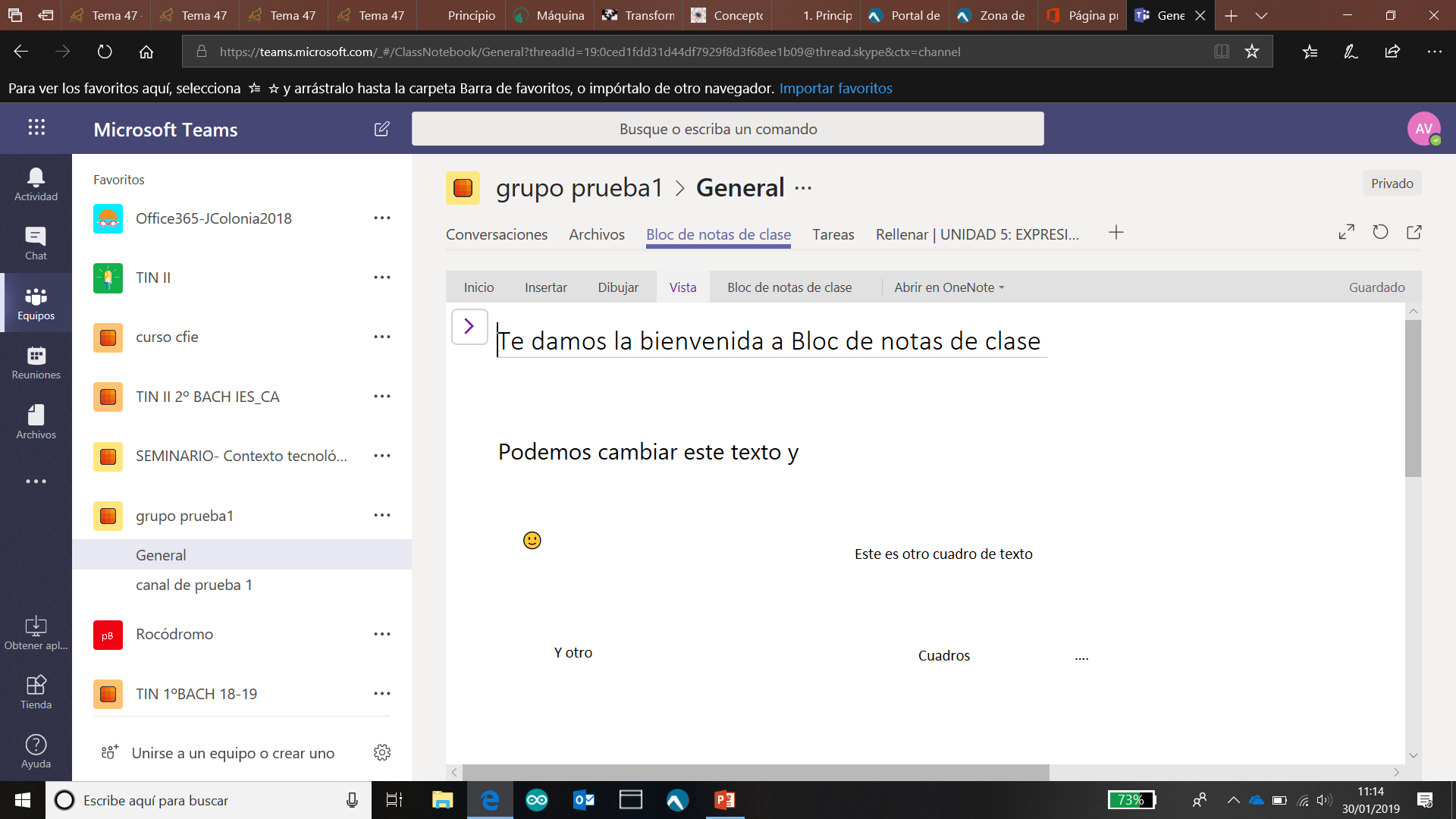 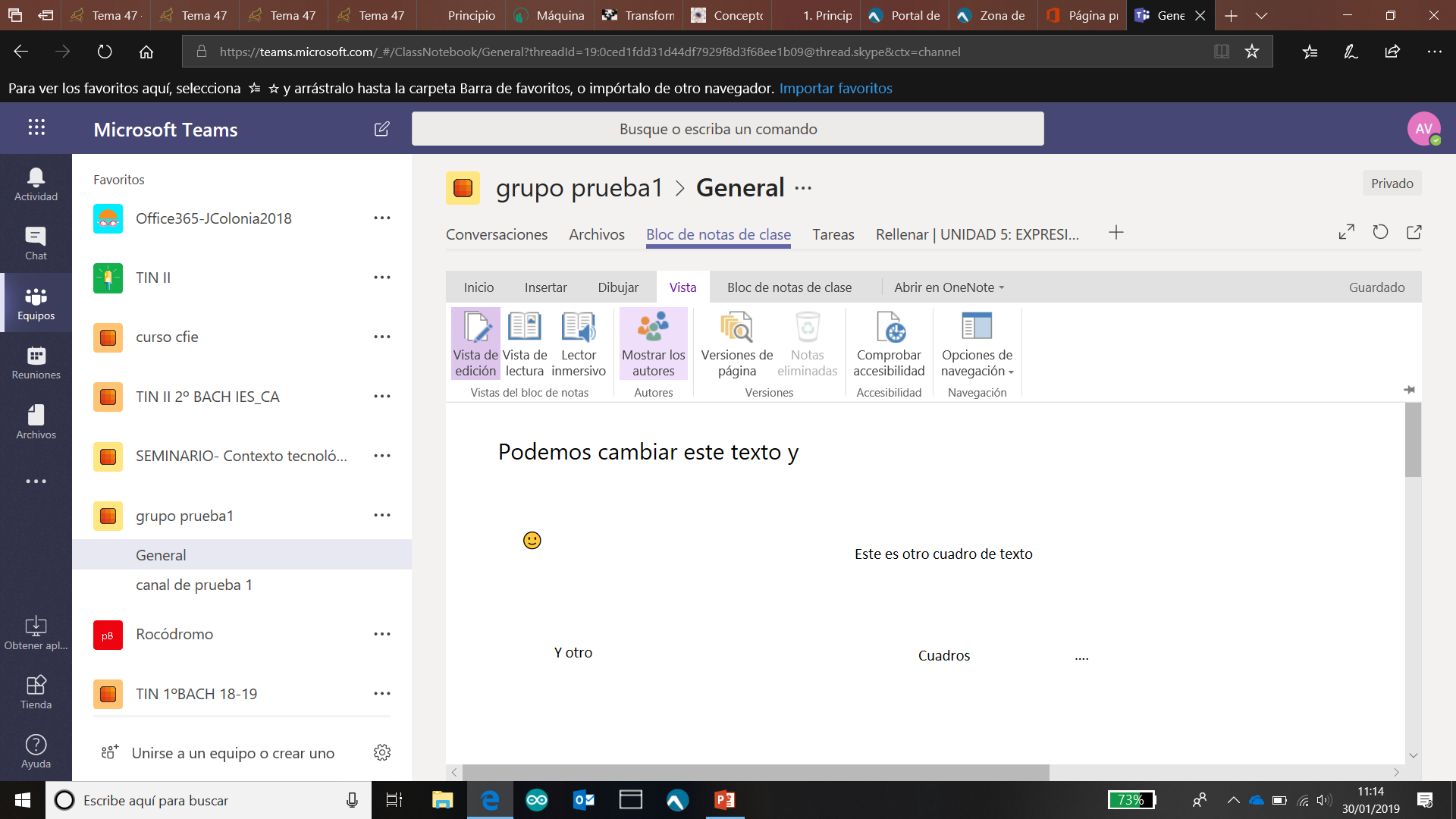 Podemos identificar los autores de los comentarios del bloc de notas
Útil en el espacio de colaboración
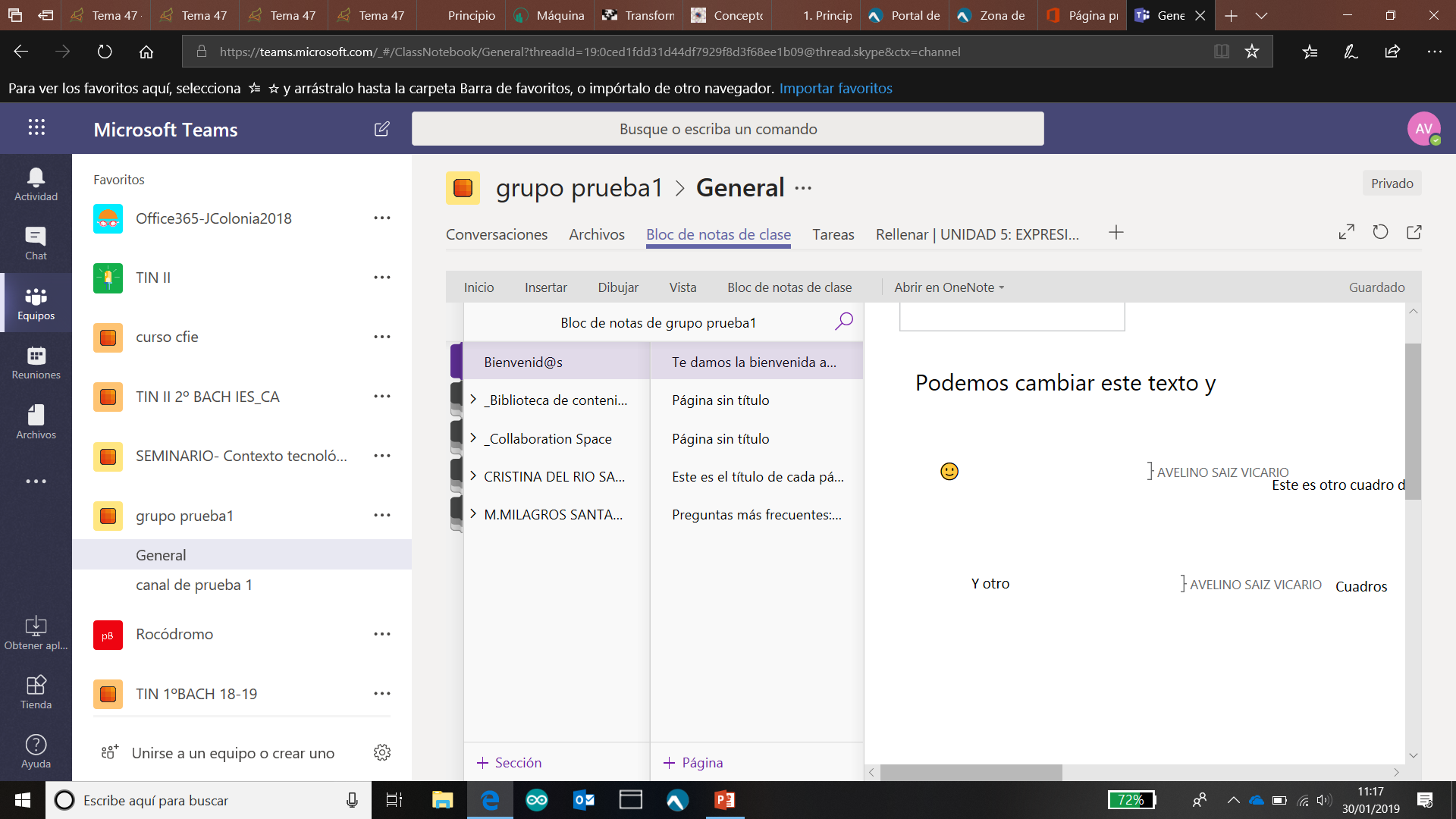 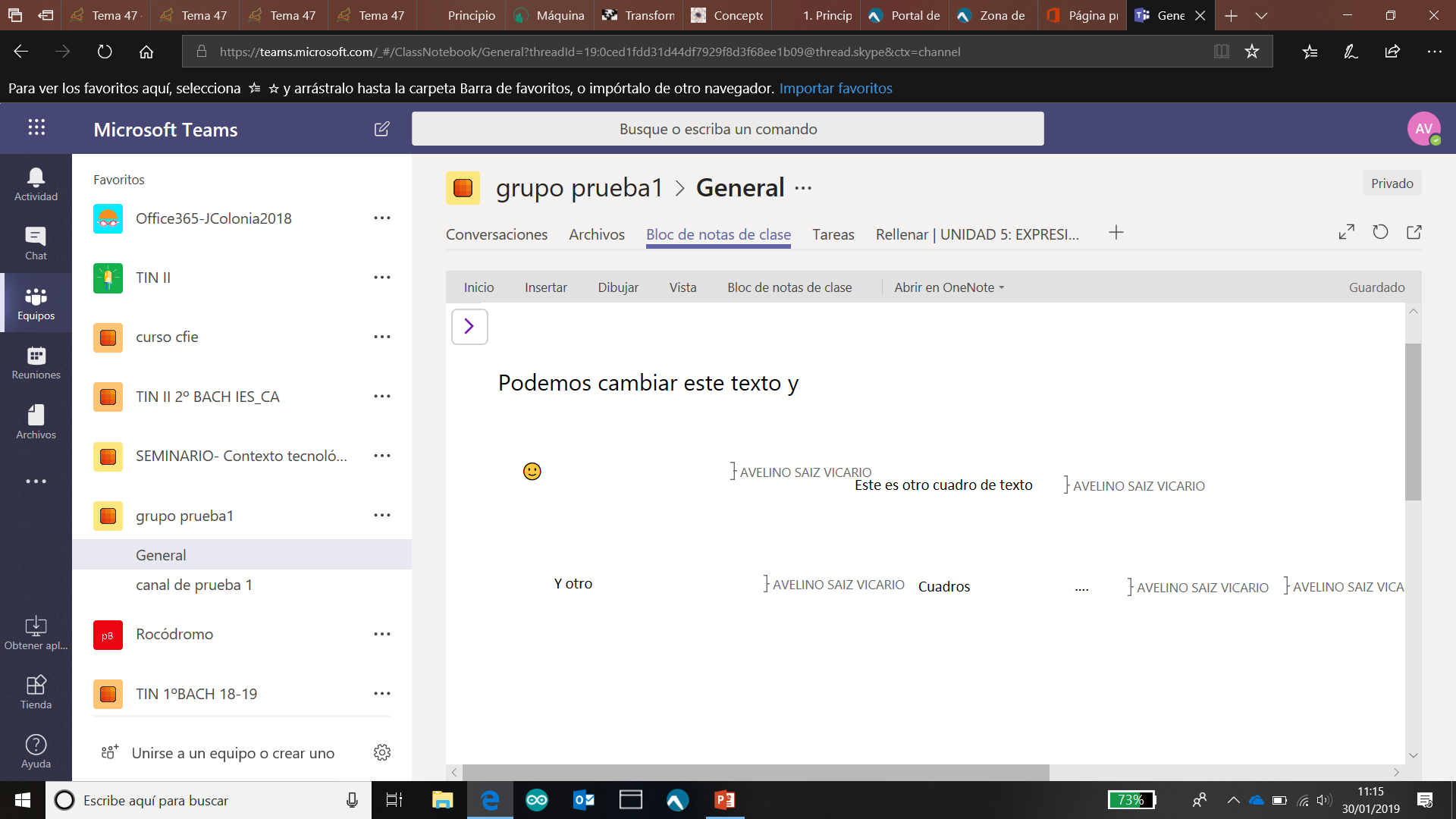 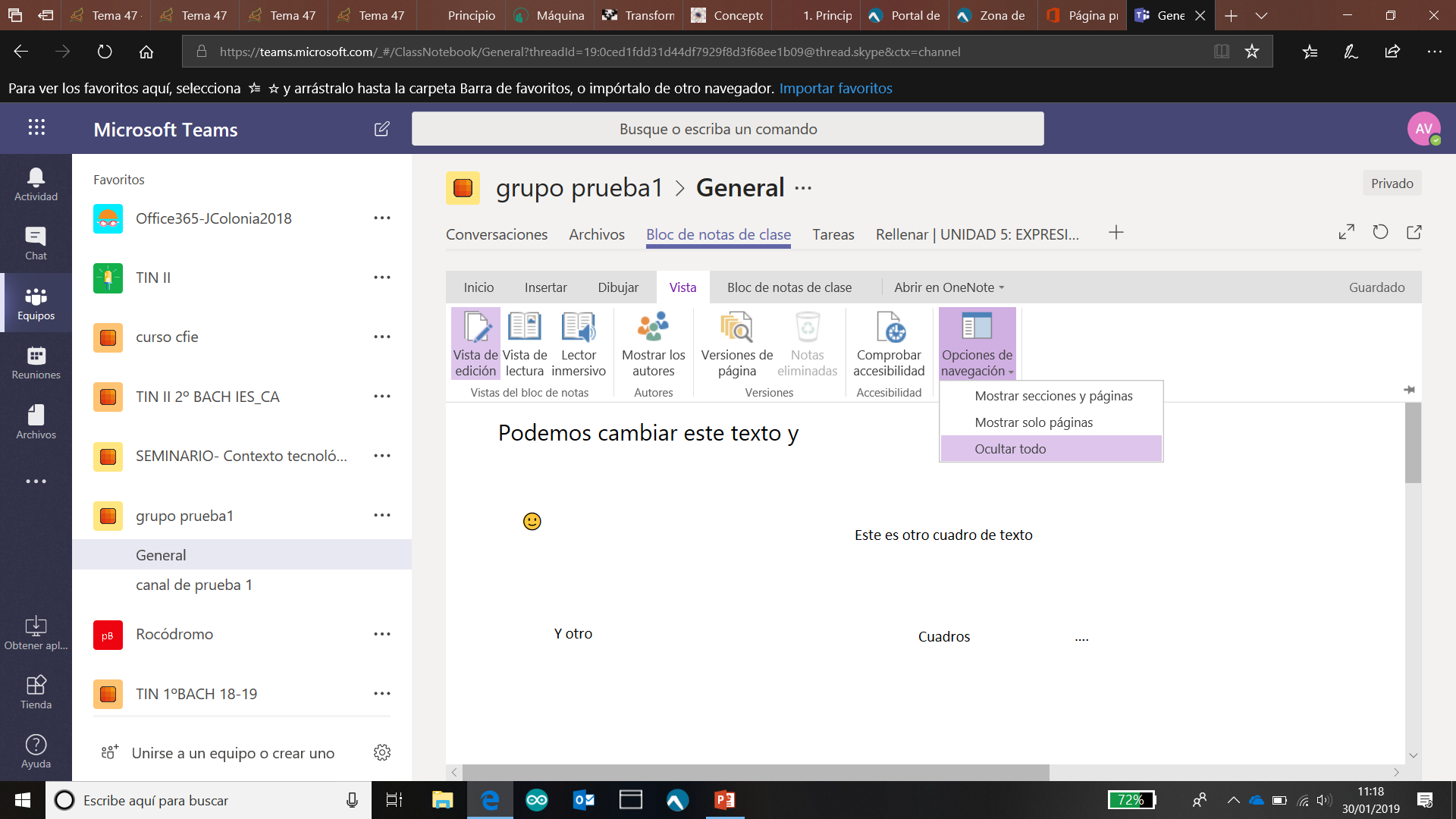 A la hora de trabajar en las páginas puedes hacerlo de tres modos distintos
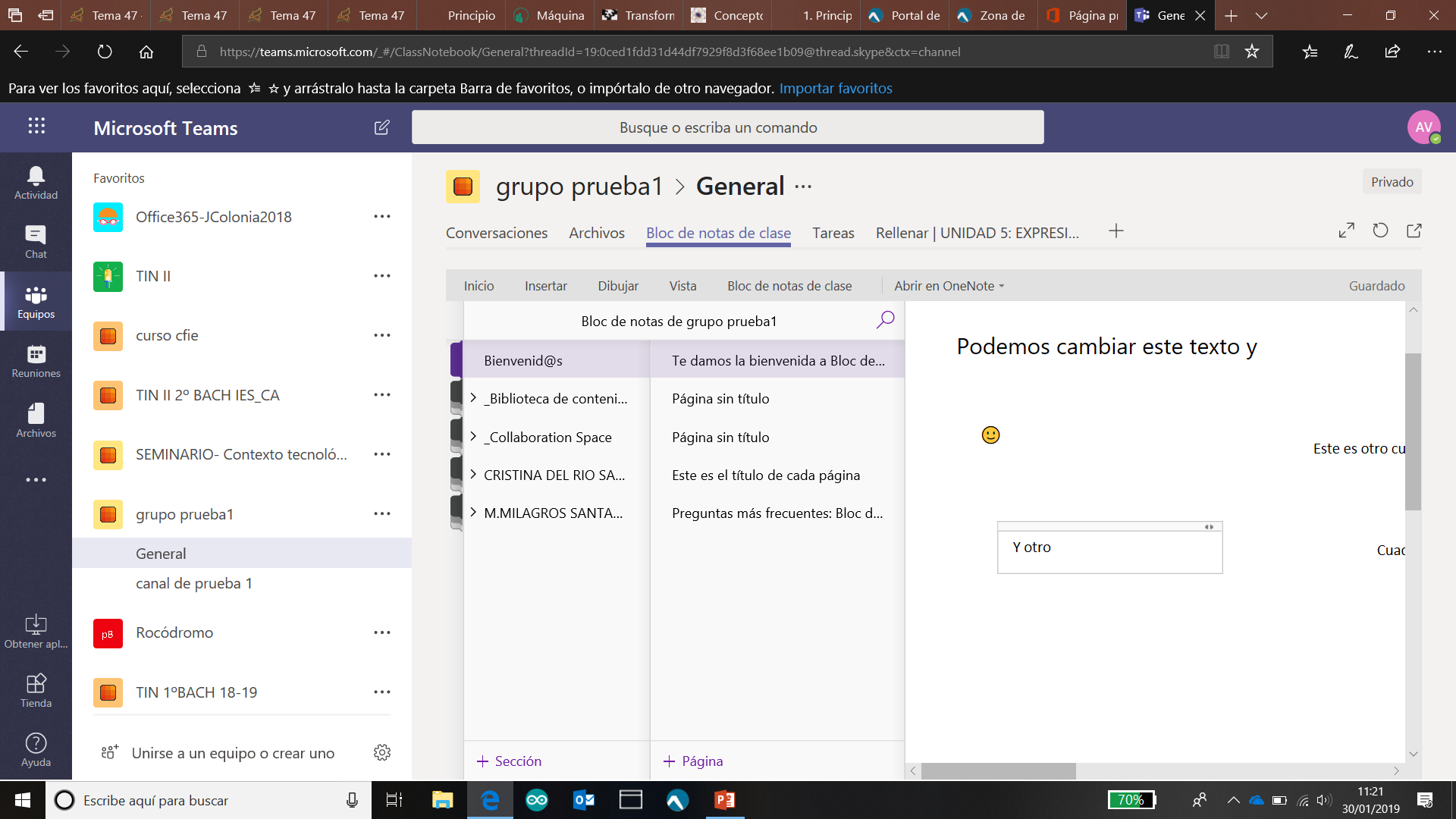 Así sería la vista Mostrar páginas y secciones
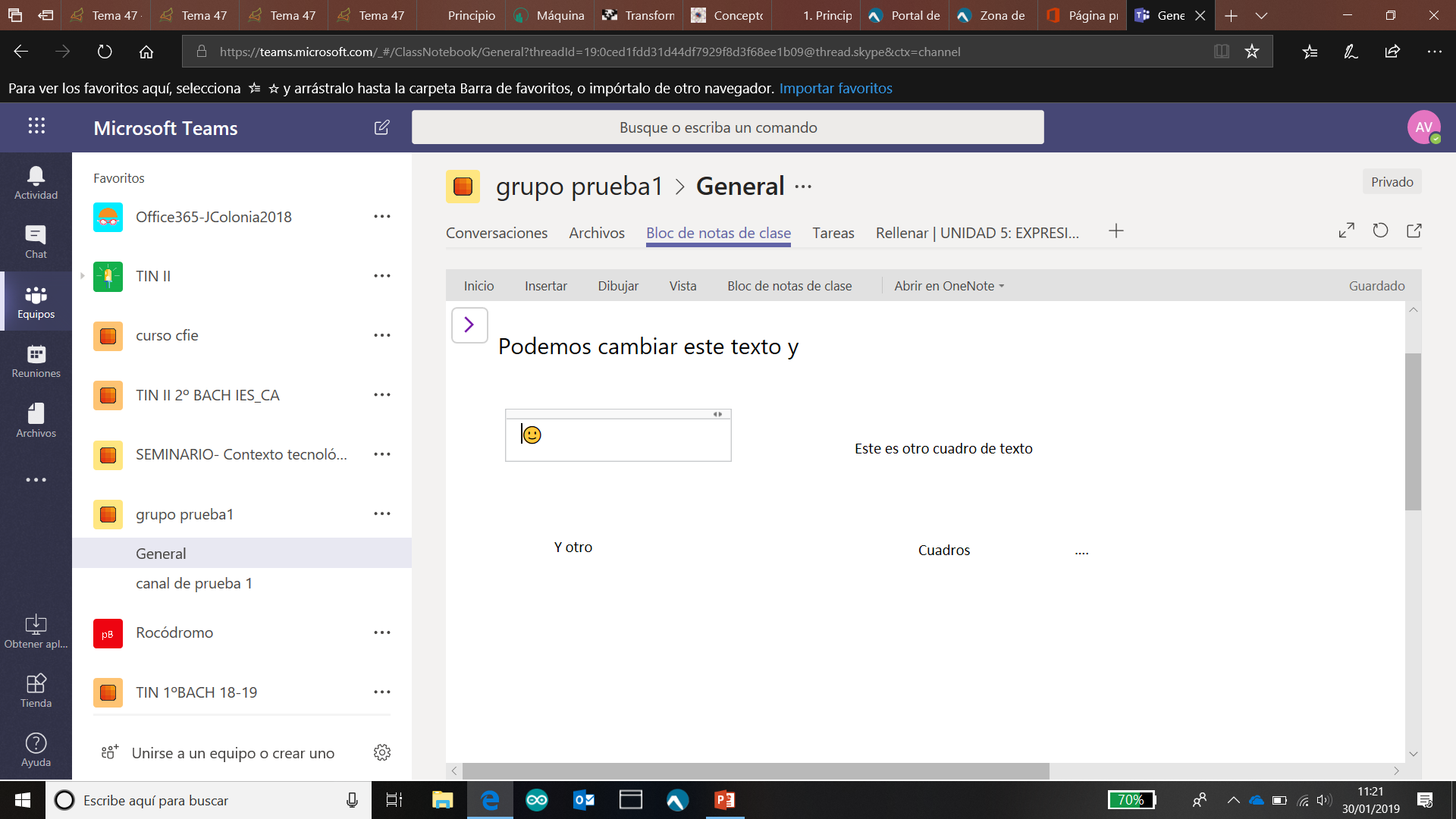 También se pueden sacar las secciones y páginas pinchando aquí
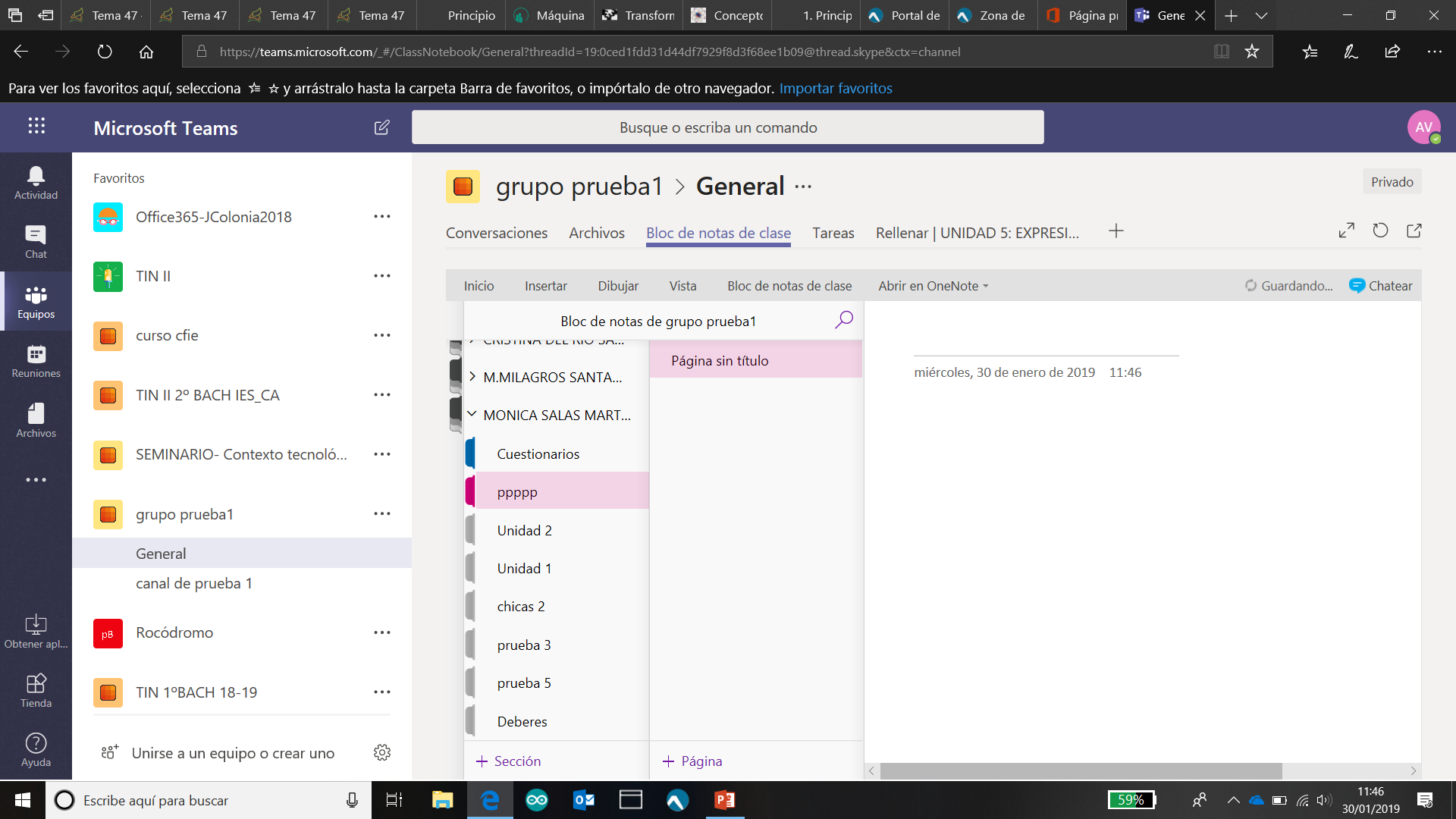 Desde aquí se crean secciones individuales
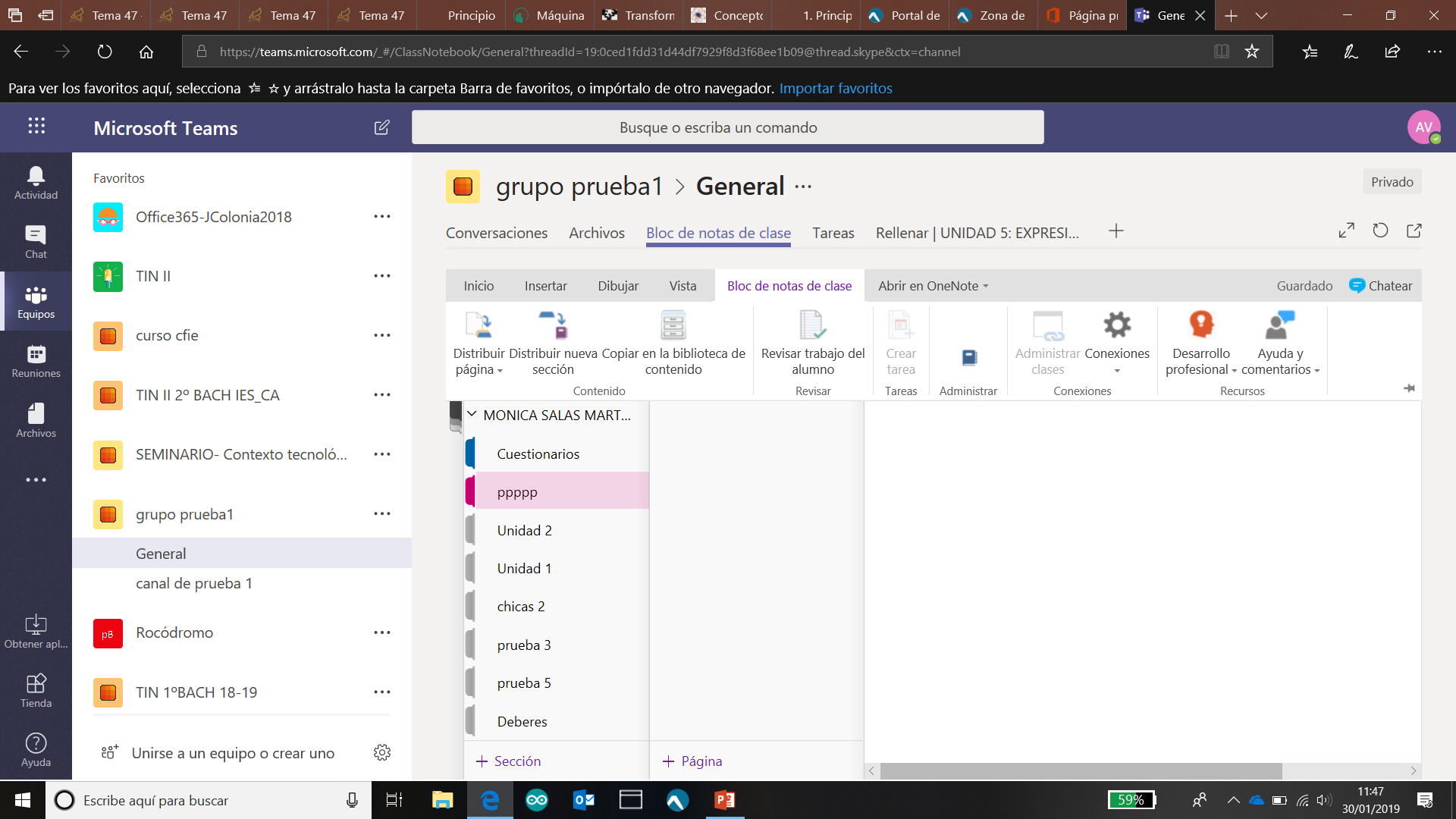 Desde aquí se crean para todos
Para borrar las secciones creadas aquí, hay que borrarlas una a una en cada alumn@
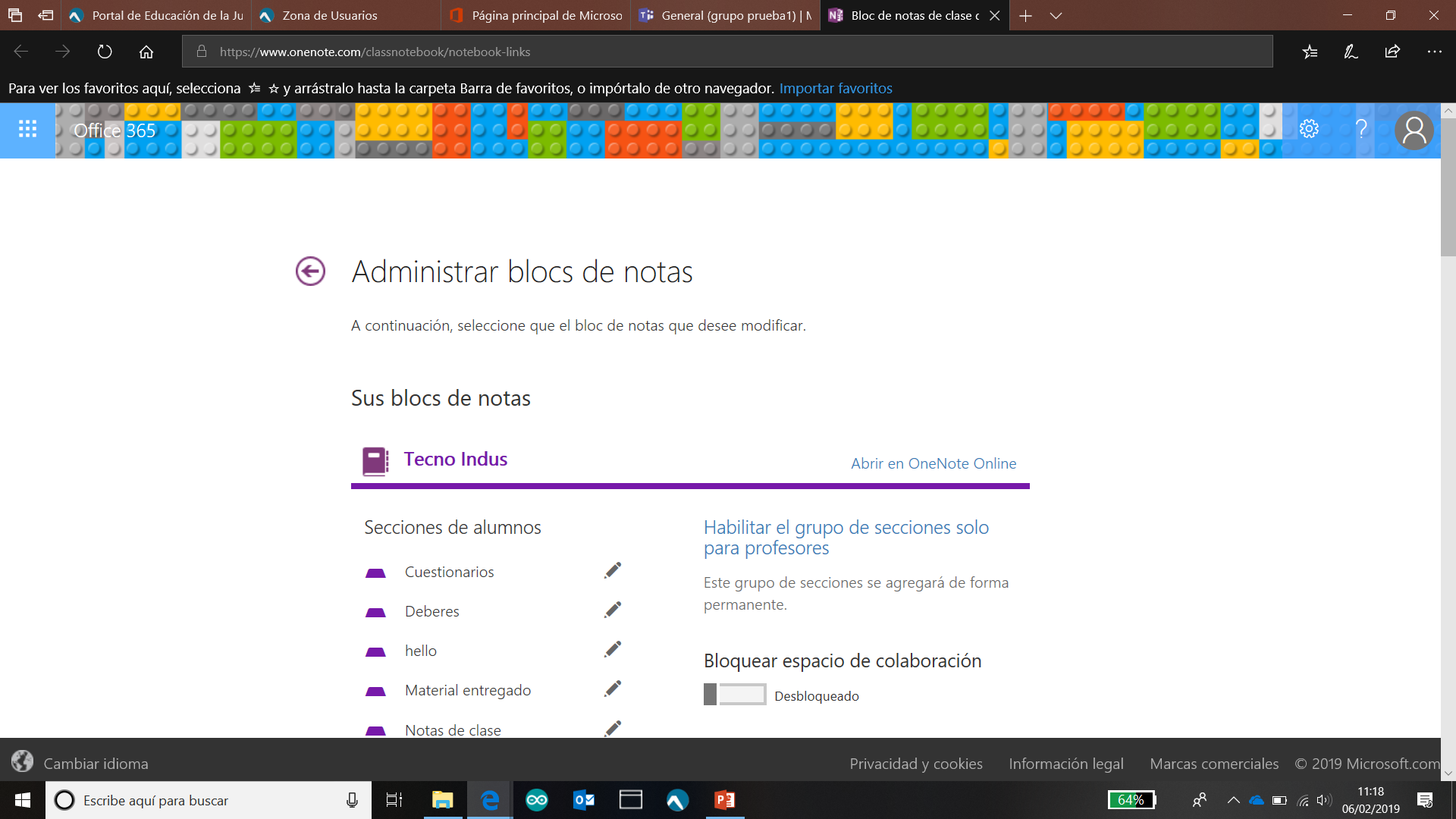 Aparecen todos los blocs de notas que se tienen
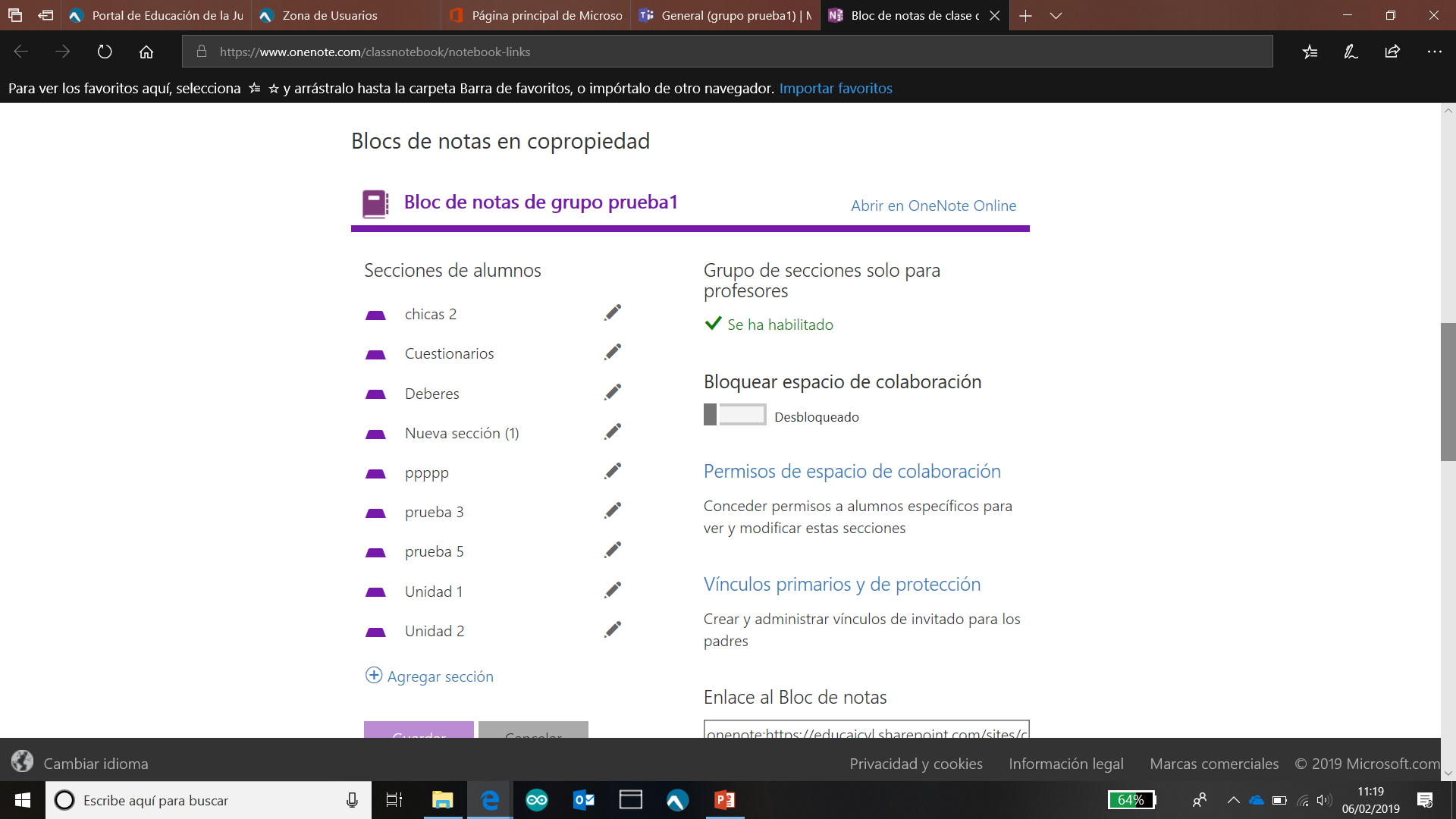 Desde aquí se puede administrar los bloc de notas
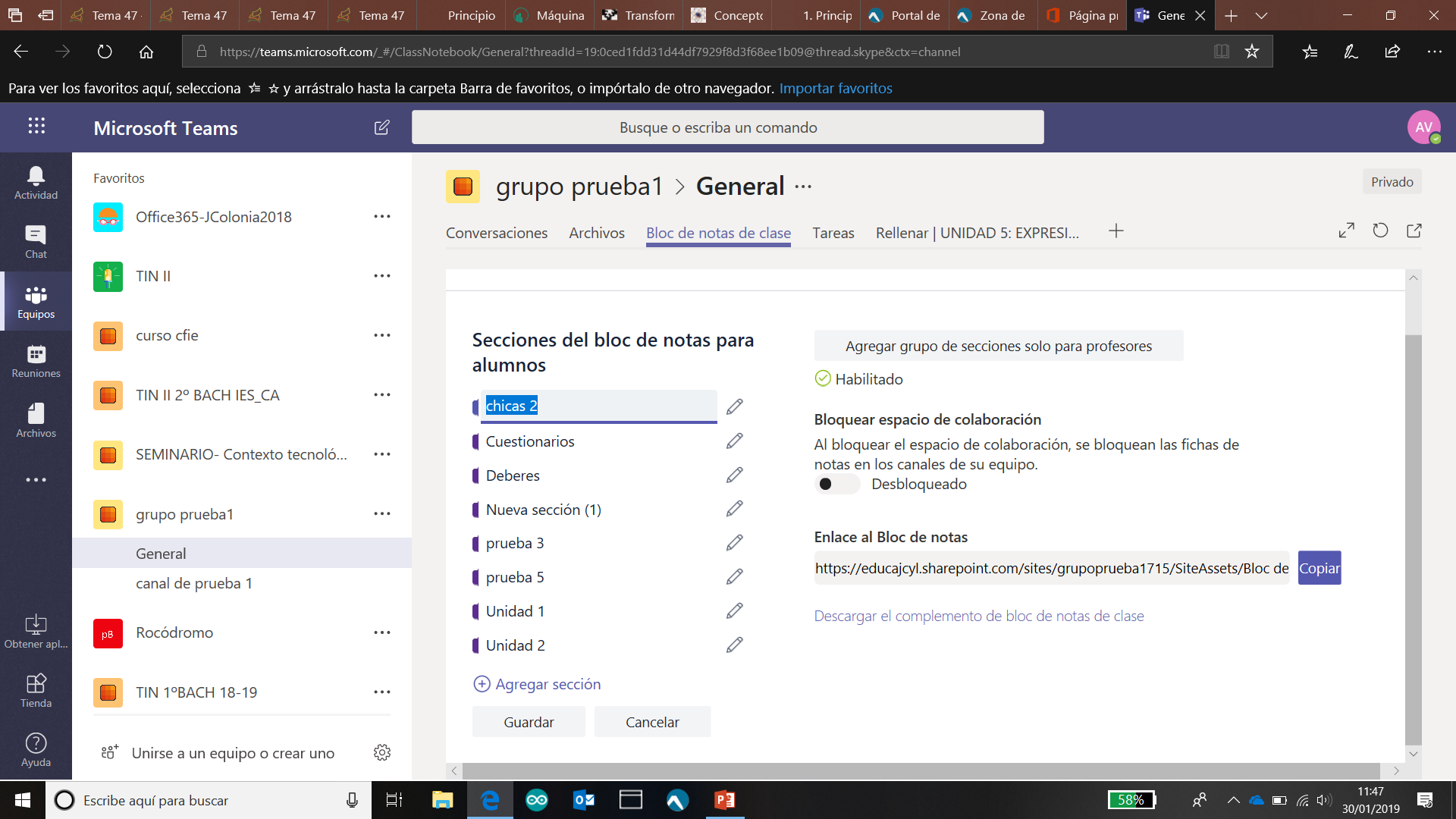 Importante darle luego a guardar
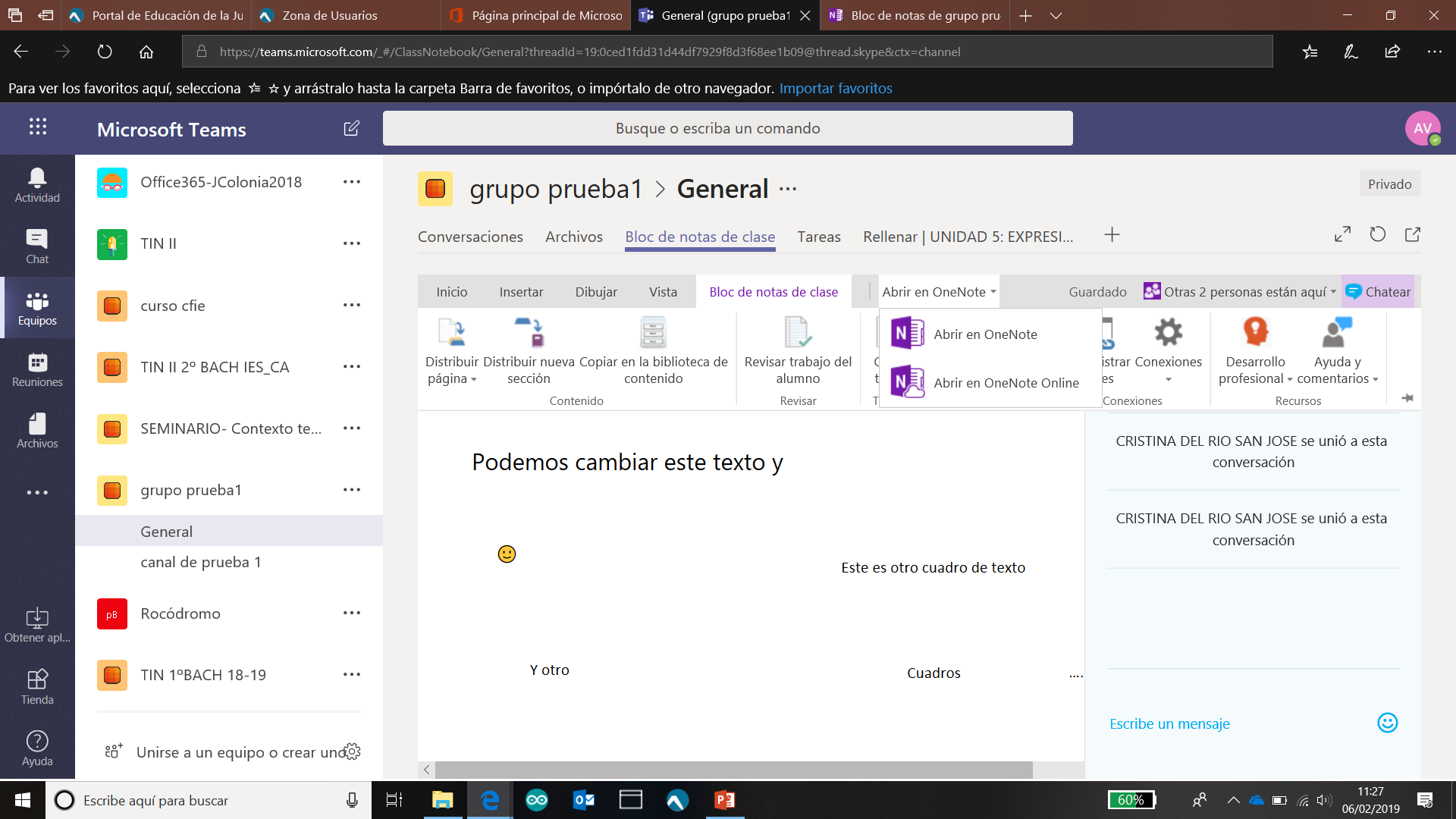 Si da problemas trabajar el bloc de notas dentro del Teams, abrirlo desde el OneNote Online
En tareas de Teams puedes agregar como recurso una página del Bloc de Notas y colocarla en la sección que quieras del bloc de notas del estudiante.
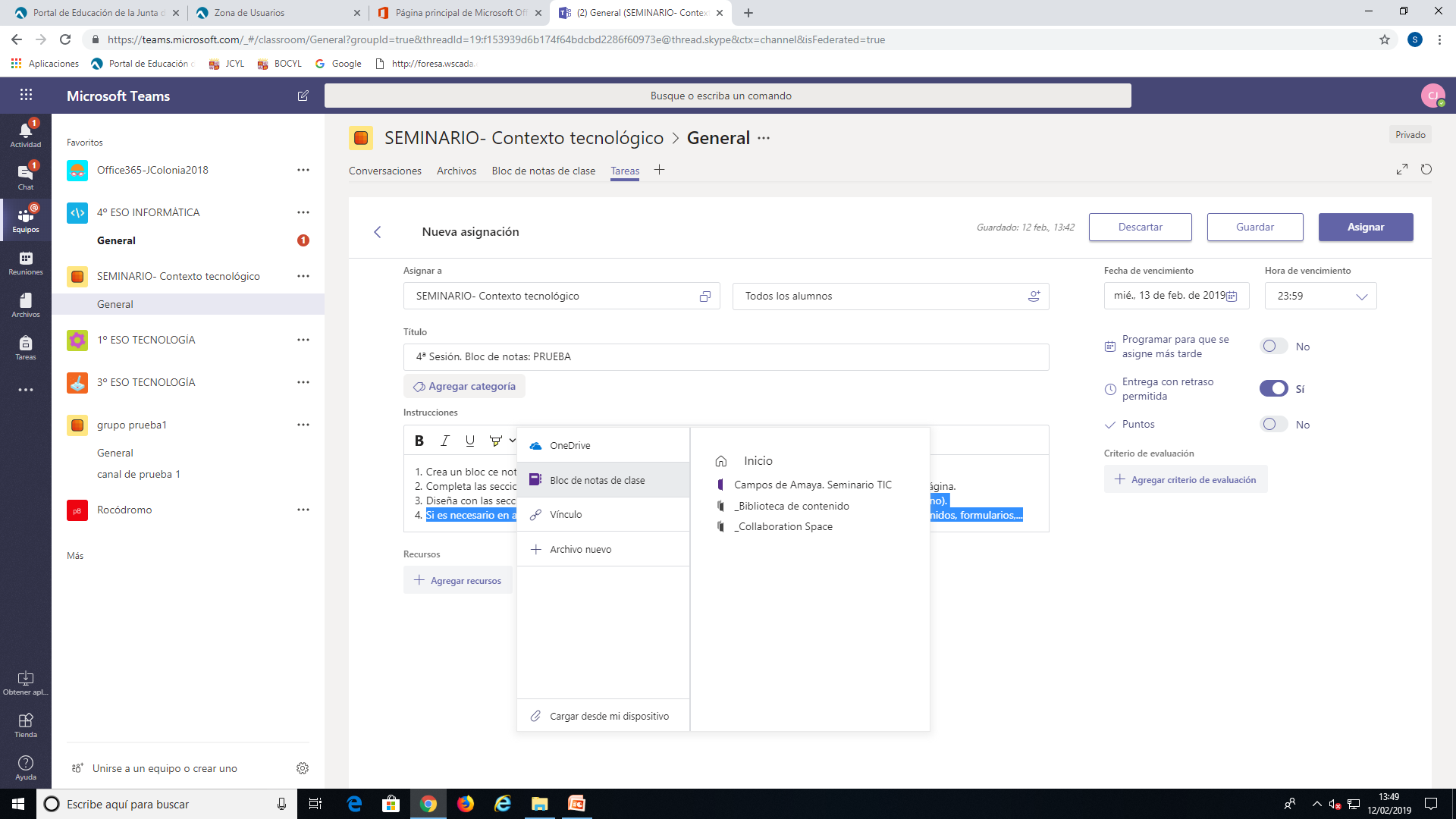 Buscas en tu Bloc de Notas la página que quieres añadir en la tarea como recurso
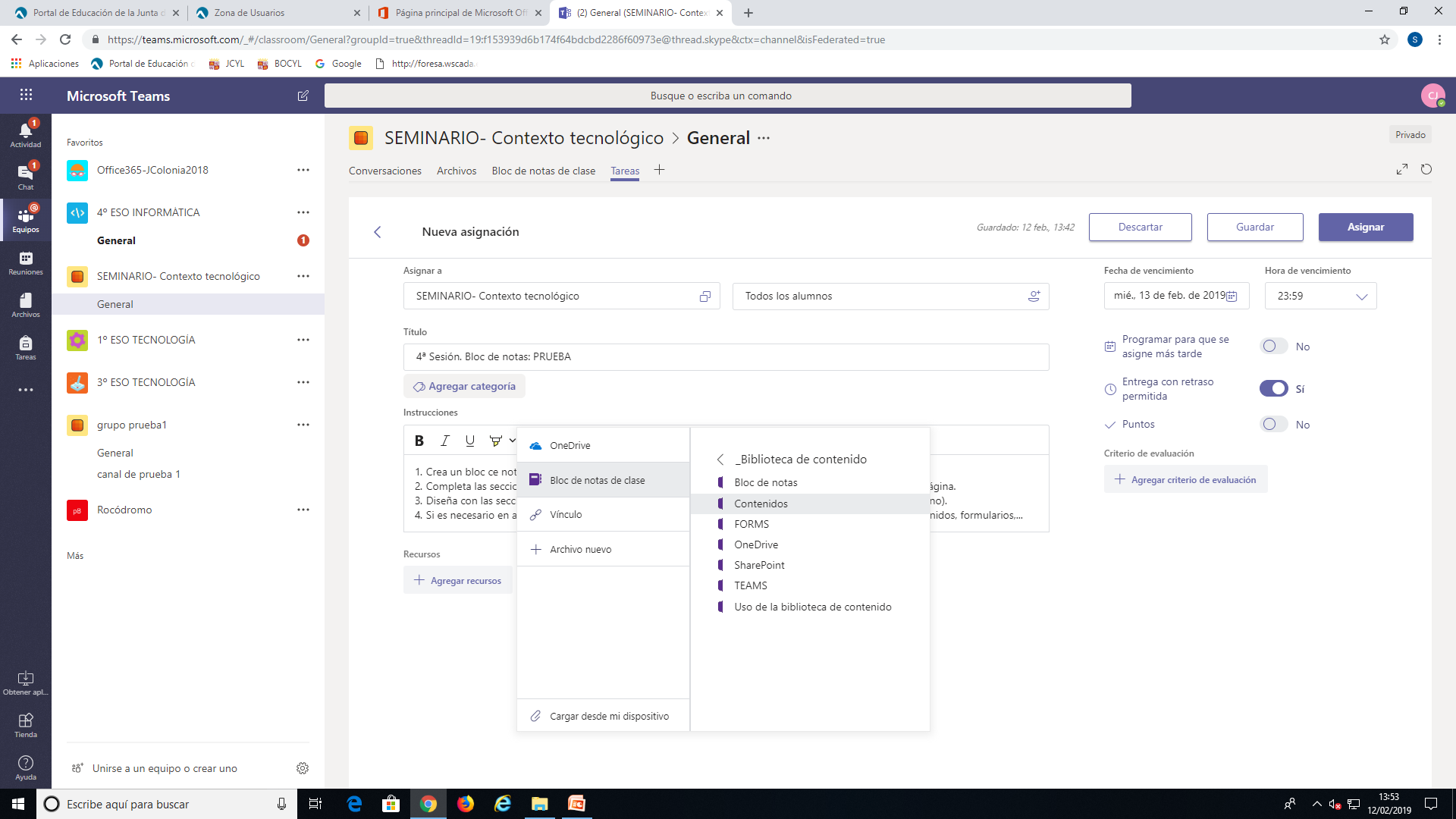 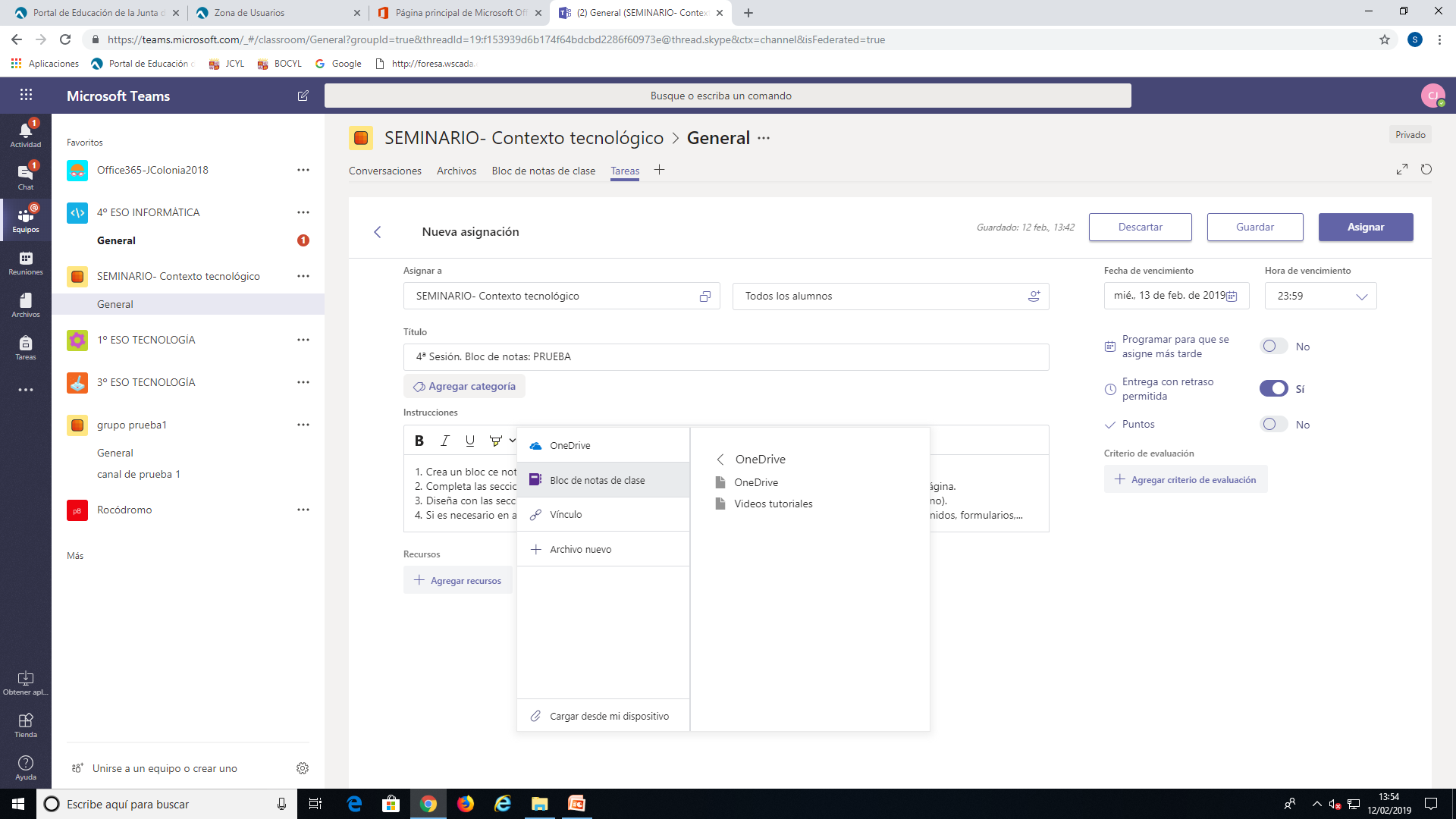 Siguiente paso seleccionar la página de la sección
Por último, eliges la sección del alumno donde le quieres enviar la página
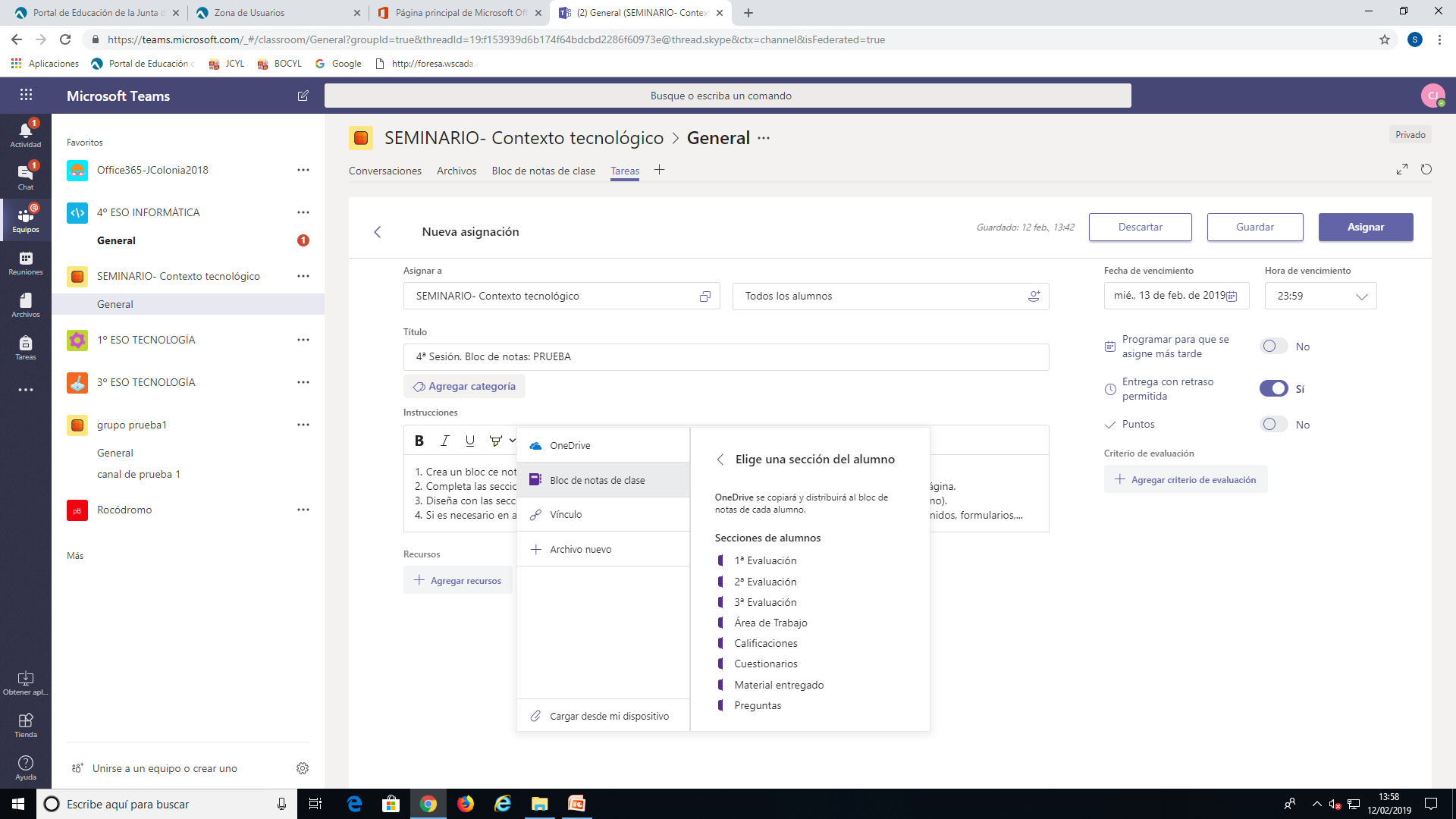 Así le has mandado al alumn@ como recurso de una tarea de Teams una página del bloc de notas y también se las has colocado en una sección de su bloc de notas del estudiante